Single-trial detection of EEG/ERP brain responses
Basics on EEG and ERPs 
Rationale for estimating brain responses trial-by-trial

Approaches for single-trial estimation

Possible applications
Basics concepts of functional neuroimaging: EEG vs BOLD-fMRI
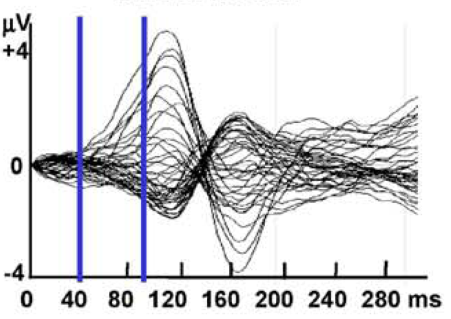 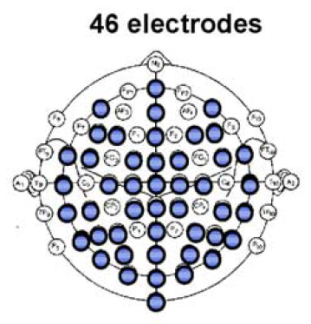 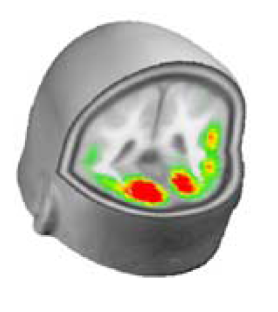 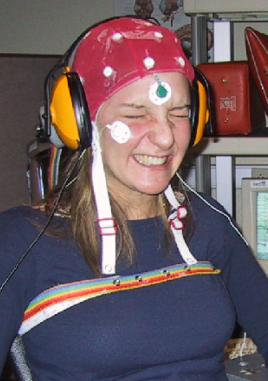 Scalp EEG
neurovascular

    coupling
sensory 
stimulus
BOLD
fMRI
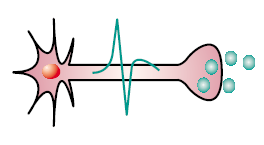 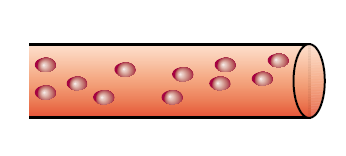 neuralactivity
haemodynamic    response
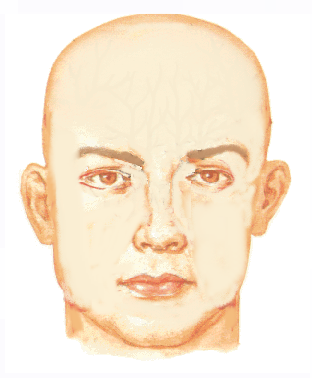 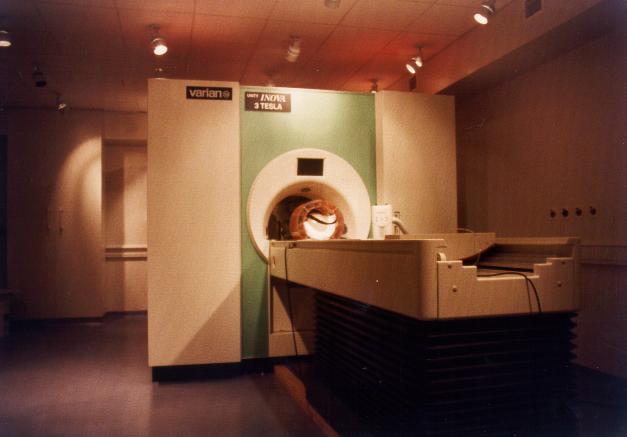 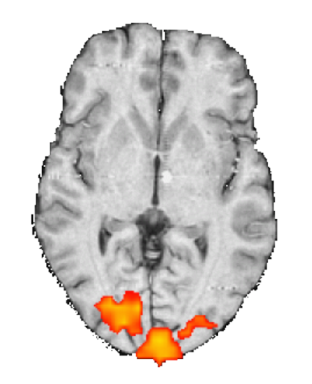 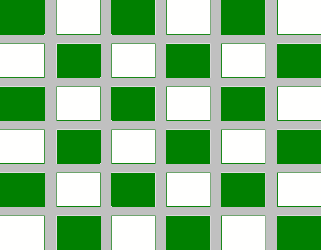 EEG vs BOLD-fMRI: things to remember
Scalp EEG
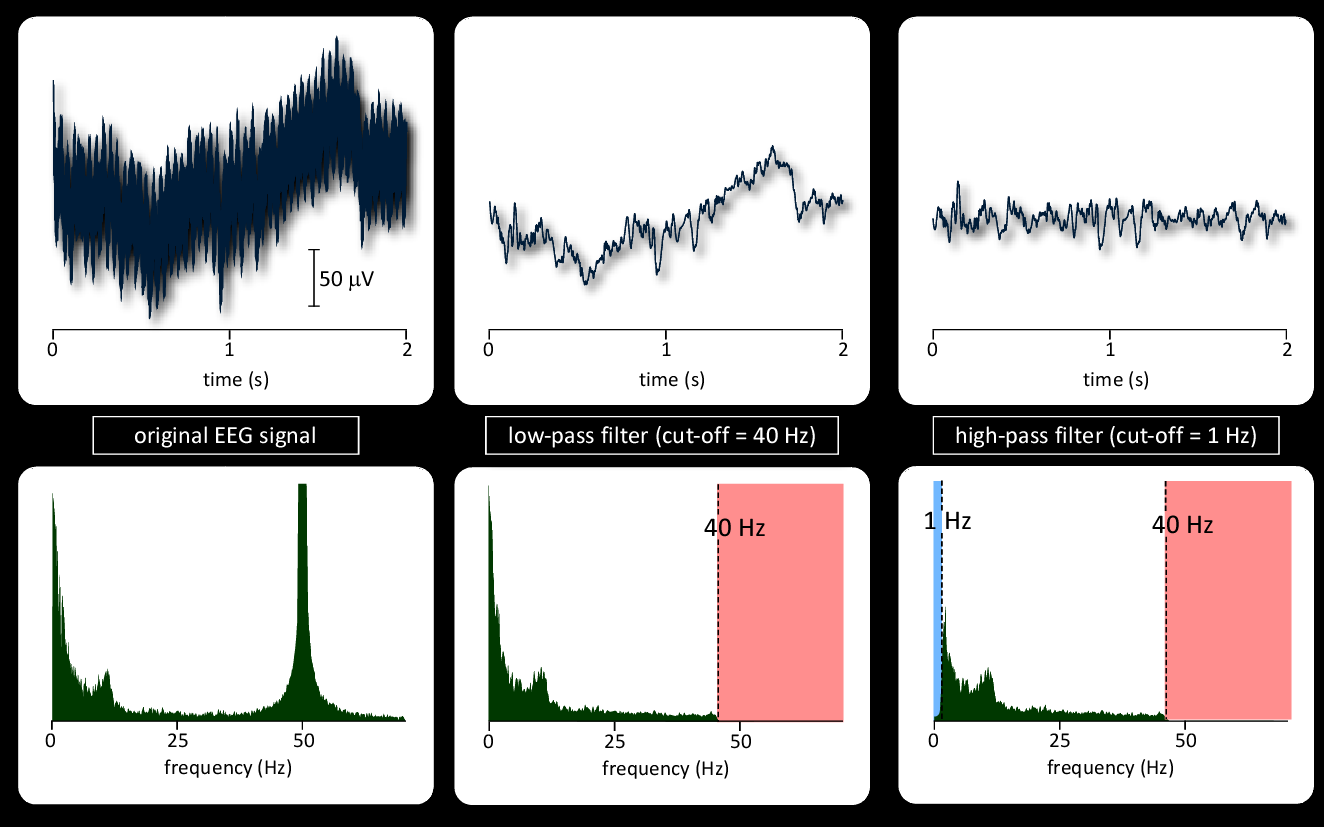 Samples neural activity directly
Excellent temporal resolution (order of ms)
Reasonable spatial resolution (~5 mm: but depending on several factors)
Need of a priori-hypotheses (source numbers and locations)
Some experimental constraints (e.g. stimulus features)
BOLD fMRI
Samples consequences of neural activity (or other phenomena with PET)
Extremely low temporal resolution (hundreds of ms to several seconds)
Good spatial resolution (2-10 mm; but limitations due to signal nature)
No need of a priori-hypotheses (source numbers and locations)
More flexible stimulation paradigms
Some experimental constraints due to the scanner environment
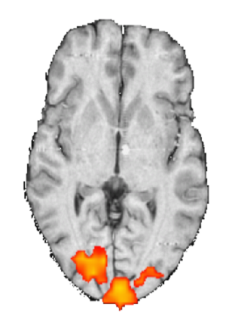 [Speaker Notes: Concepts of spatial and temporal resolution]
Basics concepts of functional neuroimaging: EEG vs BOLD-fMRI
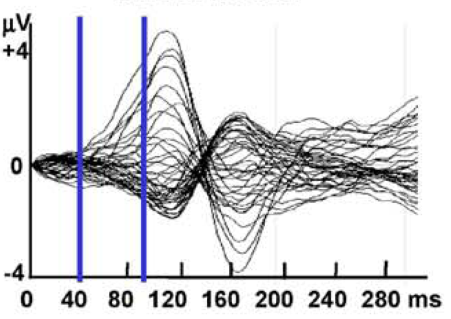 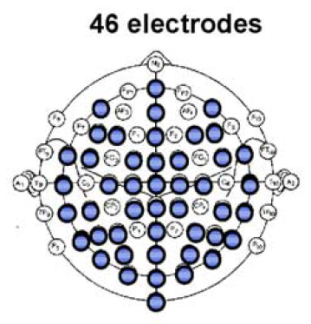 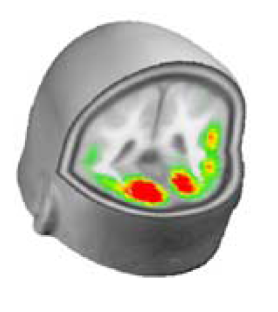 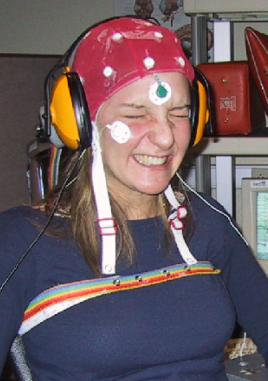 Scalp EEG
neurovascular

    coupling
sensory 
stimulus
BOLD
fMRI
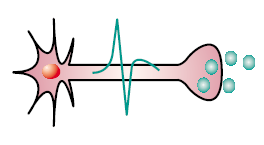 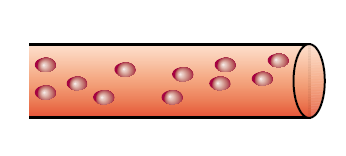 neuralactivity
haemodynamic    response
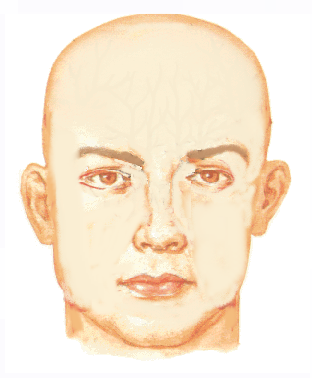 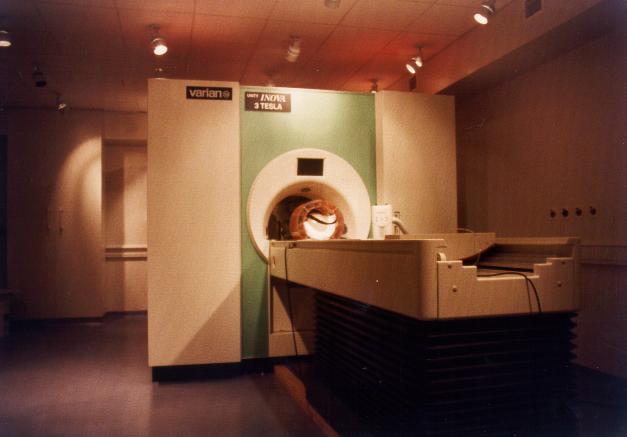 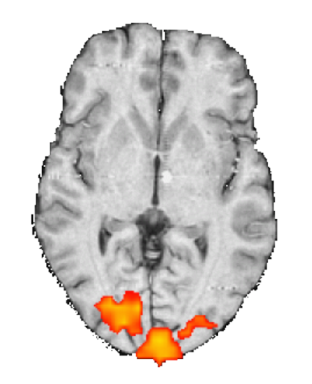 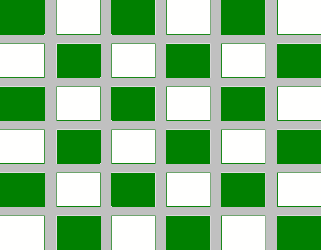 [Speaker Notes: That we have already seen, showing EEG and fMRI, two of the most widely used techniques to sample brain activity. While EEG has an excellent ability to resolve two neural events in time, its ability to resolve neural events in space is quite poor, and exactly the opposite happens for fMRI – this because the different nature of the physiological processes sampled. For this reason it is highly desirable to combine them, and how to do this in a proper way is one of the hot topic of modern system neuroscience, because it could potentially provide maps of brain activity with very high spatial and temporal resolution.]
the neocortical pyramidal neuron
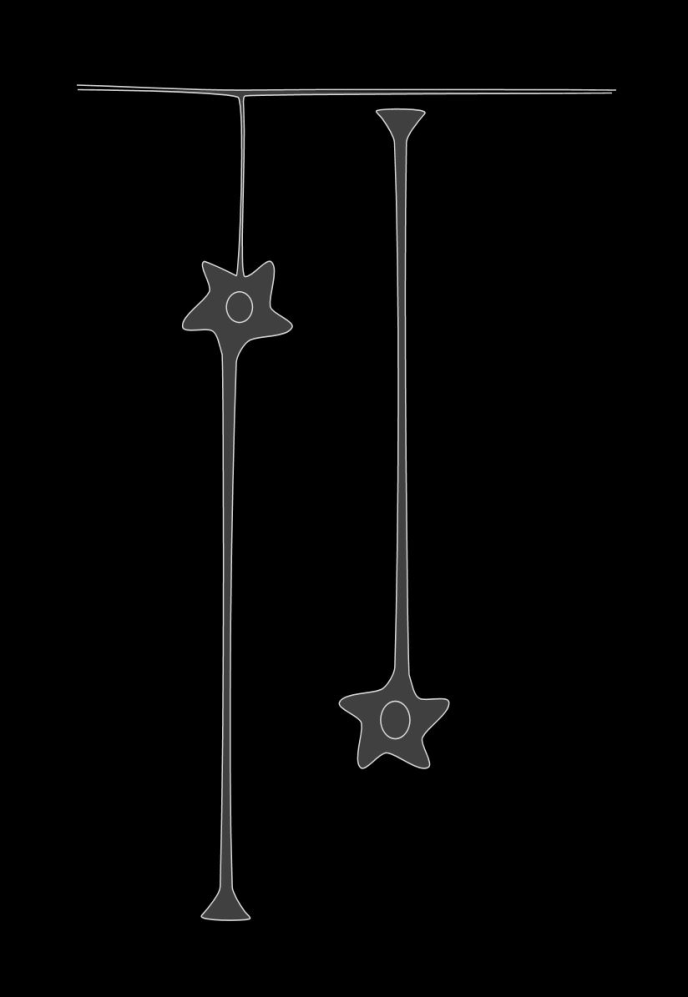 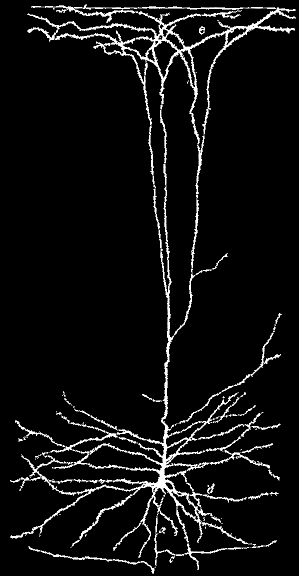 (www.krasnow.gmu.edu/alexei/cinema/virt3/intro.html
(adapted from Ramon Y Cajal, 1905)
basics of cortical electrophysiology
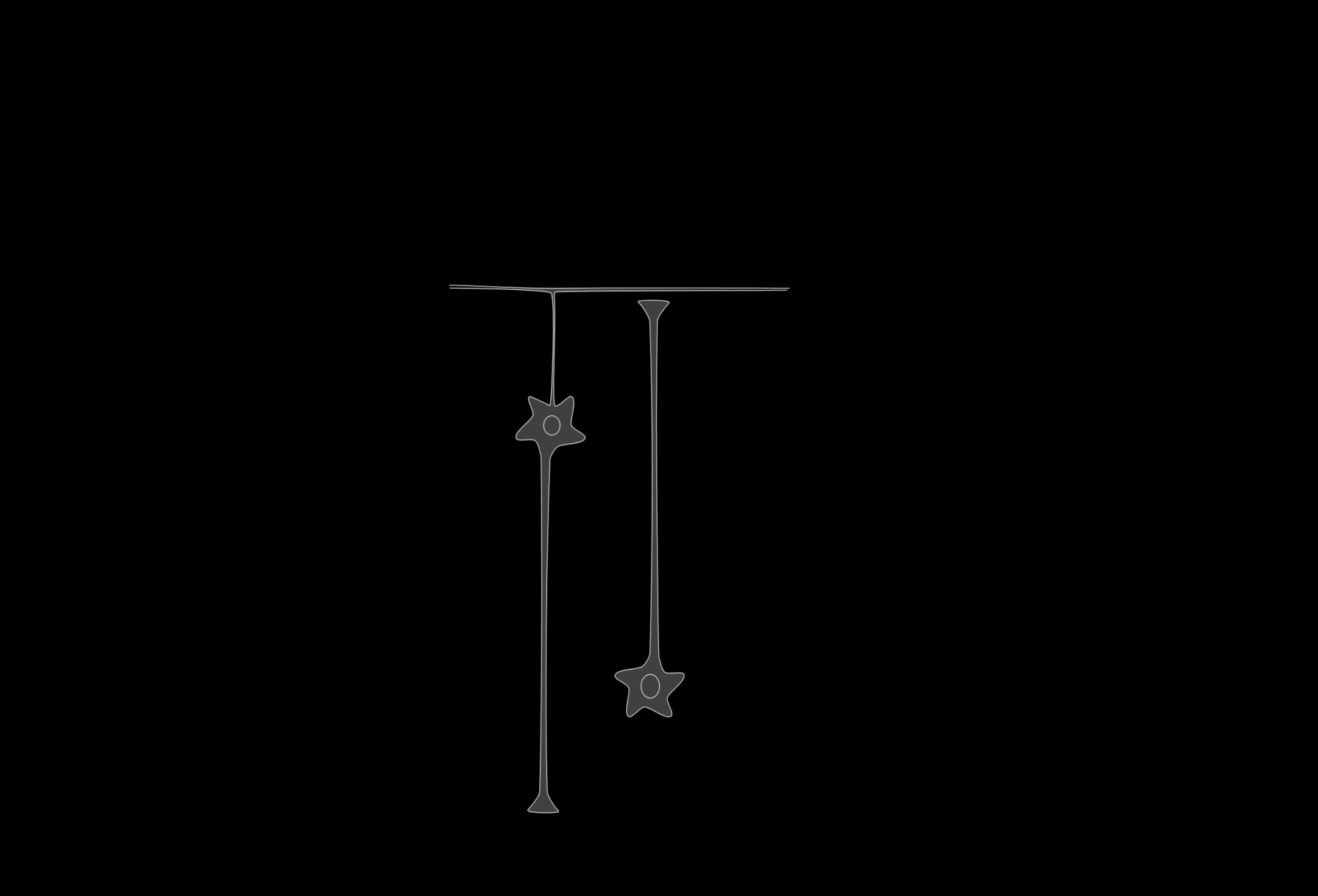 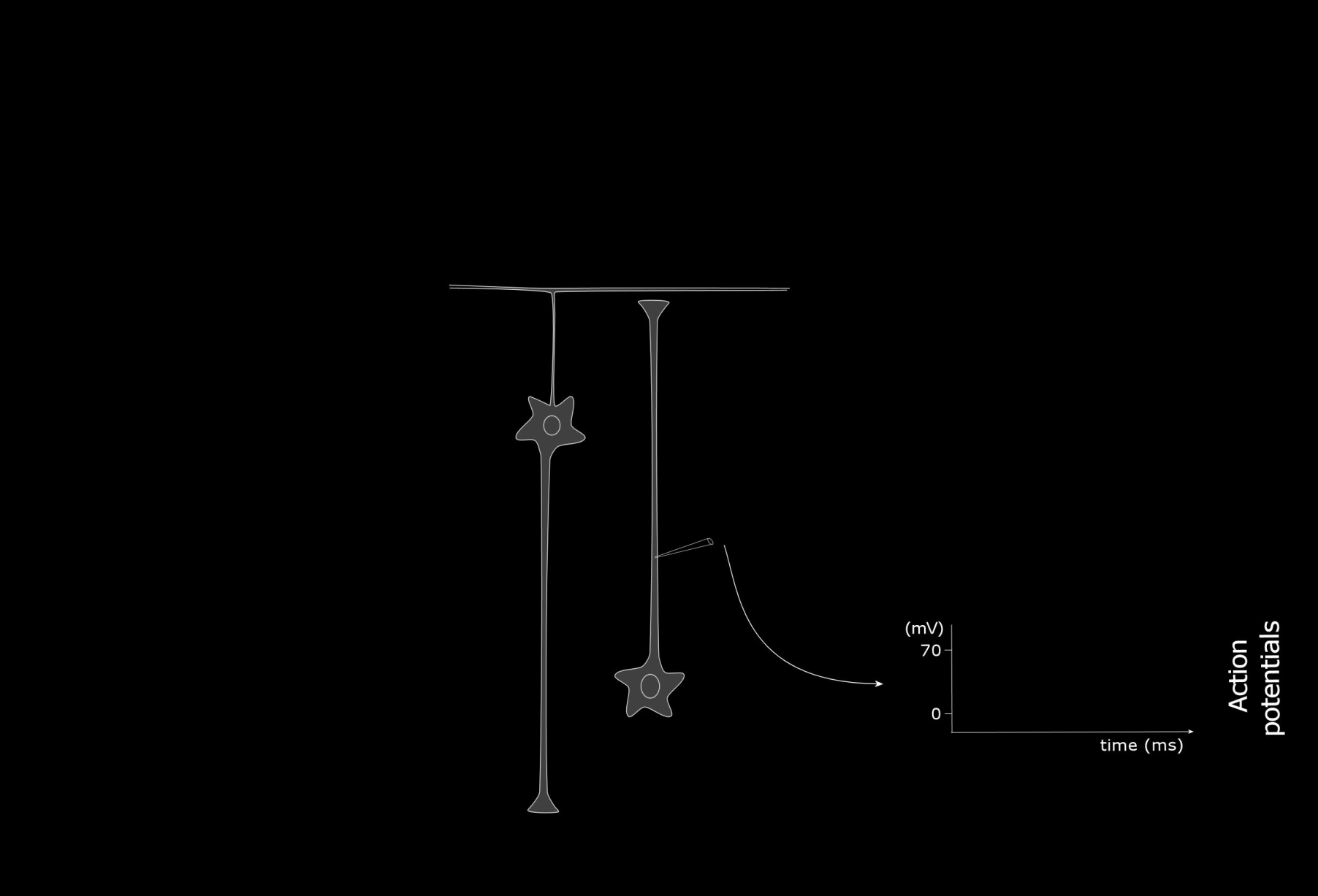 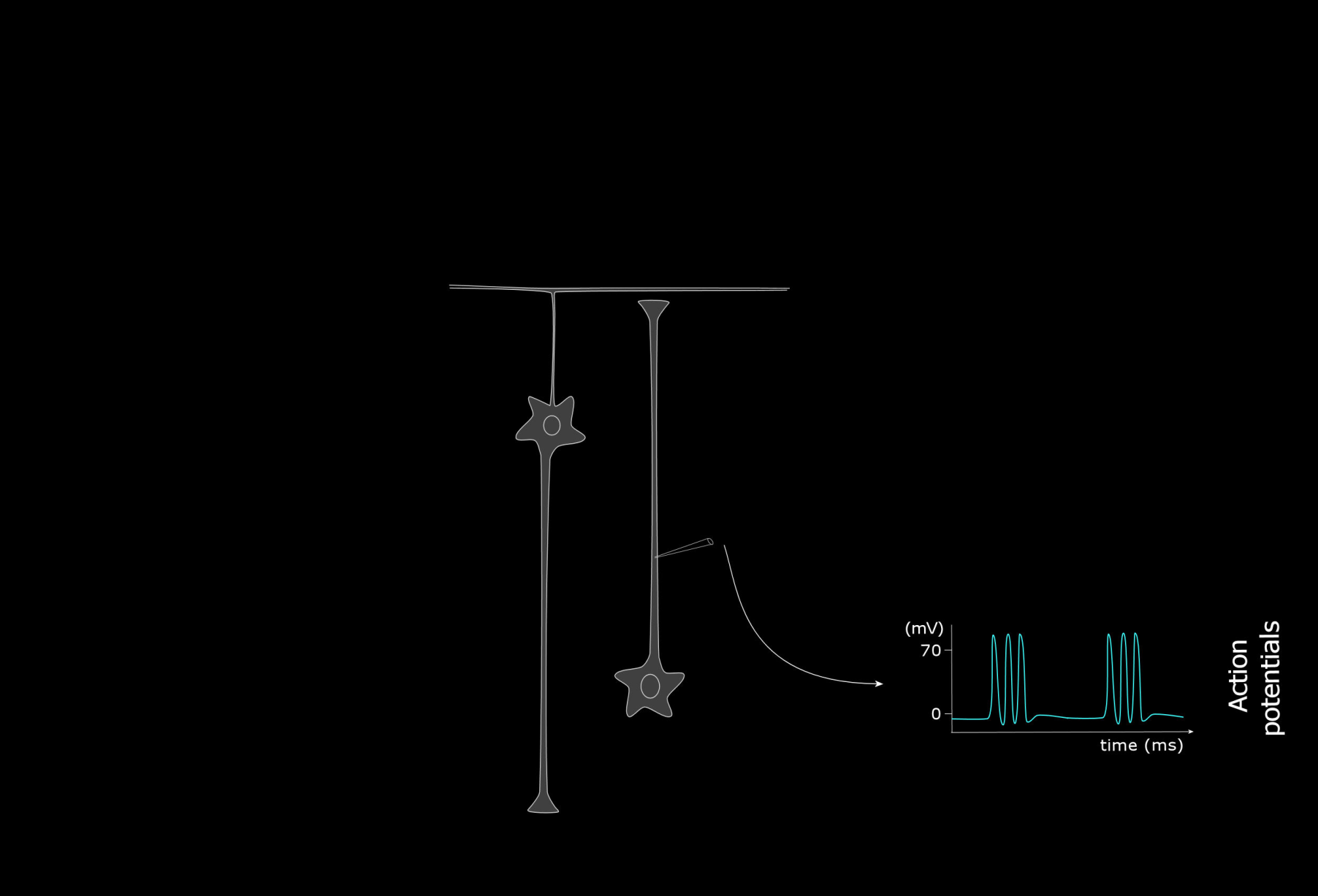 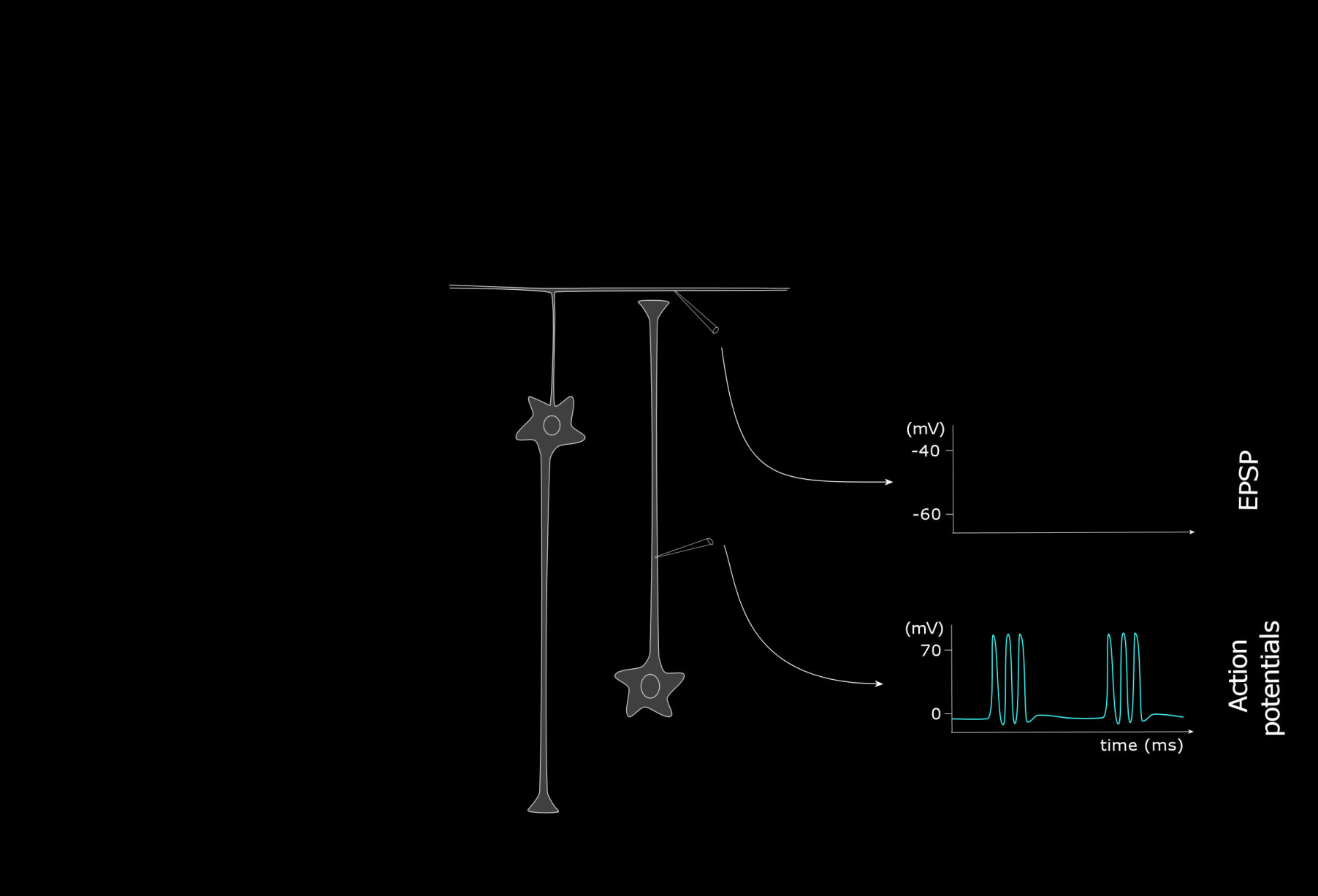 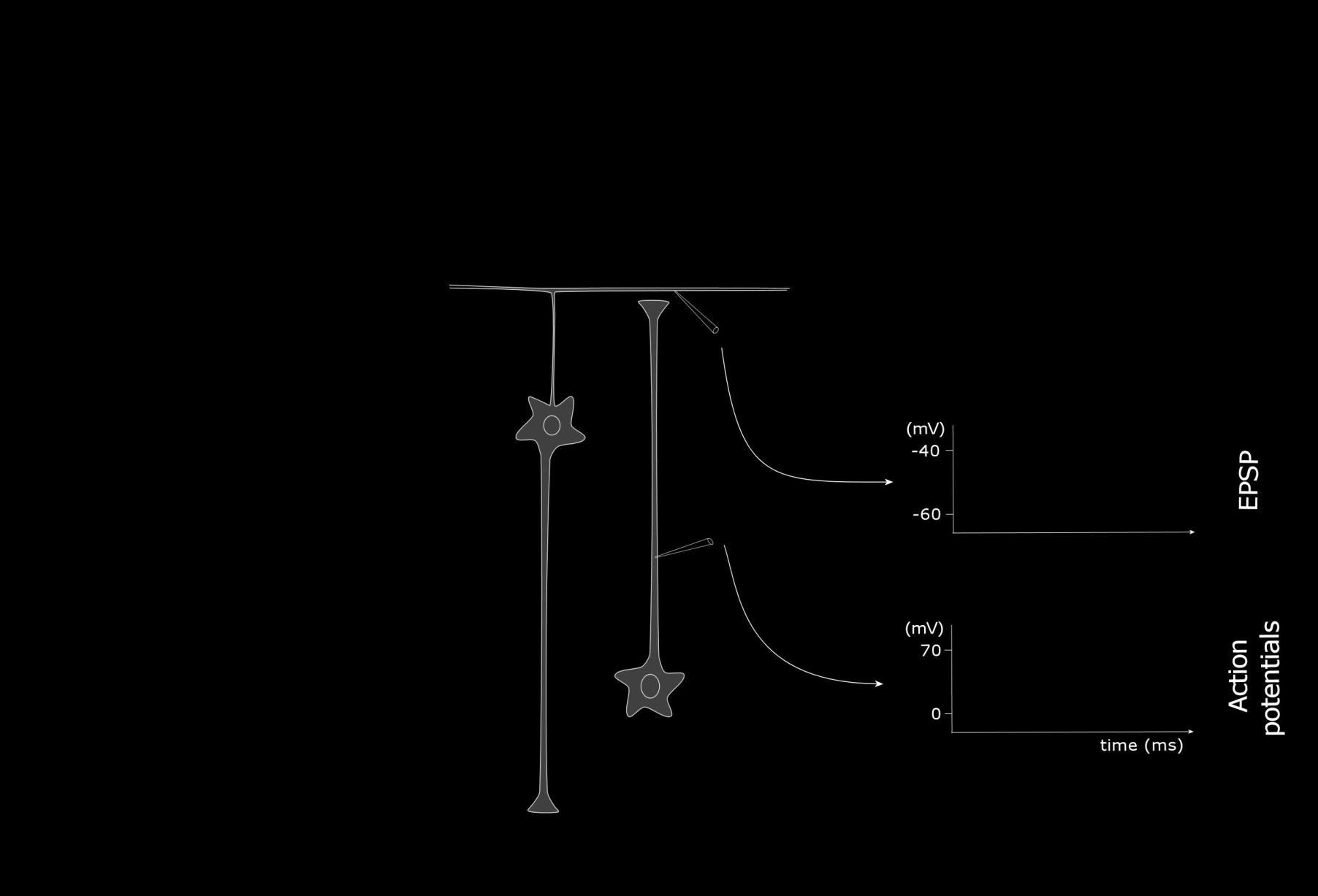 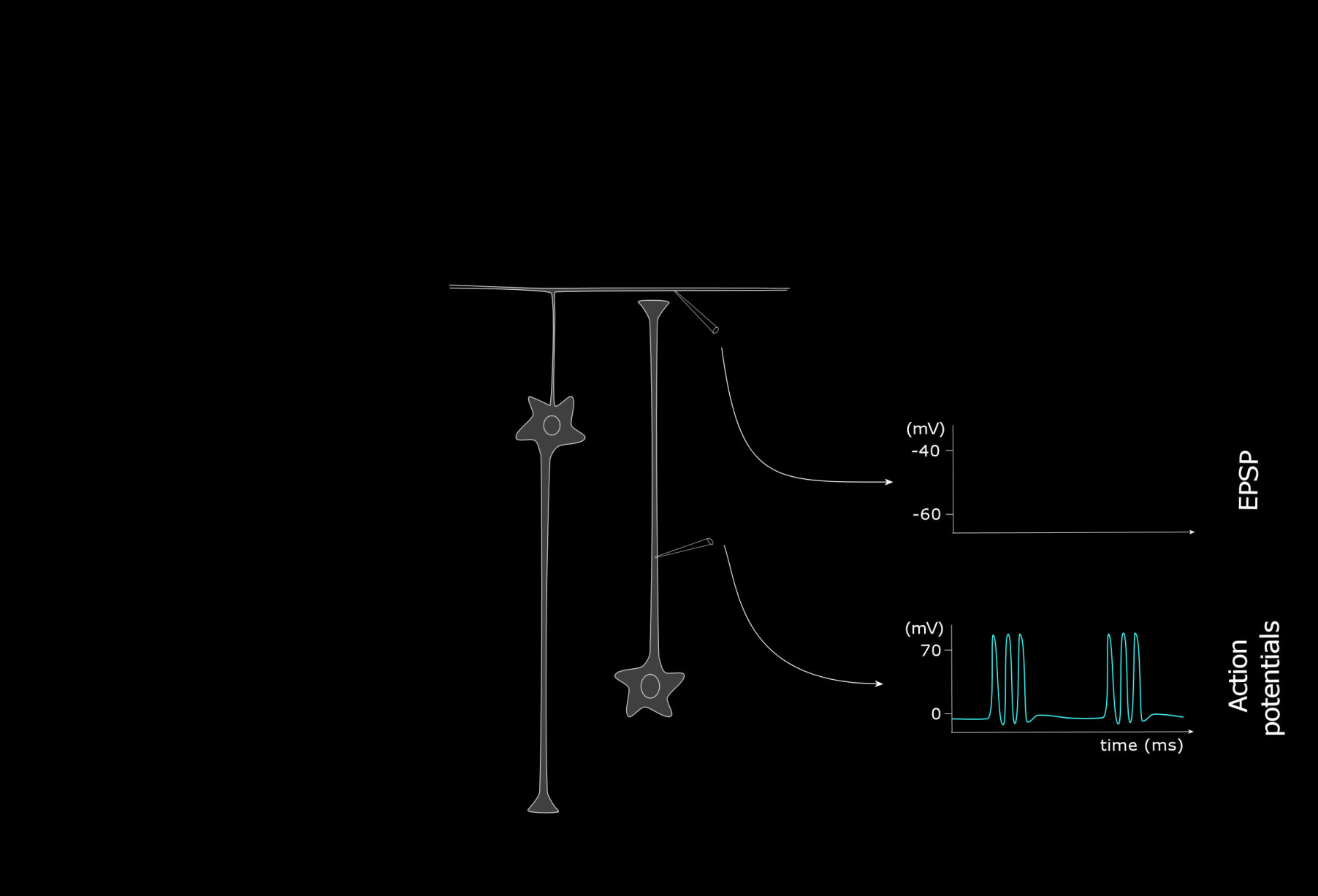 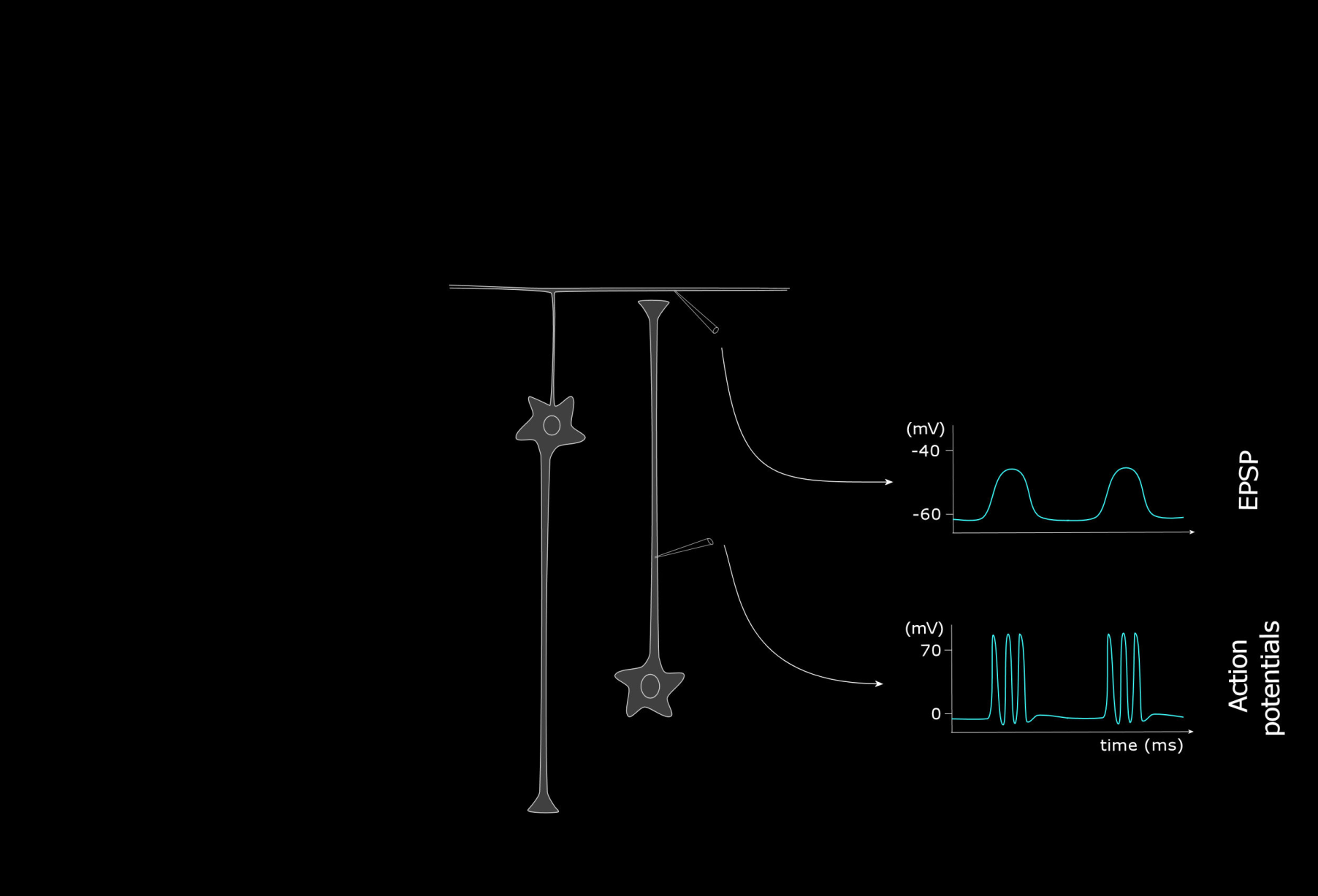 cortical architecture
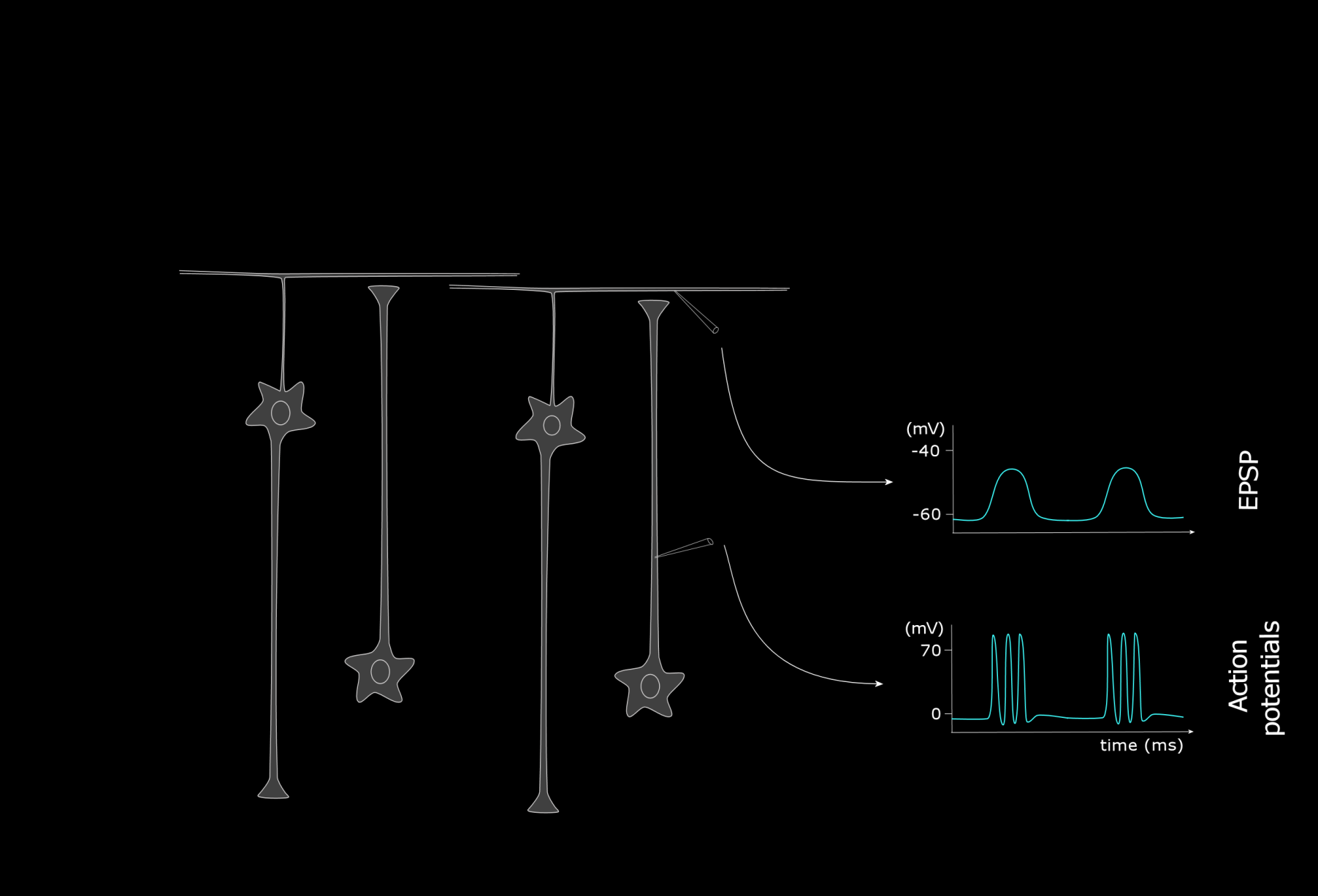 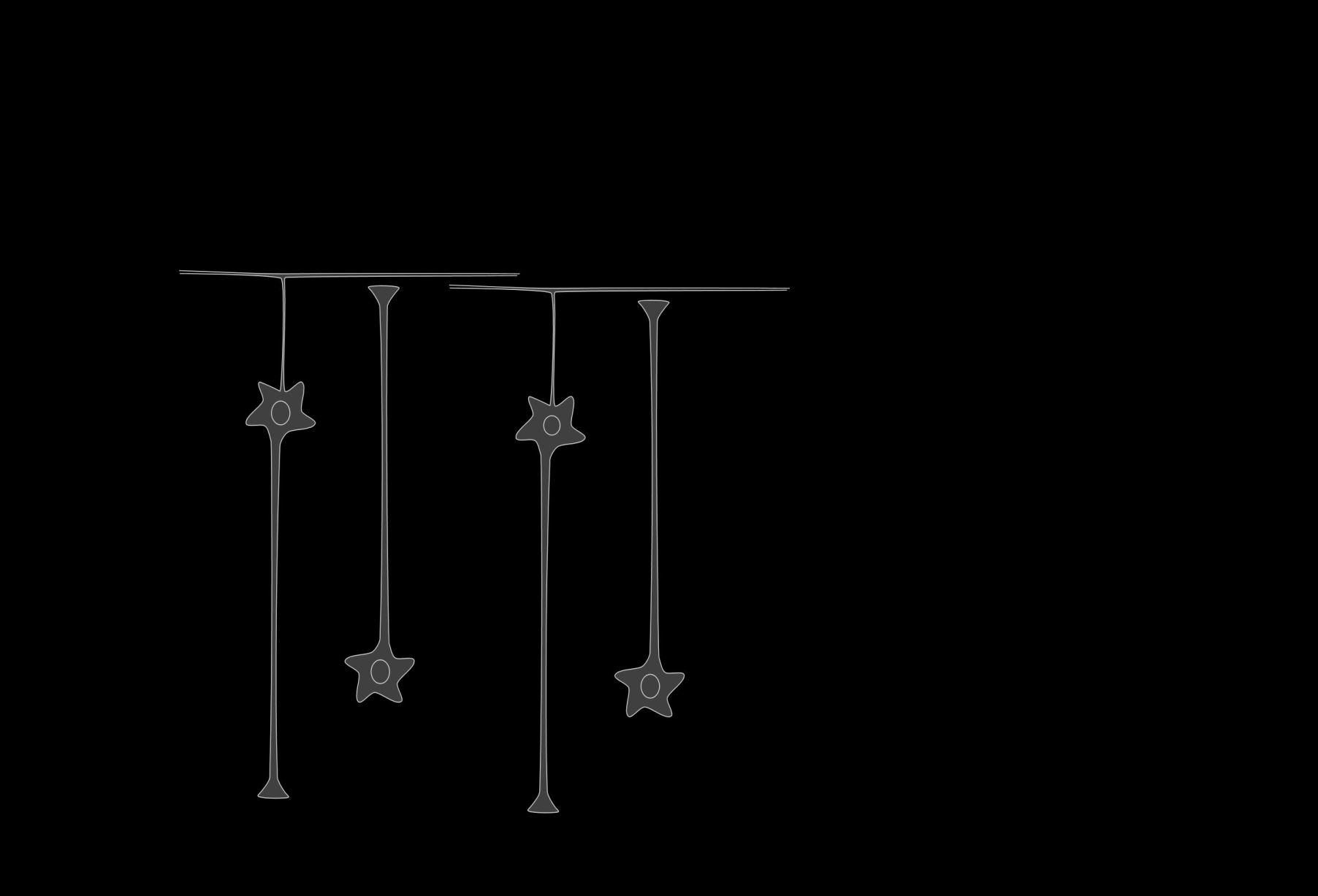 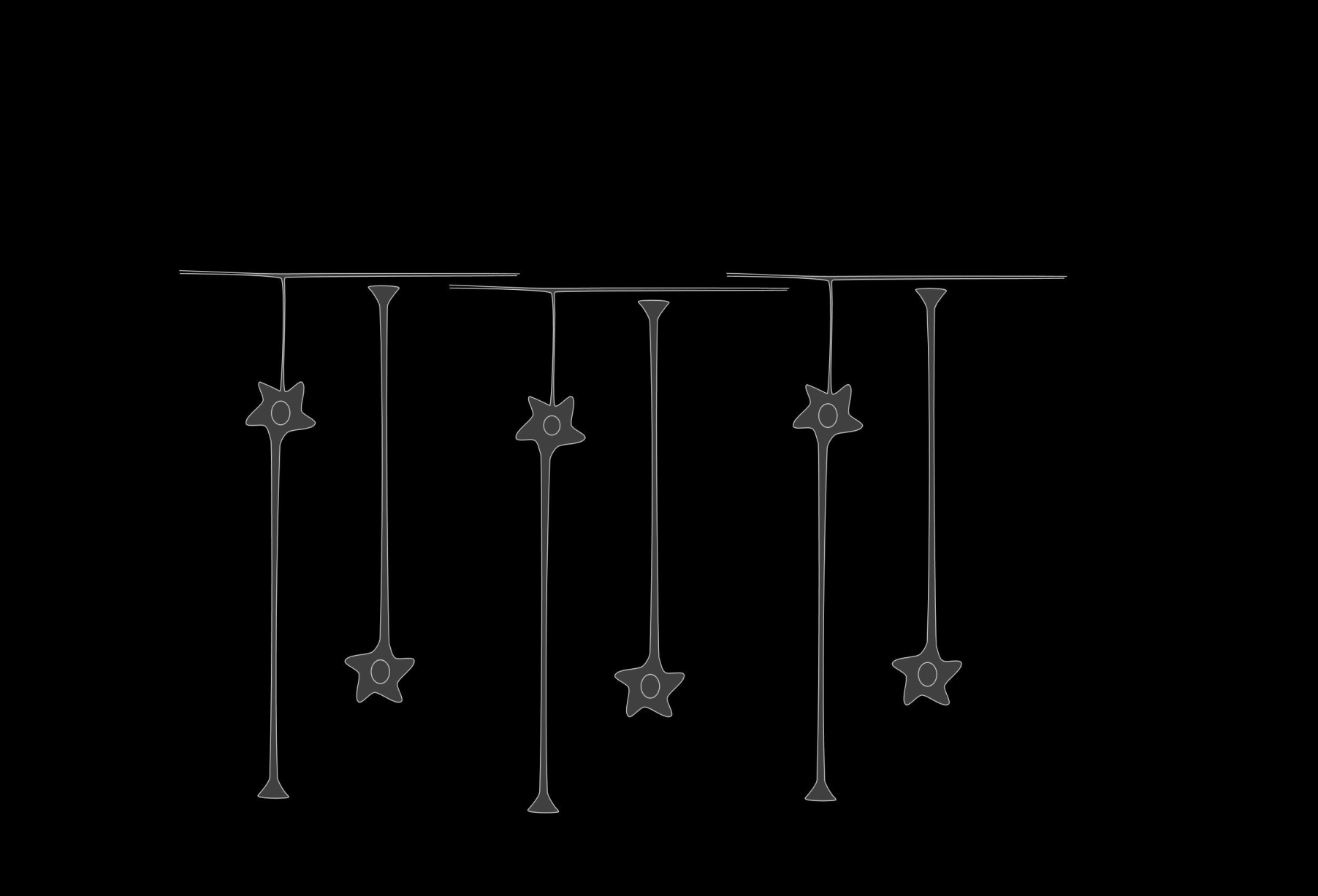 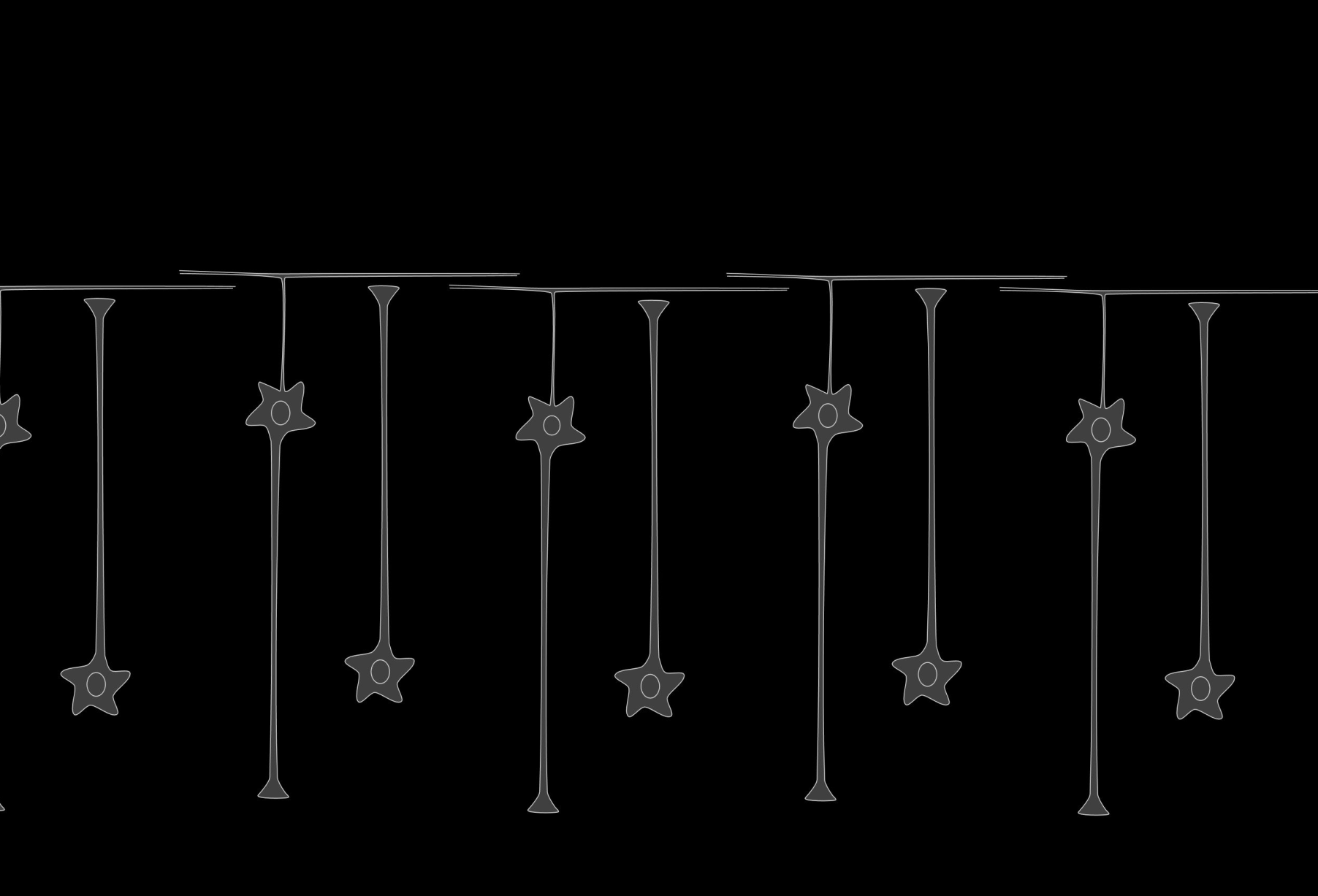 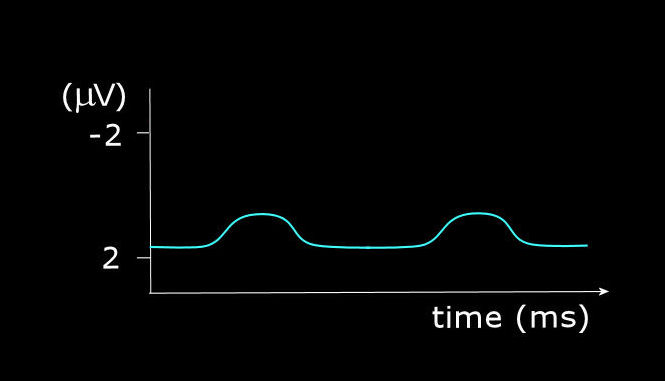 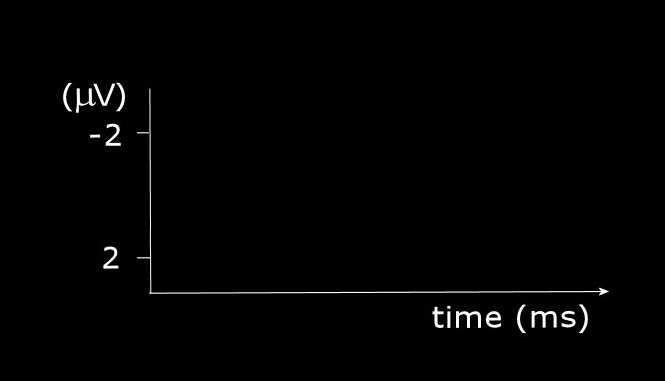 scalp EEG
SCALP
ELECTRODE
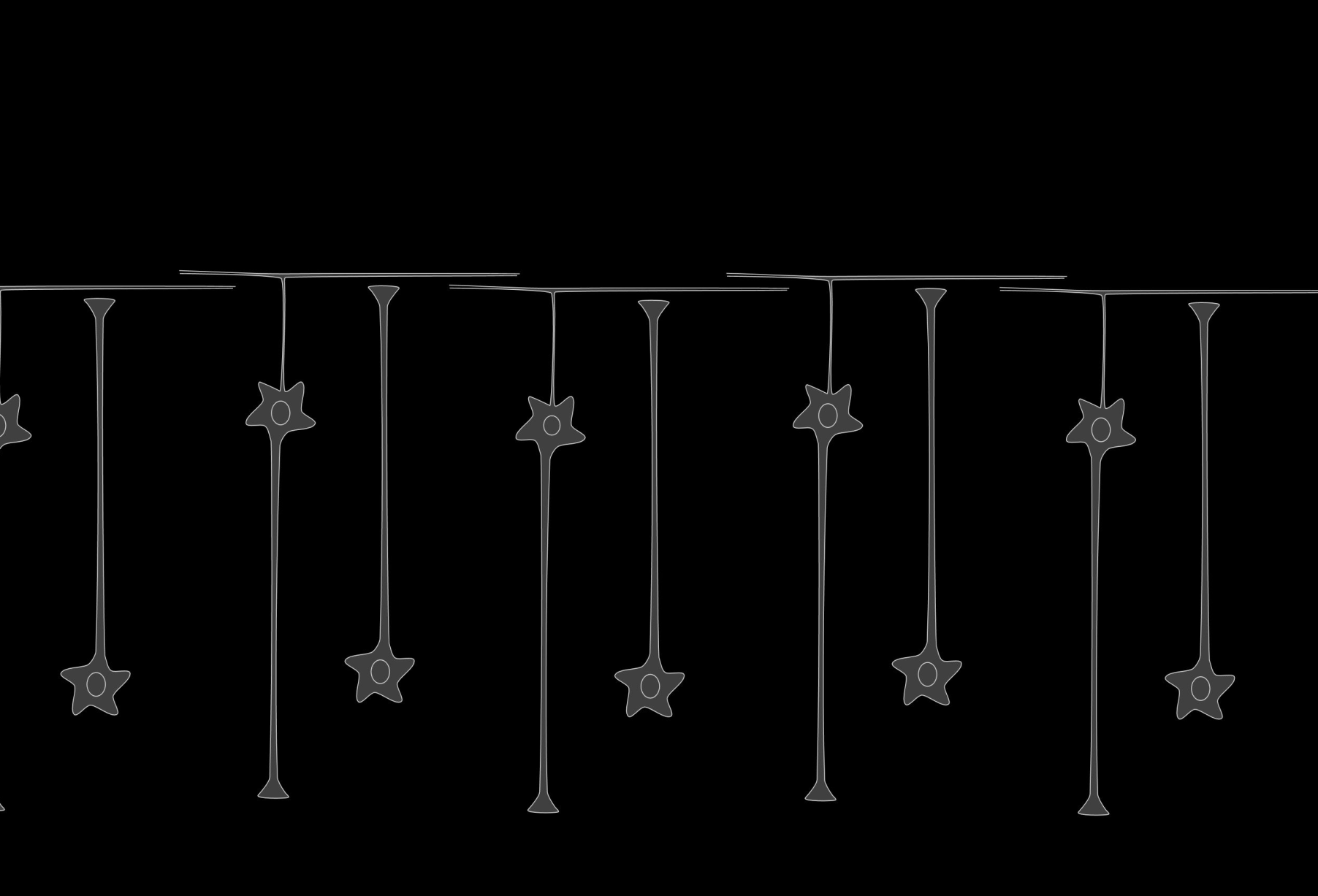 SKULL
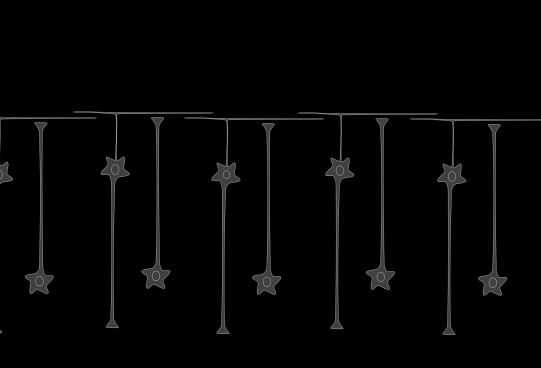 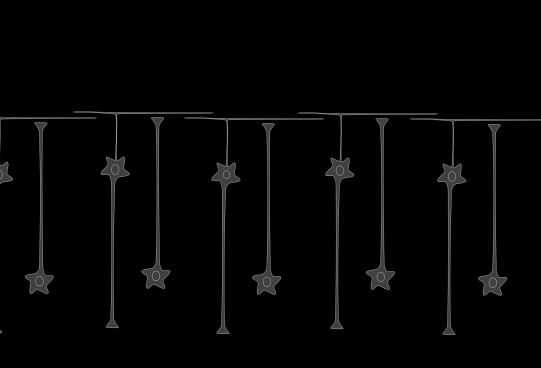 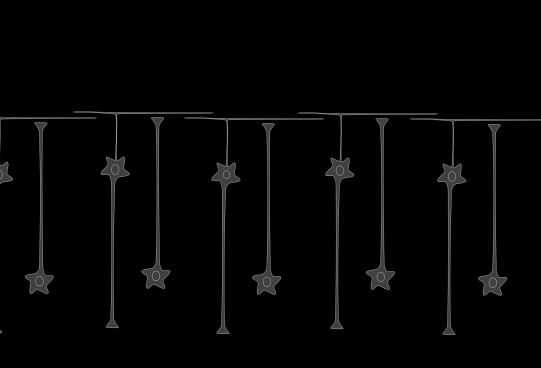 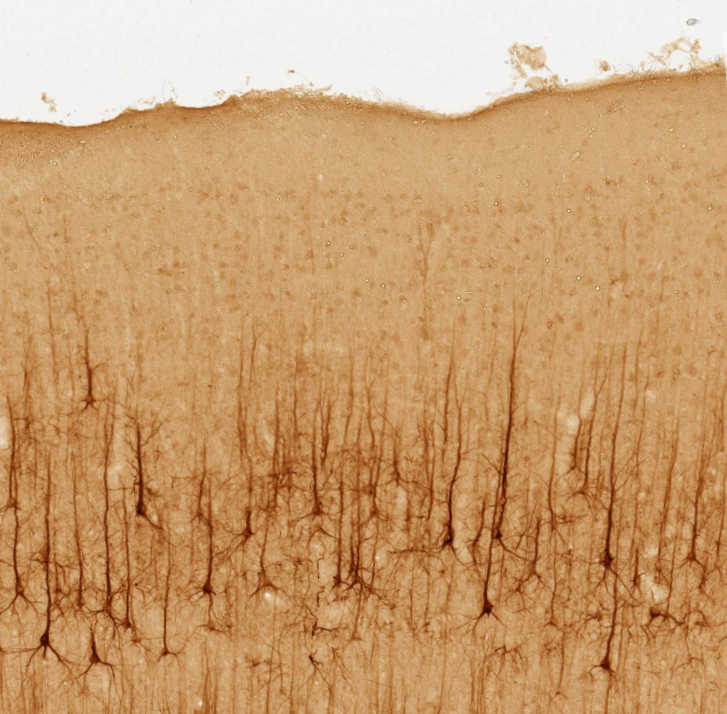 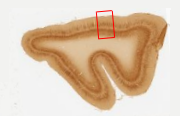 (adapted from brainmaps.org)
scalp EEG vs direct cortical recording: magnitude differences
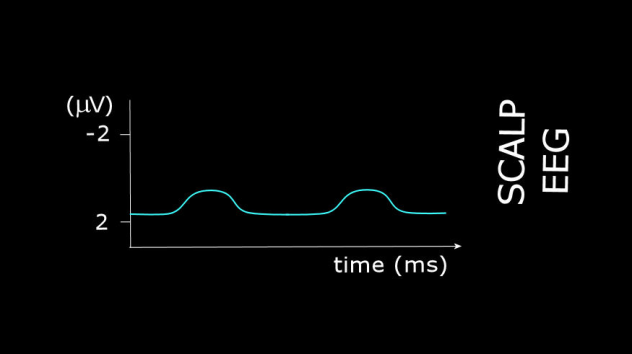 SCALP
ELECTRODE
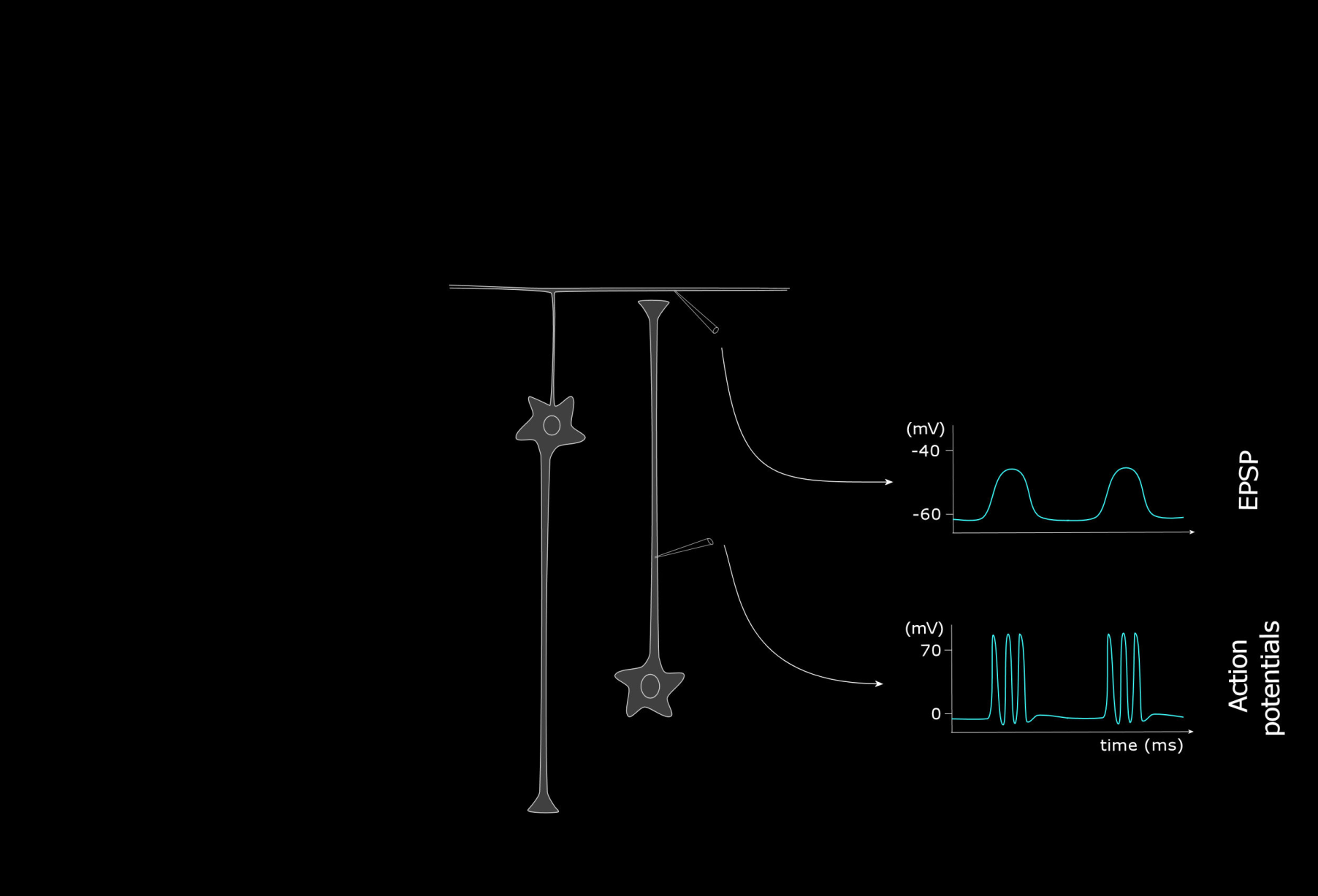 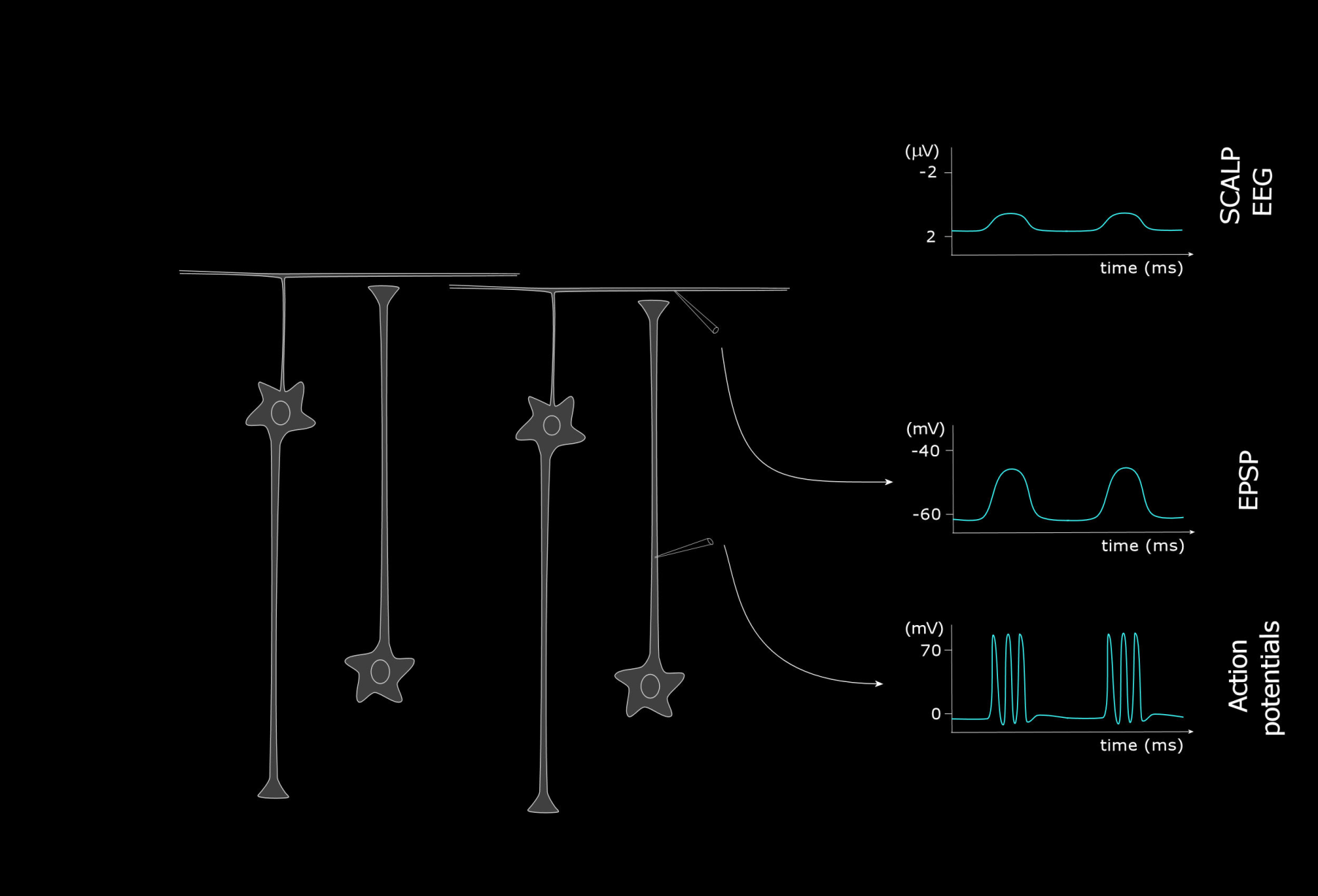 SCALP
ELECTRODE
SKULL
SKULL
Event-related EEG potentials (EPs) – Basics of filtering
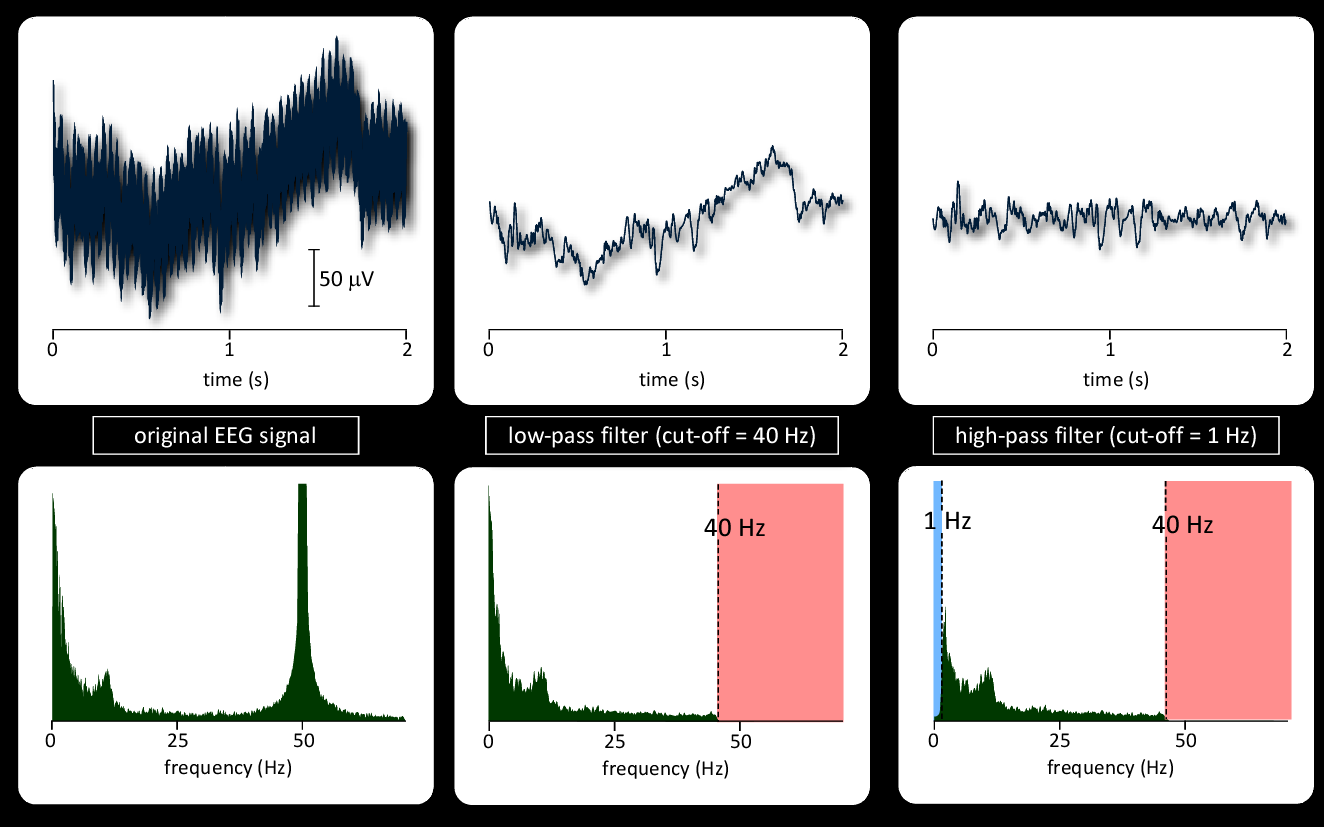 [averaging across-trials]
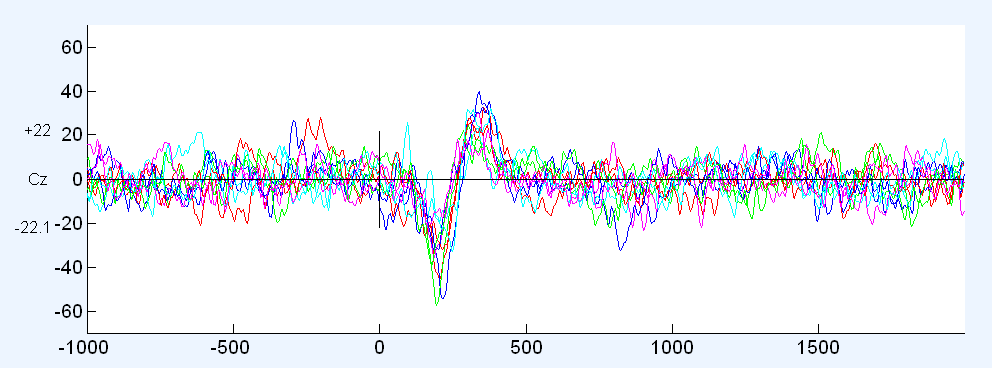 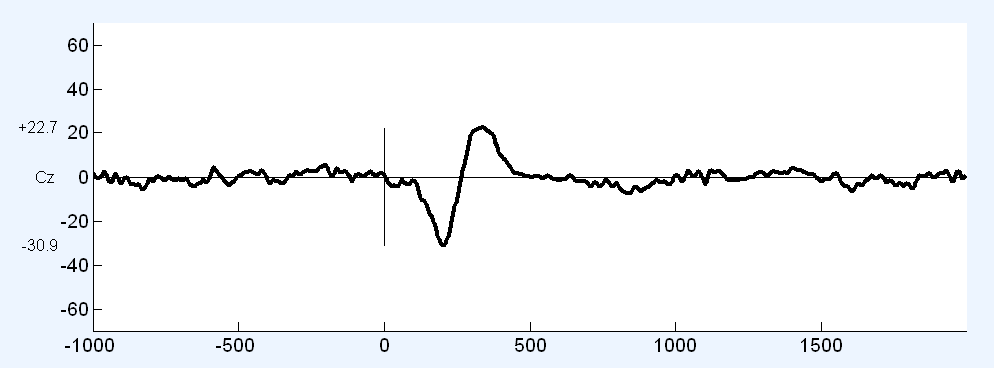 Event-related EEG potentials (EPs) – Basics of averaging
phasic sensory stimulation evokes EEG potentials (EPs)
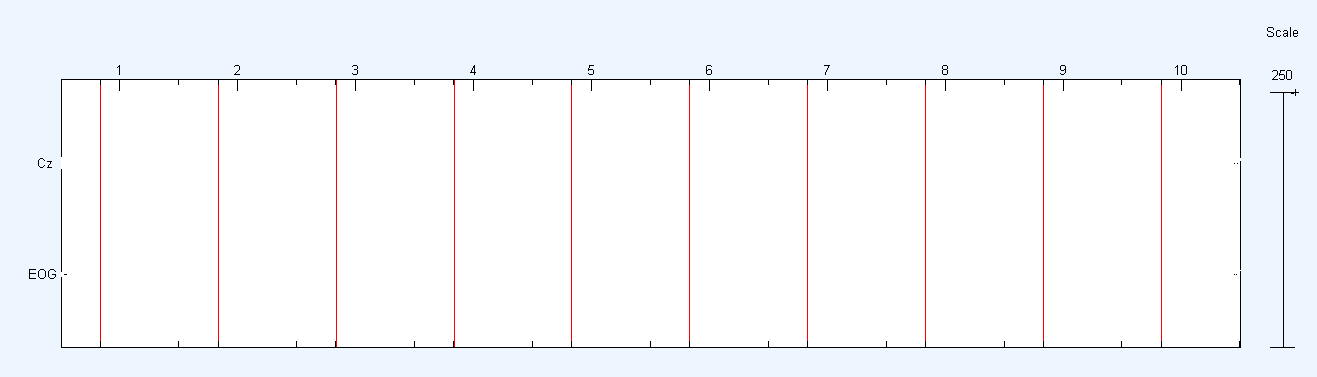 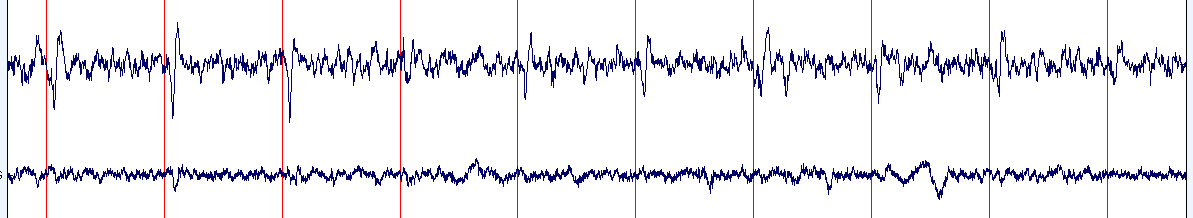 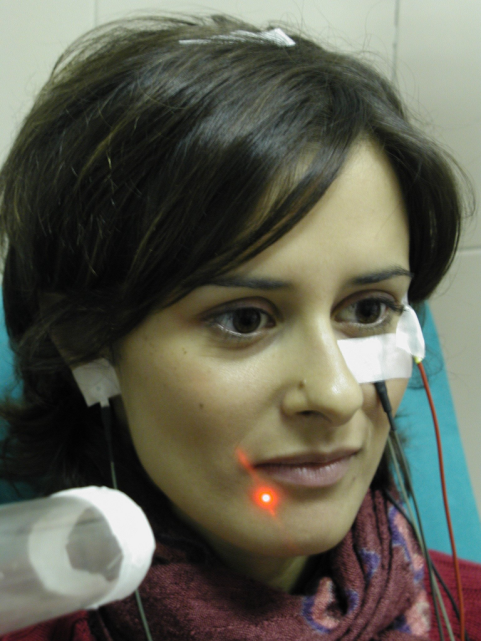 Event-related EEG potentials (EPs) – Basics of averaging
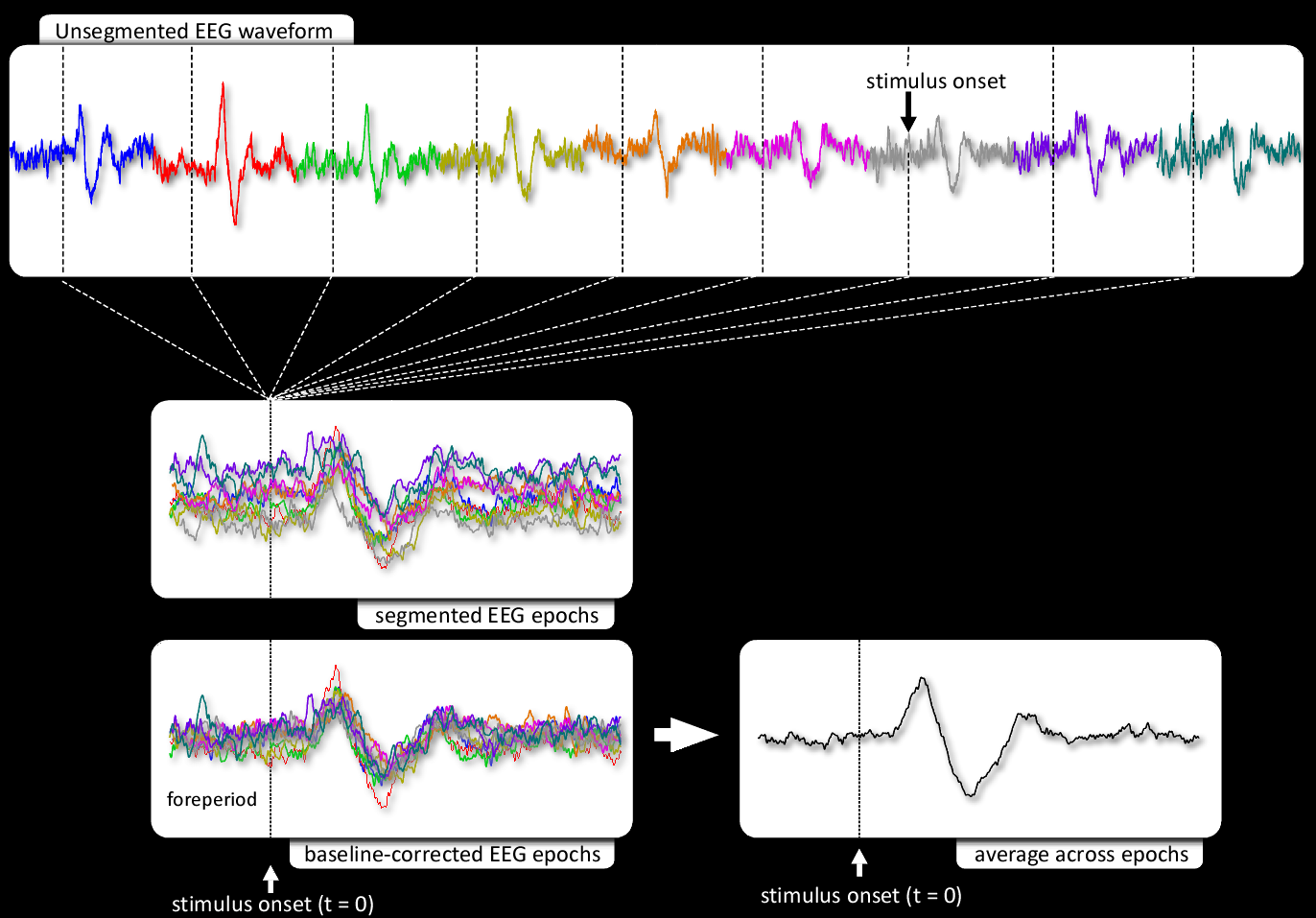 Take home messages – across-trial averging
The magnitude of  ERPs  is  often  several  factors  smaller  than  the magnitude  of  the background electroencephalogram. 

Across-trial averaging  is a widely-used approach to enhance the signal-to-noise ratio (SNR) of both evoked induced EEG responses. 

The phase of ongoing EEG oscillations is not stationary across trials. Therefore, as these ‘non-phase-locked’ oscillations behave like uncorrelated noise, they are largely cancelled out by time-domain averaging.

Across-trial variability of response  latency  and  amplitude  contains  physiologically-relevant  information  (fluctuations of peripheral input, vigilance, attentional focus and task strategy). This is lost when across-trial averaging is performed.

The availability of such information would allow a direct exploration of the dynamics between different features of ERPs, behavioural  variables  and  measures  of  brain  activity  sampled  using  different neuroimaging techniques.
Event-related EEG potentials (EPs) – Multichannel recording
When more than one electrode is used, the average EPs can be plotted according to the relative position of each electrode on the head, thus providing some spatial information on potential distribution.
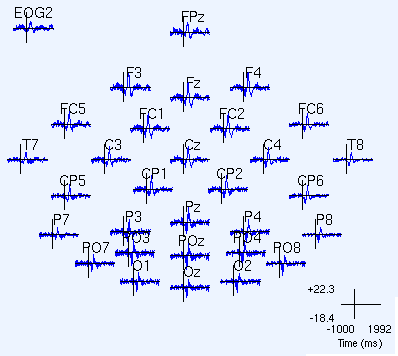 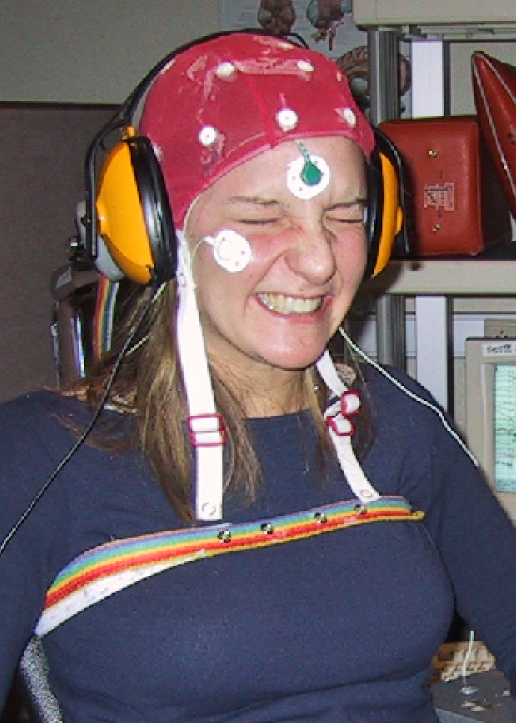 Event-related EEG potentials (EPs) – Overview
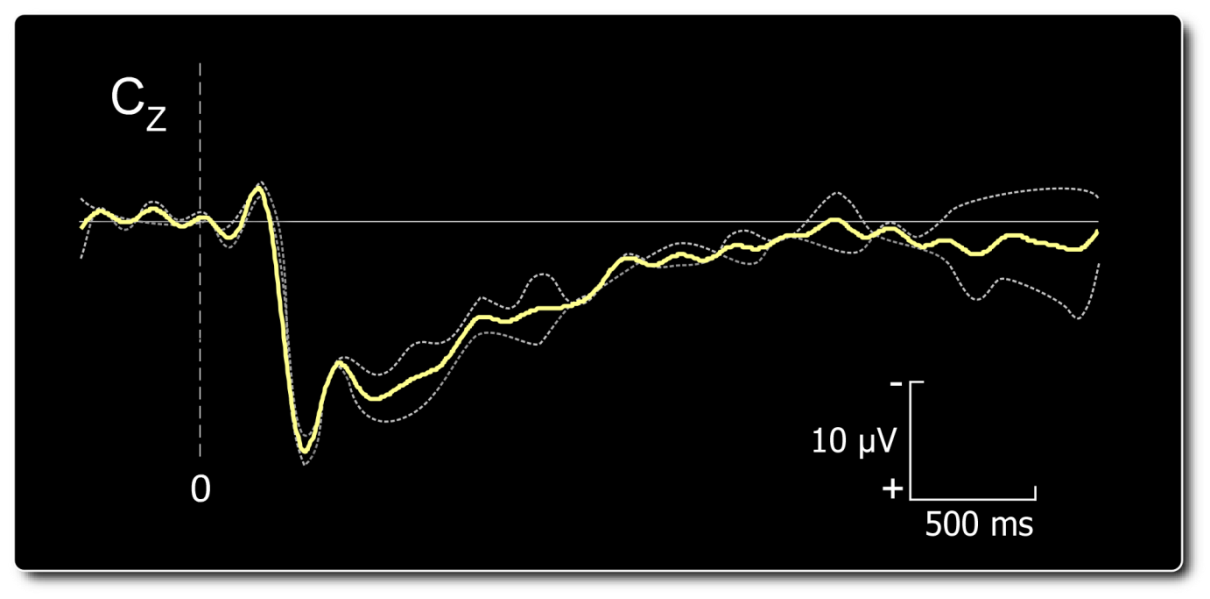 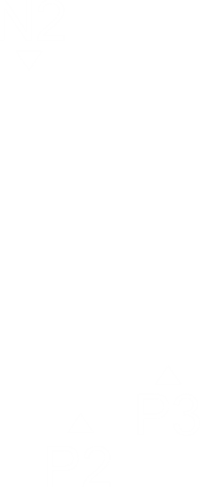 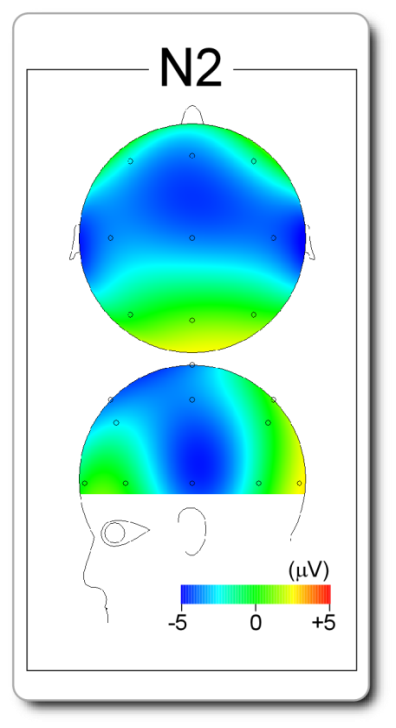 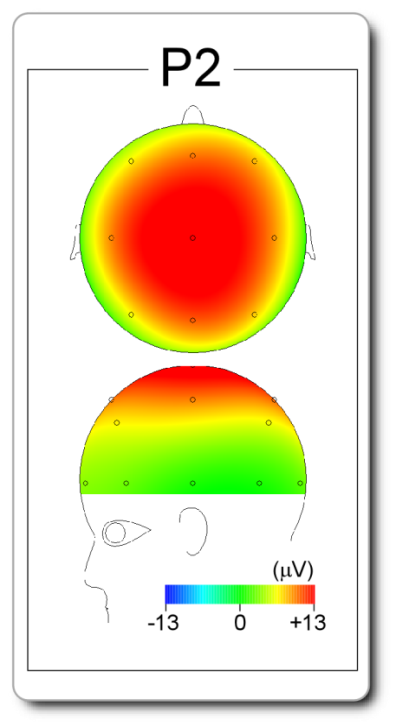 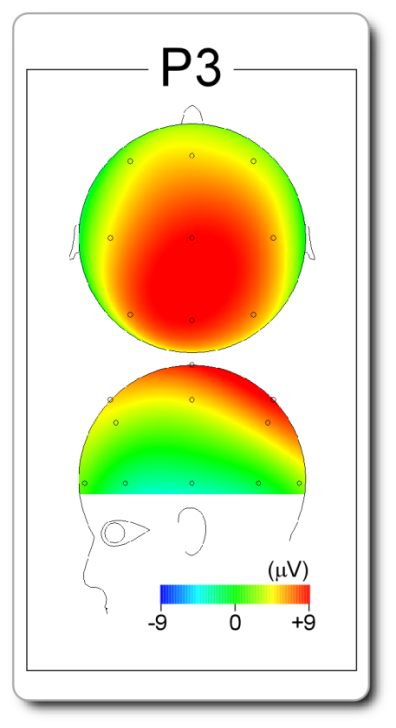 Peaks are characterised by their latency, polarity, amplitude and scalp topography
200-250 ms
350-400 ms
500-600 ms
source analysis of event-related EEG potentials (EPs)
The “forward problem”
The “forward problem” is well defined and has a unique solution.
For a given brain electric source distribution and a given head volume conductor, the “forward problem” determines the source-generated electric field.
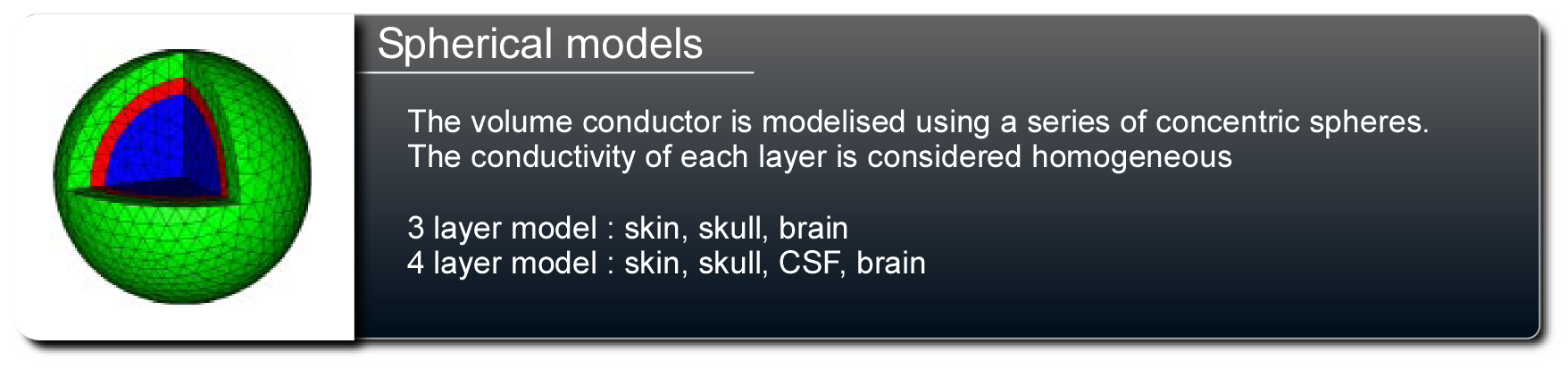 The “inverse problem”
The “inverse problem” is ill defined and has an infinite number of solutions.
For a given electric field, and a given head volume conductor, the “inverse problem” estimates the location and extent of the brain electric sources.
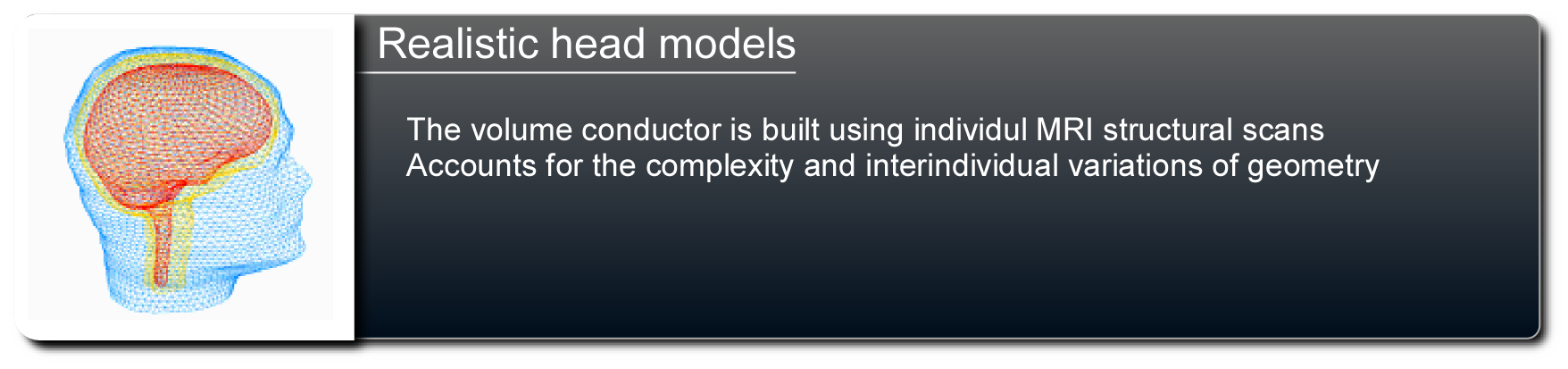 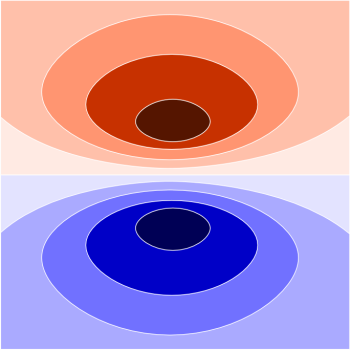 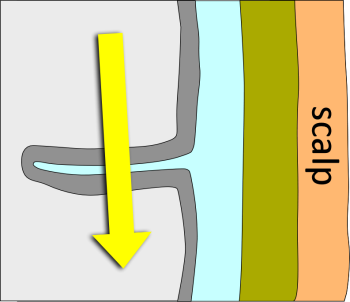 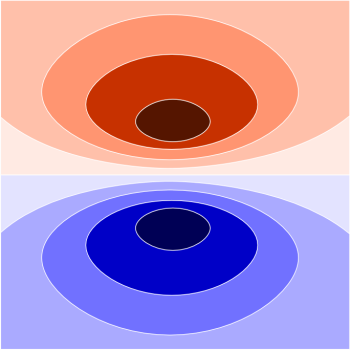 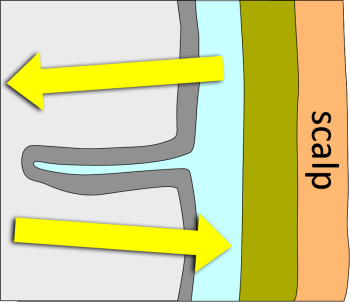 Event-related EEG potentials (EPs) – Basics of averaging
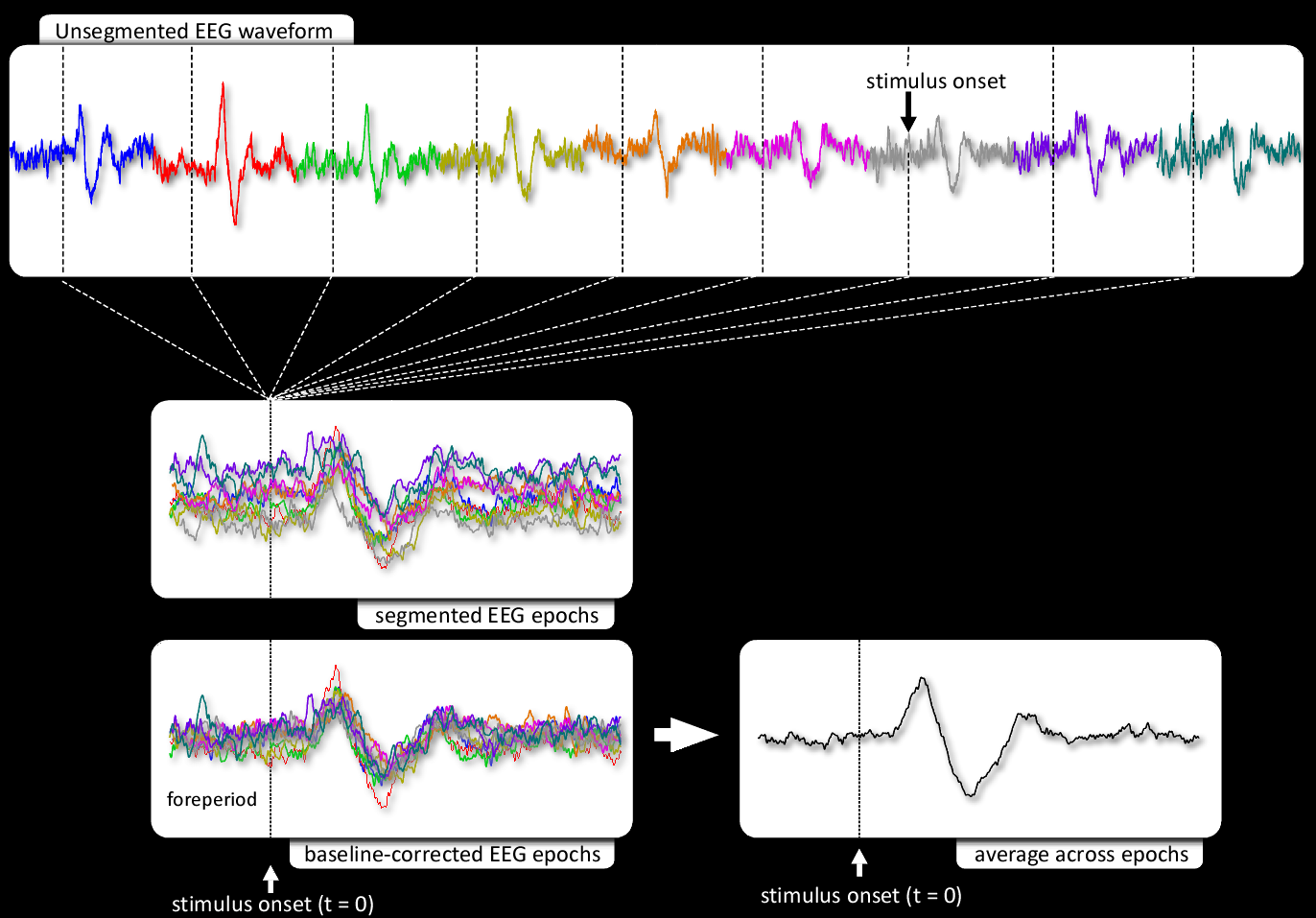 Across-trial averaging and the additive noise model
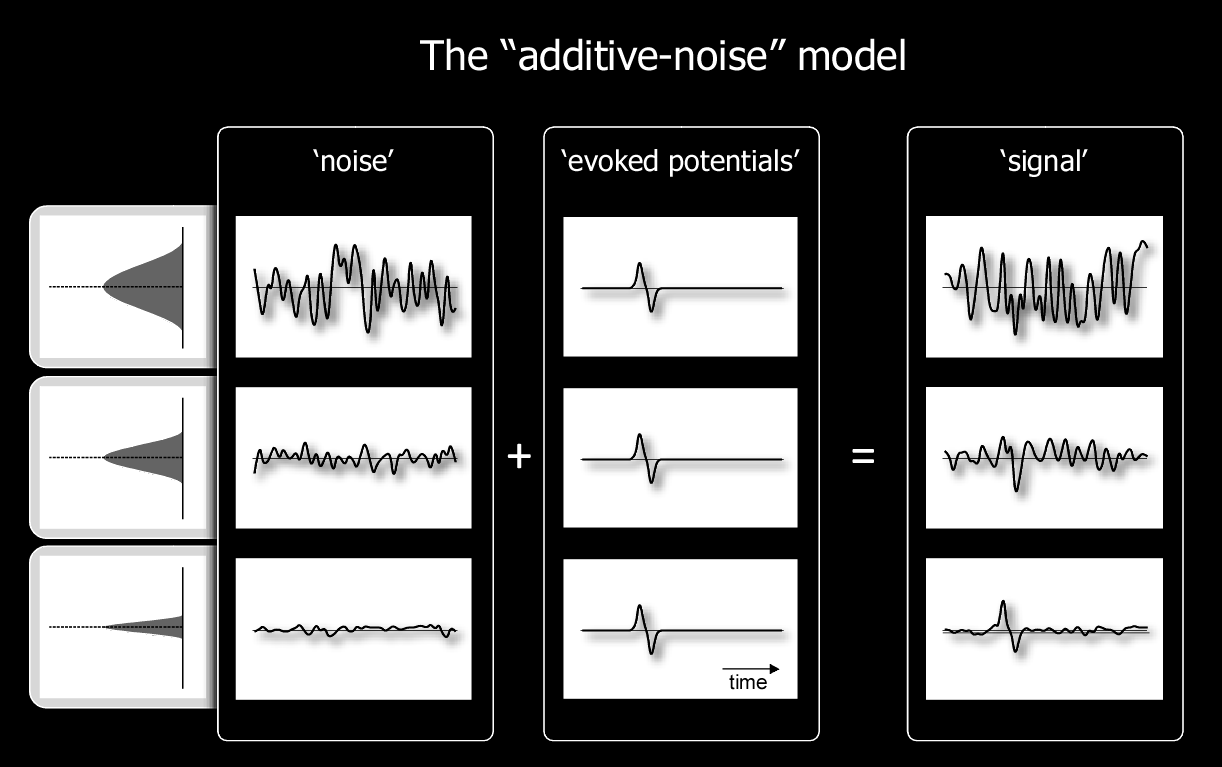 n=1
n=5
n=20
Across-trial averaging and the additive noise model
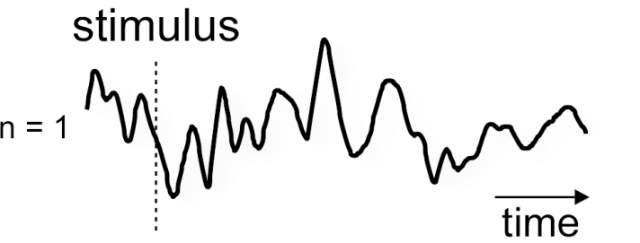 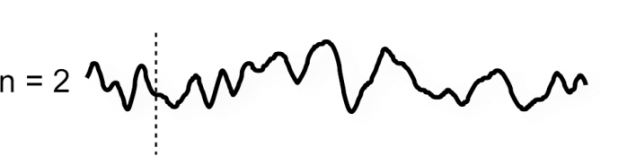 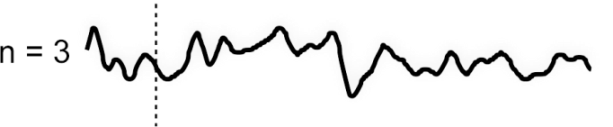 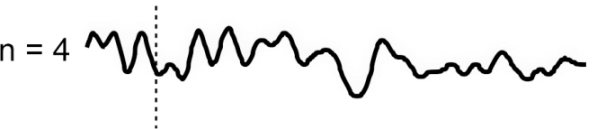 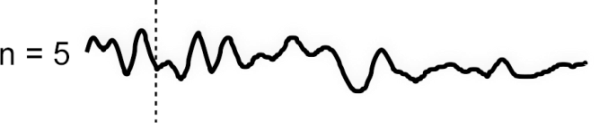 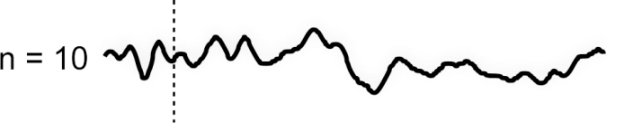 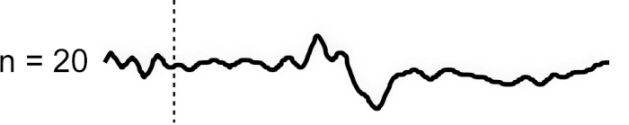 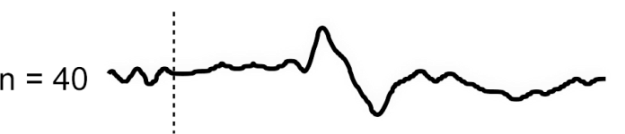 Event-related brain potentials: beyond standard averaging
Neural origin of the EEG signal: what are we measuring?
Basics of filtering and averaging
Standard-averaging and the additive noise model
Problem #1: Temporal jitter
Problem #2: Event-related modulation of oscillations (ERD/ERS)
Problem #3: Phase resetting
Indipendent Component Analysis (ICA) of event-related potential
problem #1: temporal jitter
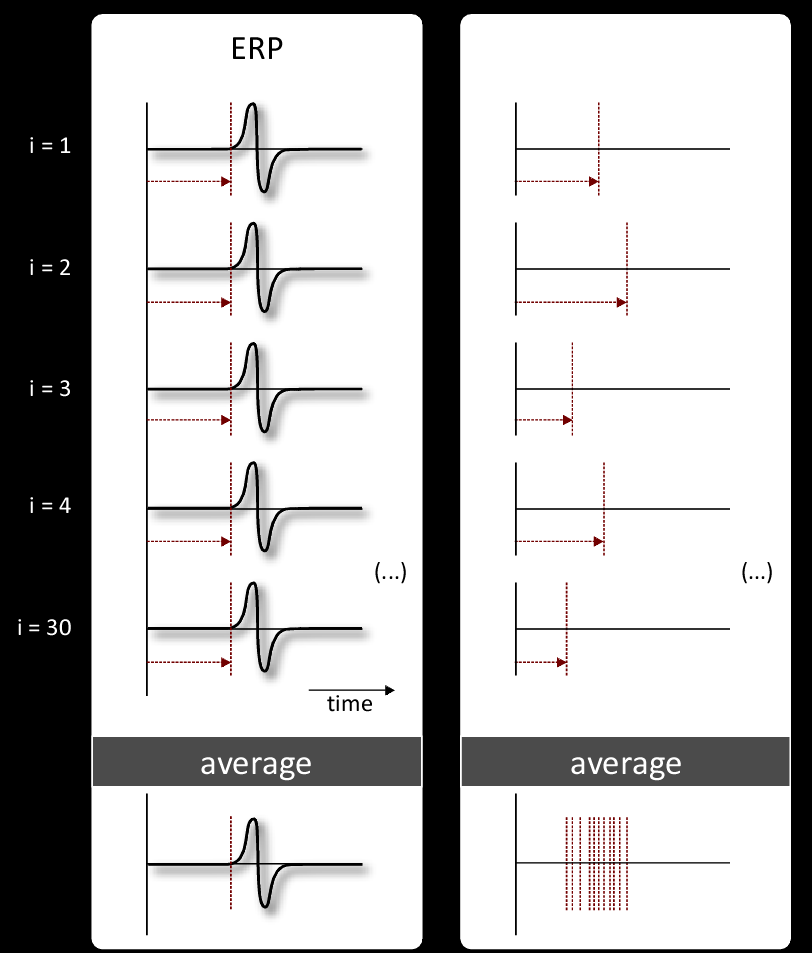 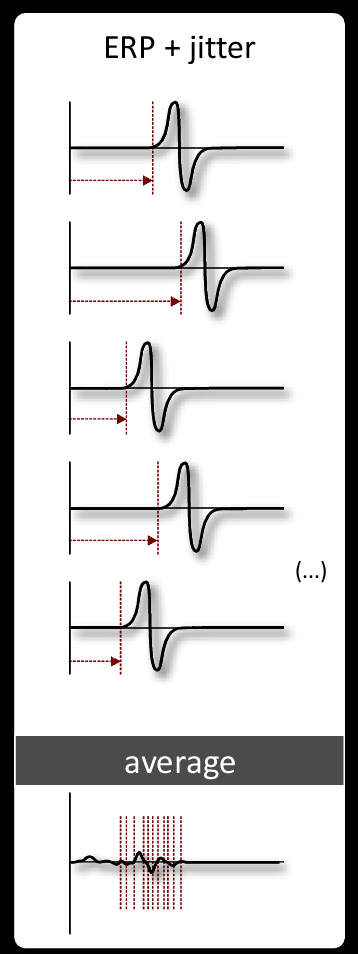 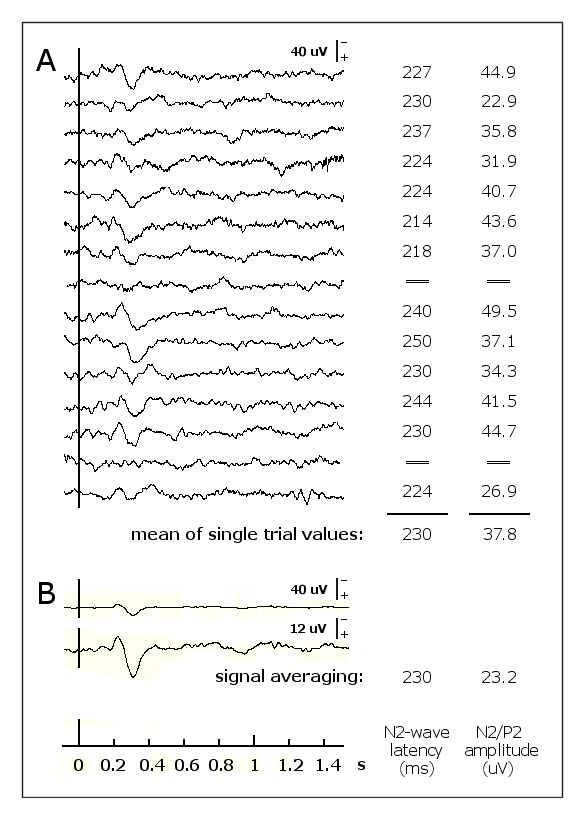 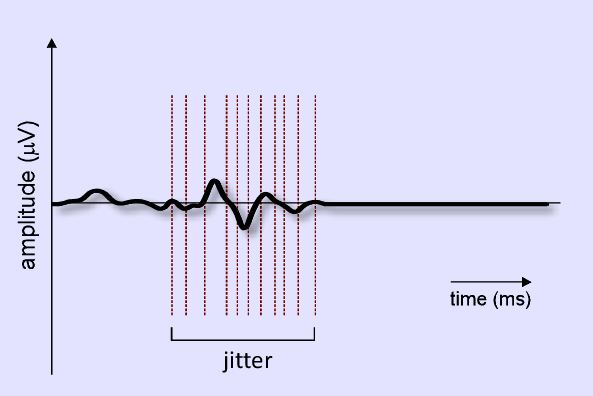 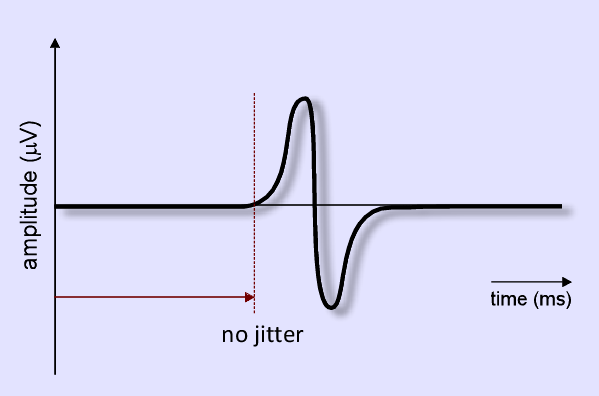 (Iannetti et al, Neuroscience 2005)
problem #1: temporal jitter
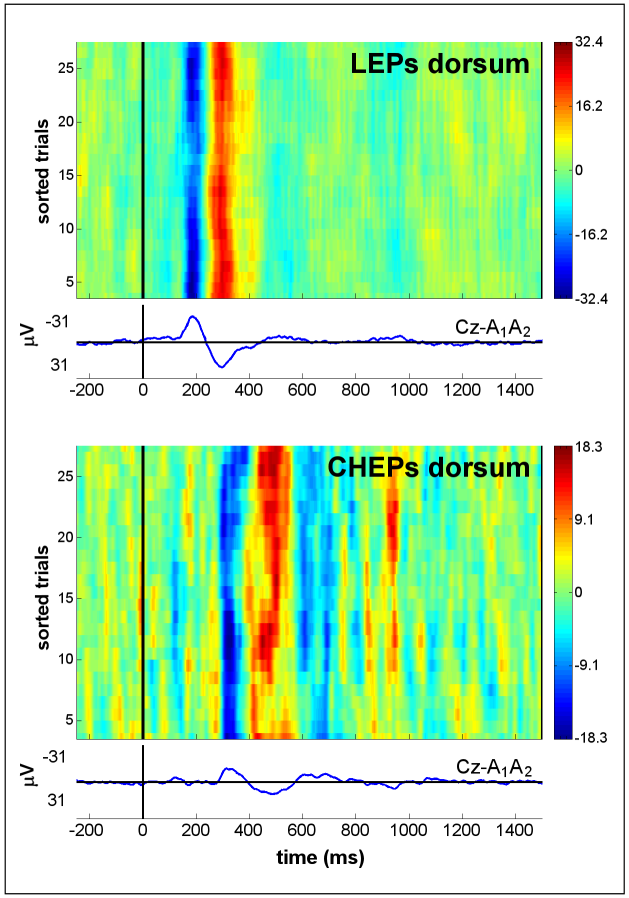 When jitter at single-trial level is different between conditions, traditional averaging could reveal spurious differences.

These differences are a potentially important confounding factor that must be taken into account to allow safe inference of physiological results.
(Iannetti et al, J Physiol 2006)
In order to rule out any contribution of jitter-dependent amplitude reduction of standard averages, all responses should be analysed at single-trial level
problem #3: ‘phase resetting’
Solution: compare stimulus-evoked amplitude changes in the average vs single trials.
ERD/ERS:
Pure phase-resetting:
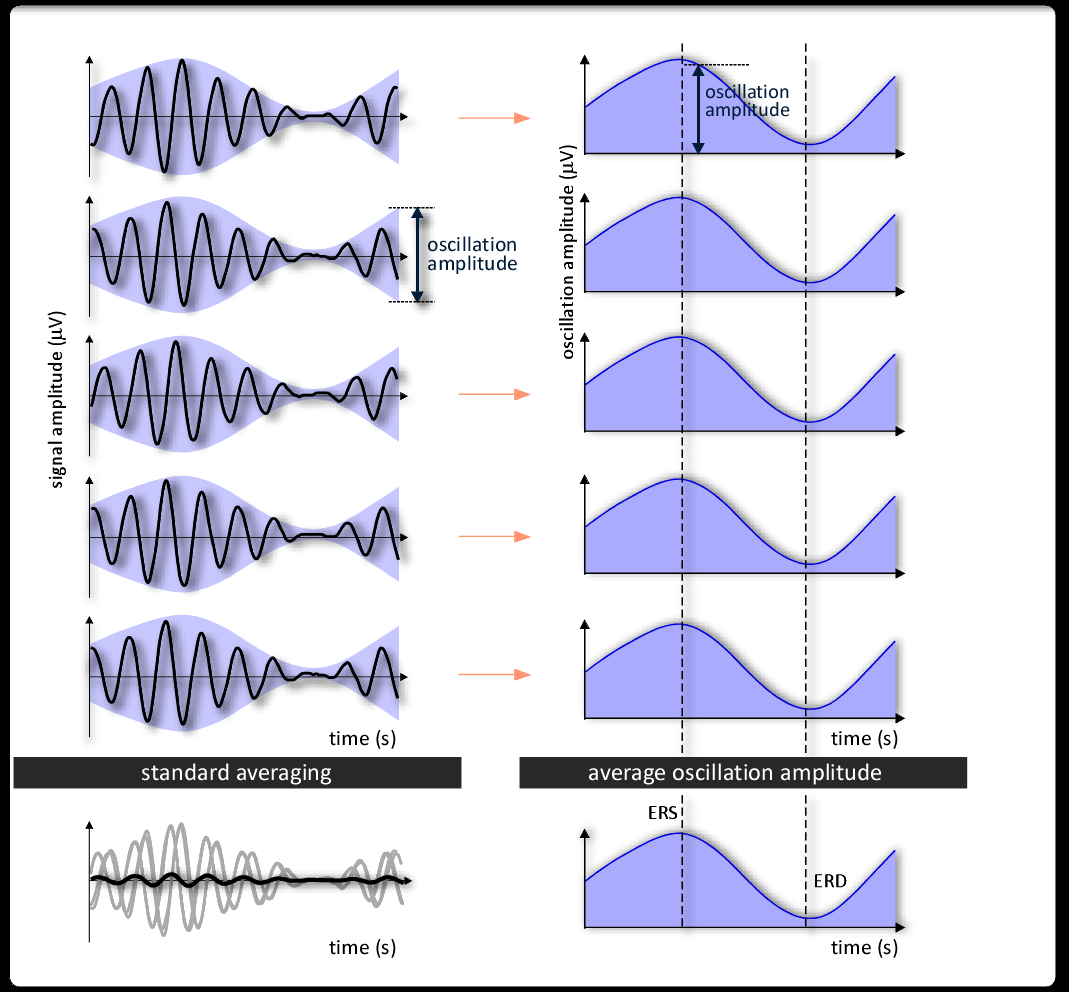 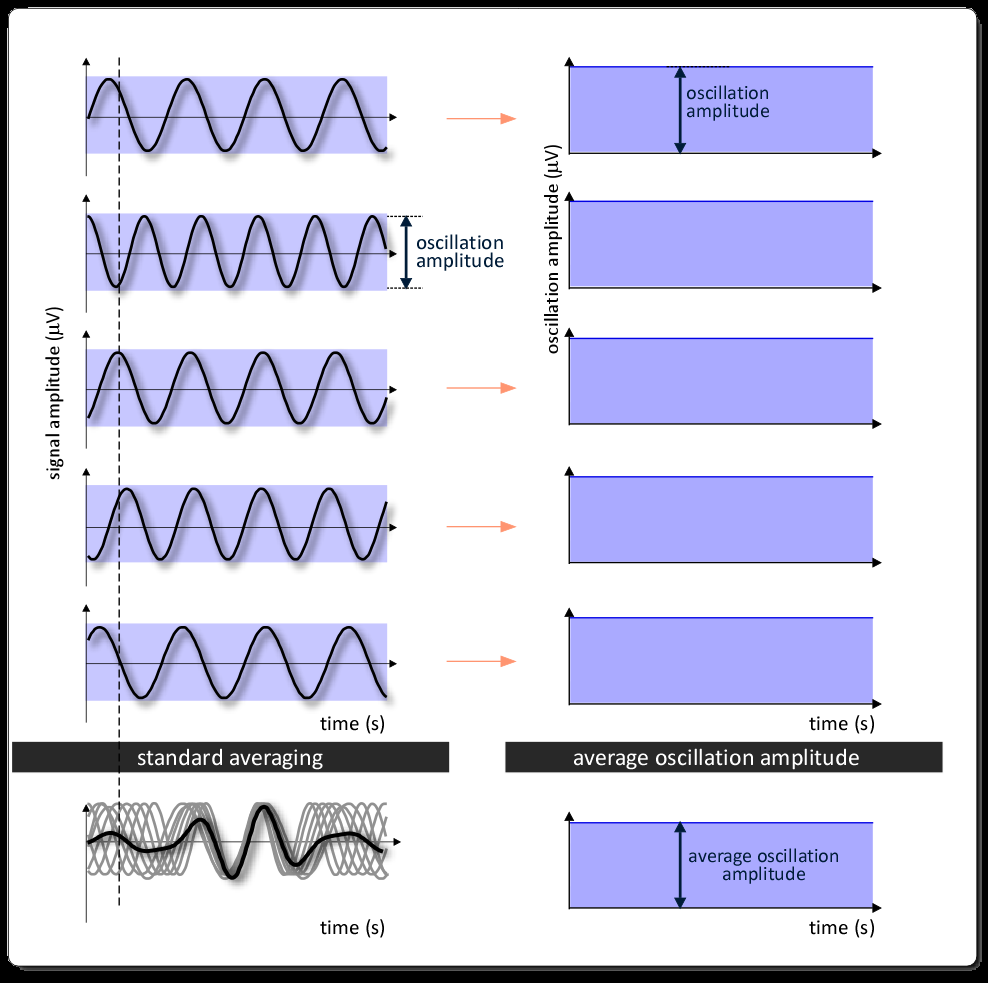 Transient change in phase!
Transient change in amplitude!
problem #3: ‘phase resetting’ vs..
Solution: compare stimulus-evoked amplitude changes in the average vs single trials.
Pure phase resetting:
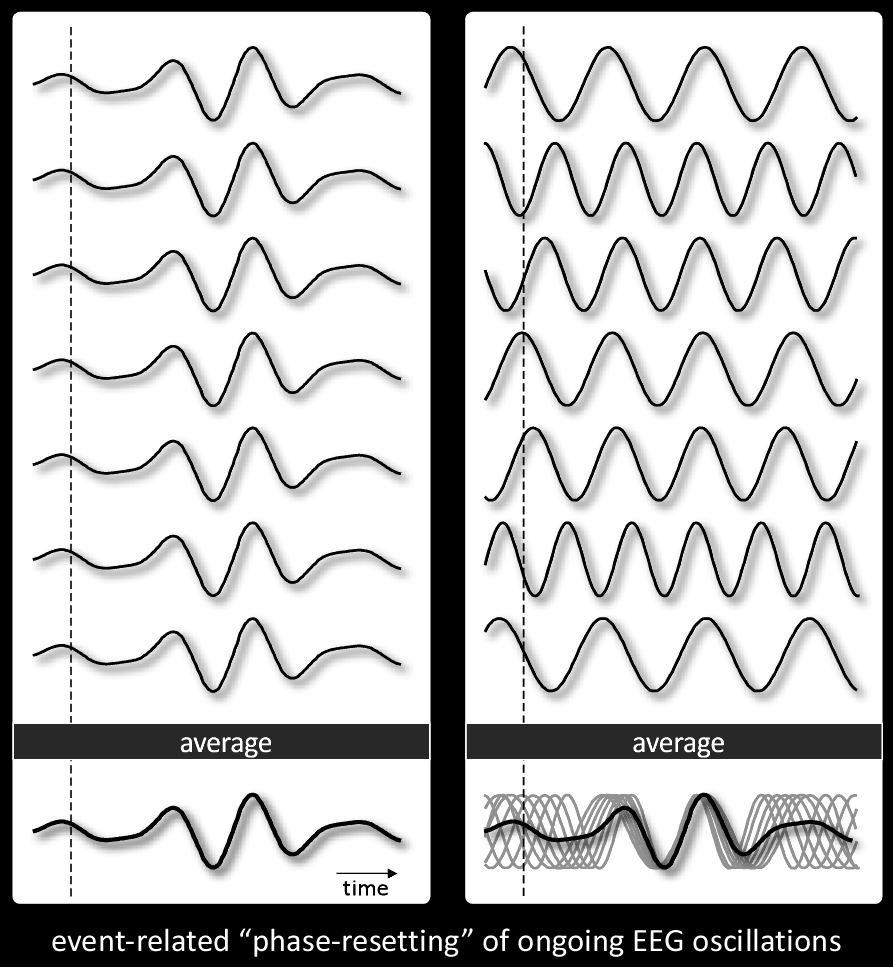 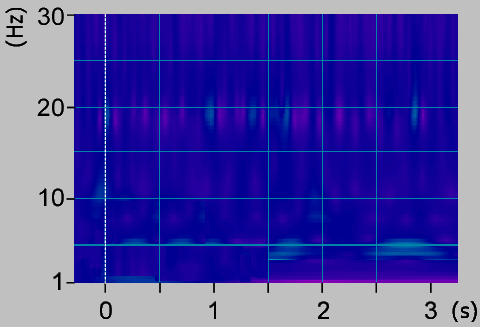 TF – AVERAGE
TF – SINGLE TRIALS
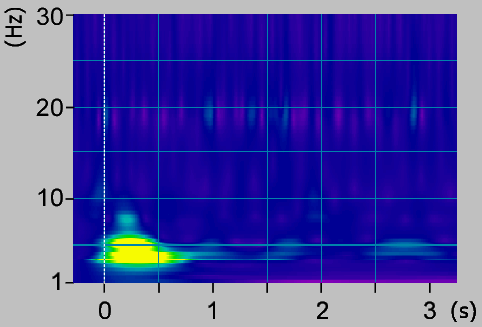 Transient change in phase!
… vs problem #2: ERD/ERS
Solution: compare stimulus-evoked amplitude changes in the average vs single trials.
Pure ERD/ERS:
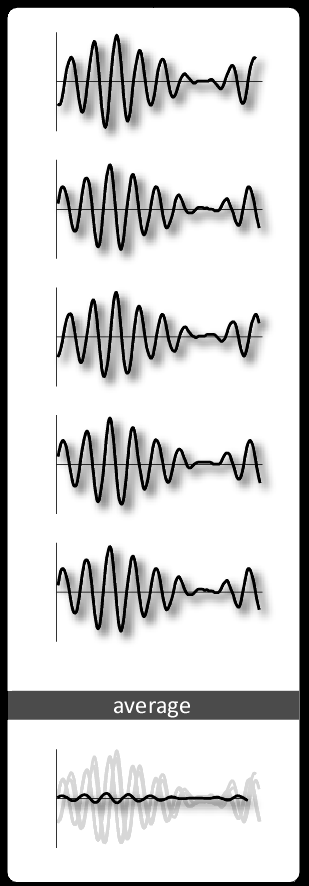 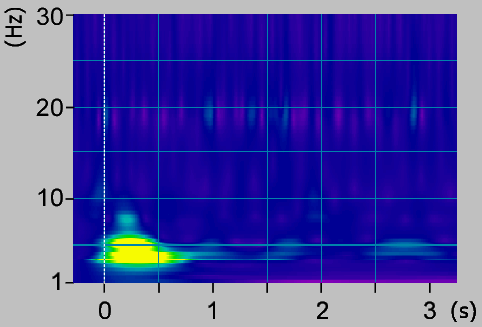 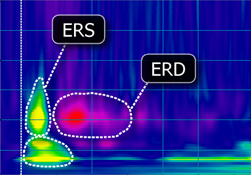 TF – AVERAGE
TF – SINGLE TRIALS
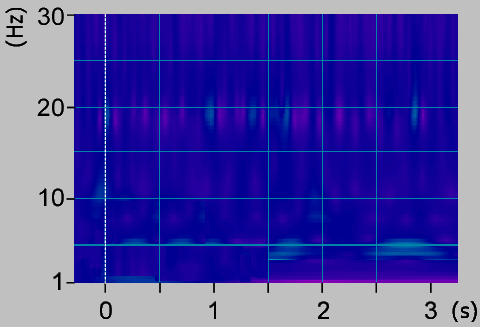 Transient change in amplitude!
phase-locking value (a.k.a. inter-trial coherence)
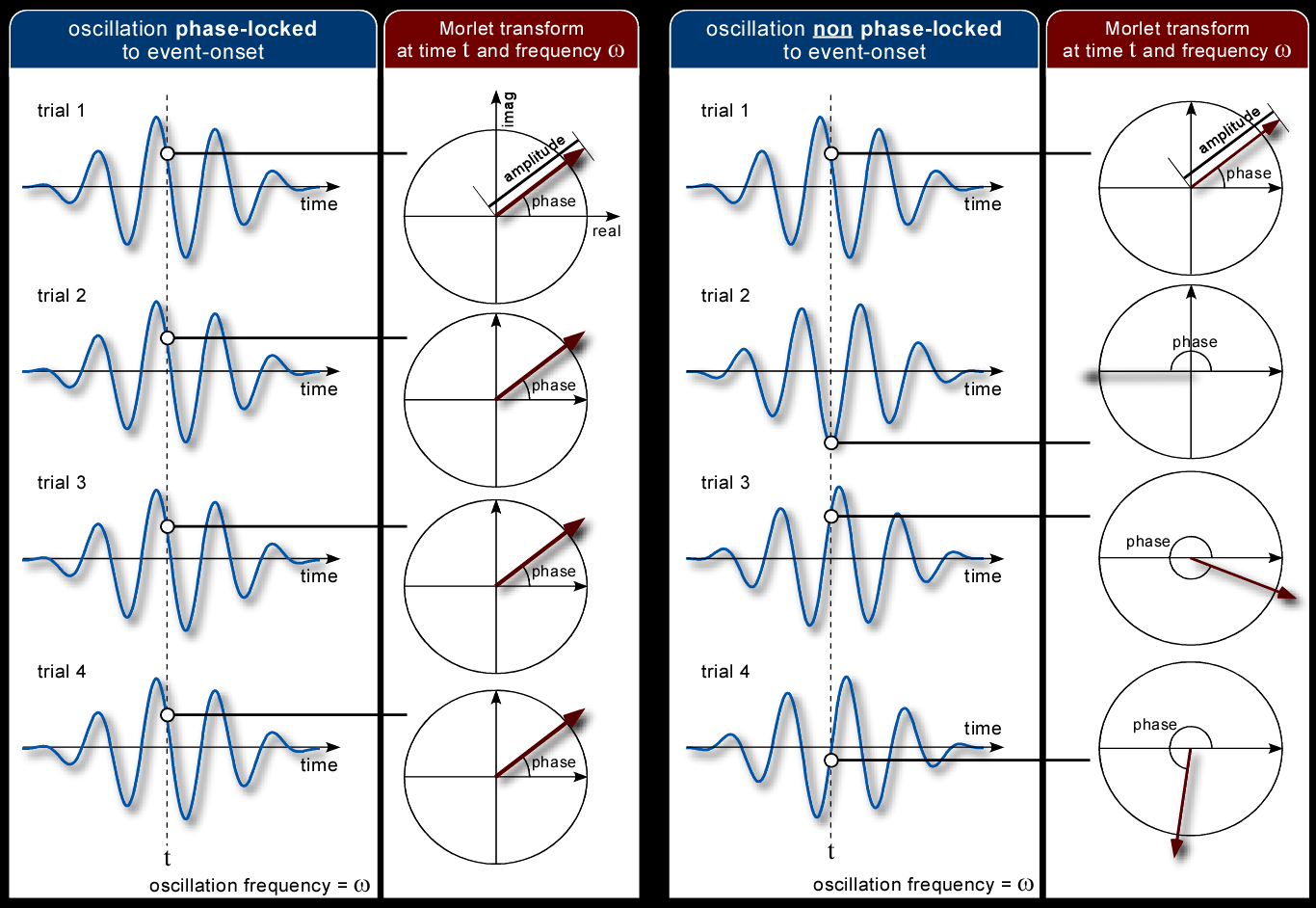 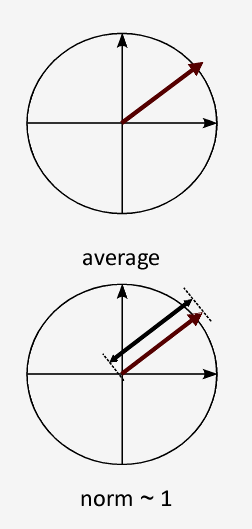 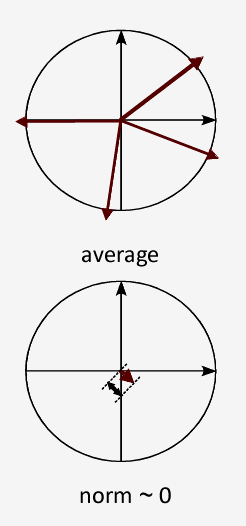 phase-locking value (a.k.a. inter-trial coherence)
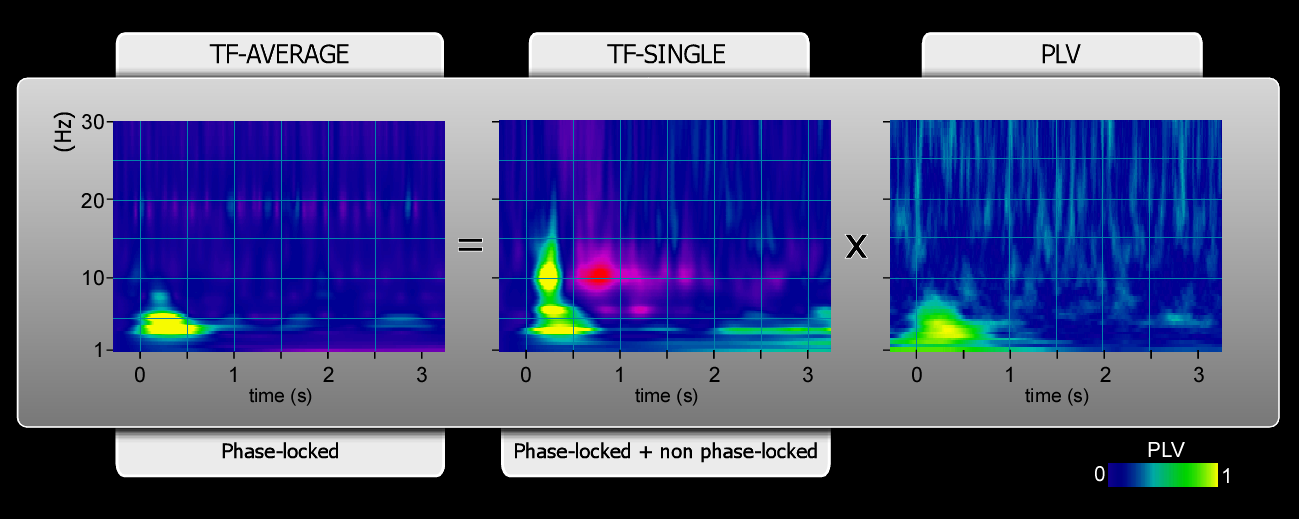 standard averaging: summary of limitations…
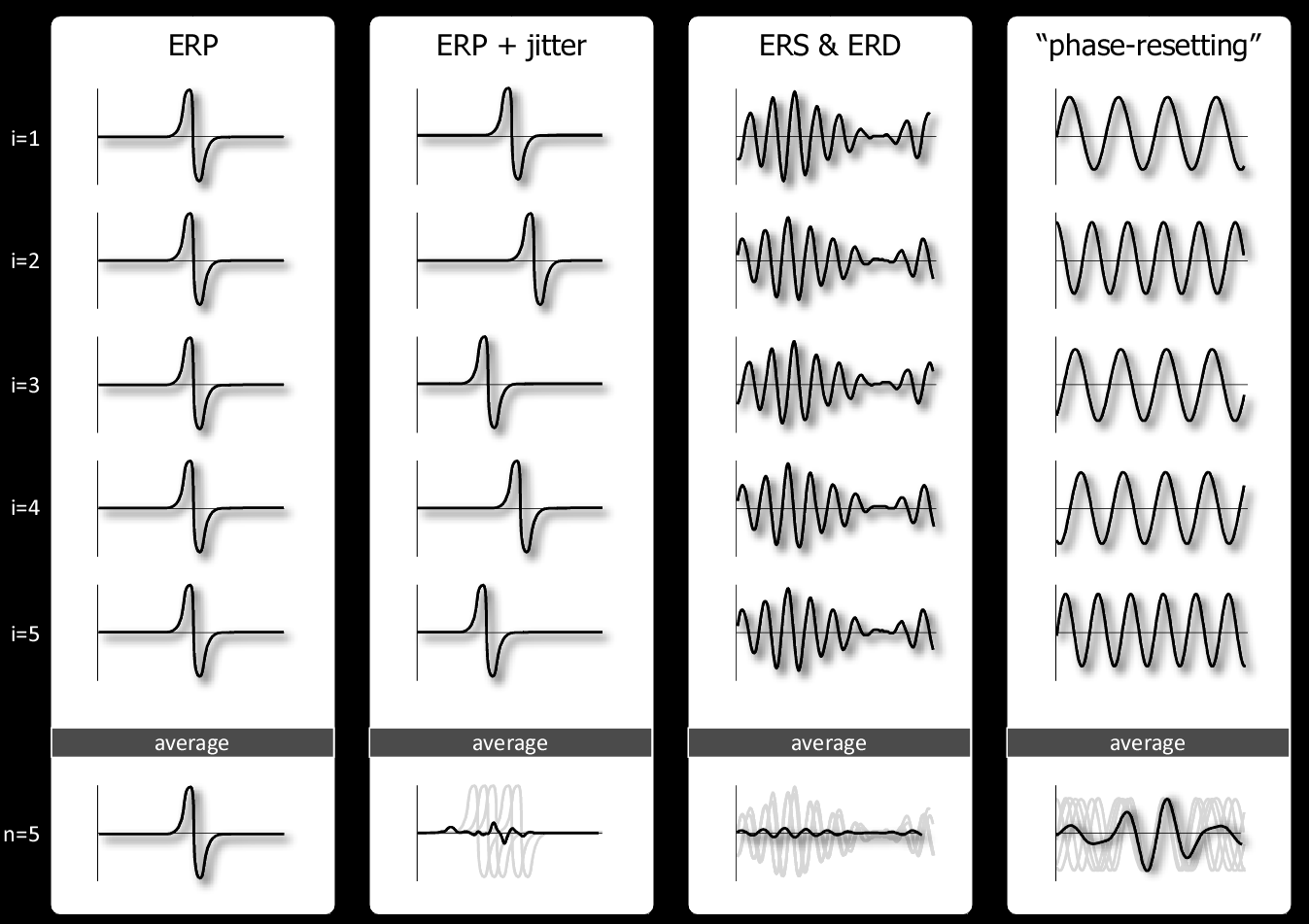 Take home messages – across-trial averging
The magnitude of  ERPs  is  often  several  factors  smaller  than  the magnitude  of  the background electroencephalogram. 

Across-trial averaging  is a widely-used approach to enhance the signal-to-noise ratio (SNR) of both evoked induced EEG responses. 

The phase of ongoing EEG oscillations is not stationary across trials. Therefore, as these ‘non-phase-locked’ oscillations behave like uncorrelated noise, they are largely cancelled out by time-domain averaging.

Across-trial variability of response  latency  and  amplitude  contains  physiologically-relevant  information  (fluctuations of peripheral input, vigilance, attentional focus and task strategy). This is lost when across-trial averaging is performed.

The availability of such information would allow a direct exploration of the dynamics between different features of ERPs/ERS/ERD, behavioural  variables  and  measures  of  brain  activity  sampled  using  different neuroimaging techniques.
..and summary of (possible) solutions!
Problem #1: Temporal jitter
Solution: Estimation of latency and amplitude values for each single-trial (by multiple linear regression or functional localiser of TFD)
Problem #2: Non phase-locked ERD/ERS
Solution: Evaluation of modulation of stimulus-evoked oscillation changes (by time-frequency decomposition of each single trial)
Problem #3: Phase-resetting
(Partial!) solution: Comparison of time-frequency decomposition of single trials vs average. Calculation of Inter Trial Coherence
Wavelet filtering to enhance ERP signal-to-noise ratio
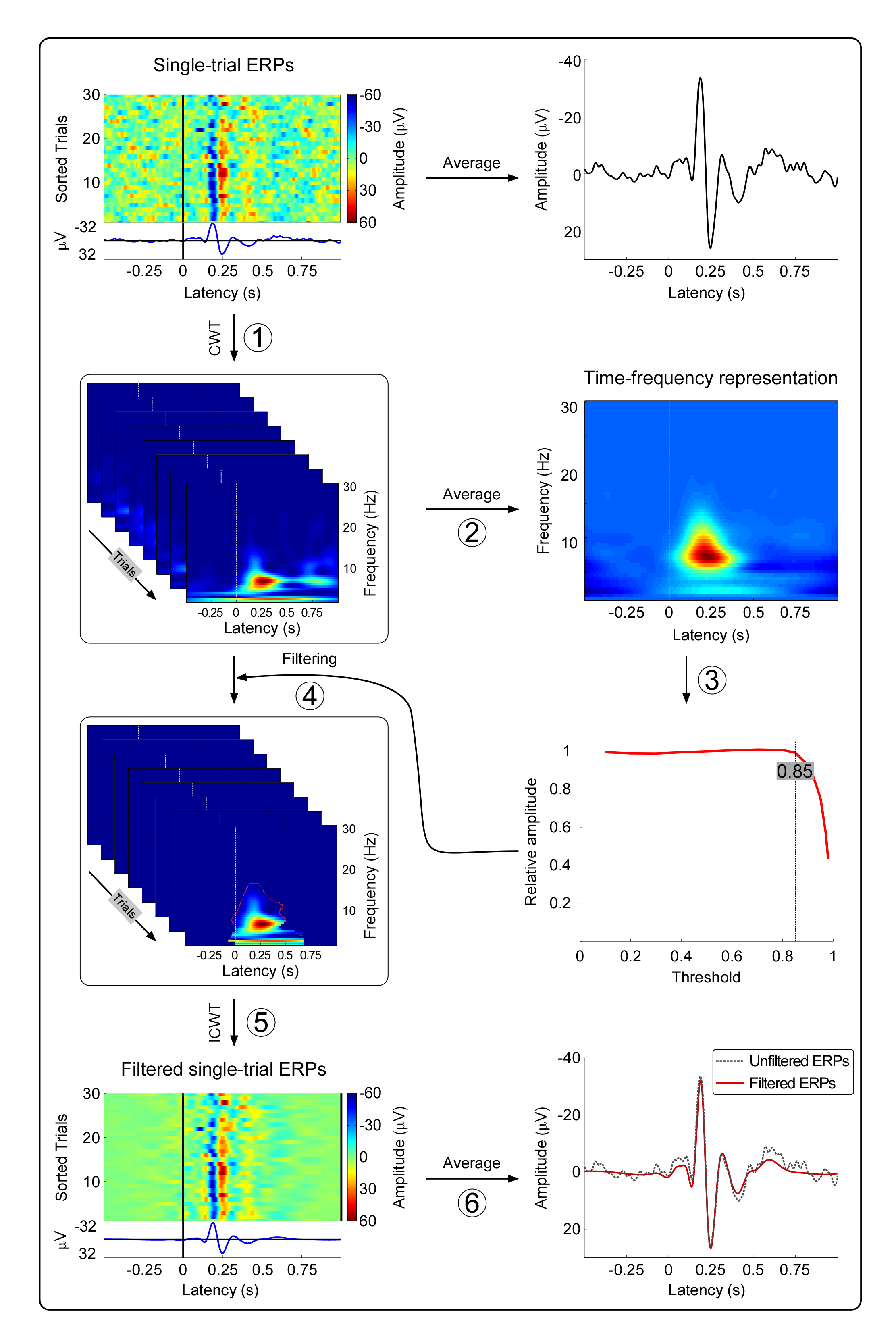 Wavelet filtering to enhance ERP signal-to-noise ratio
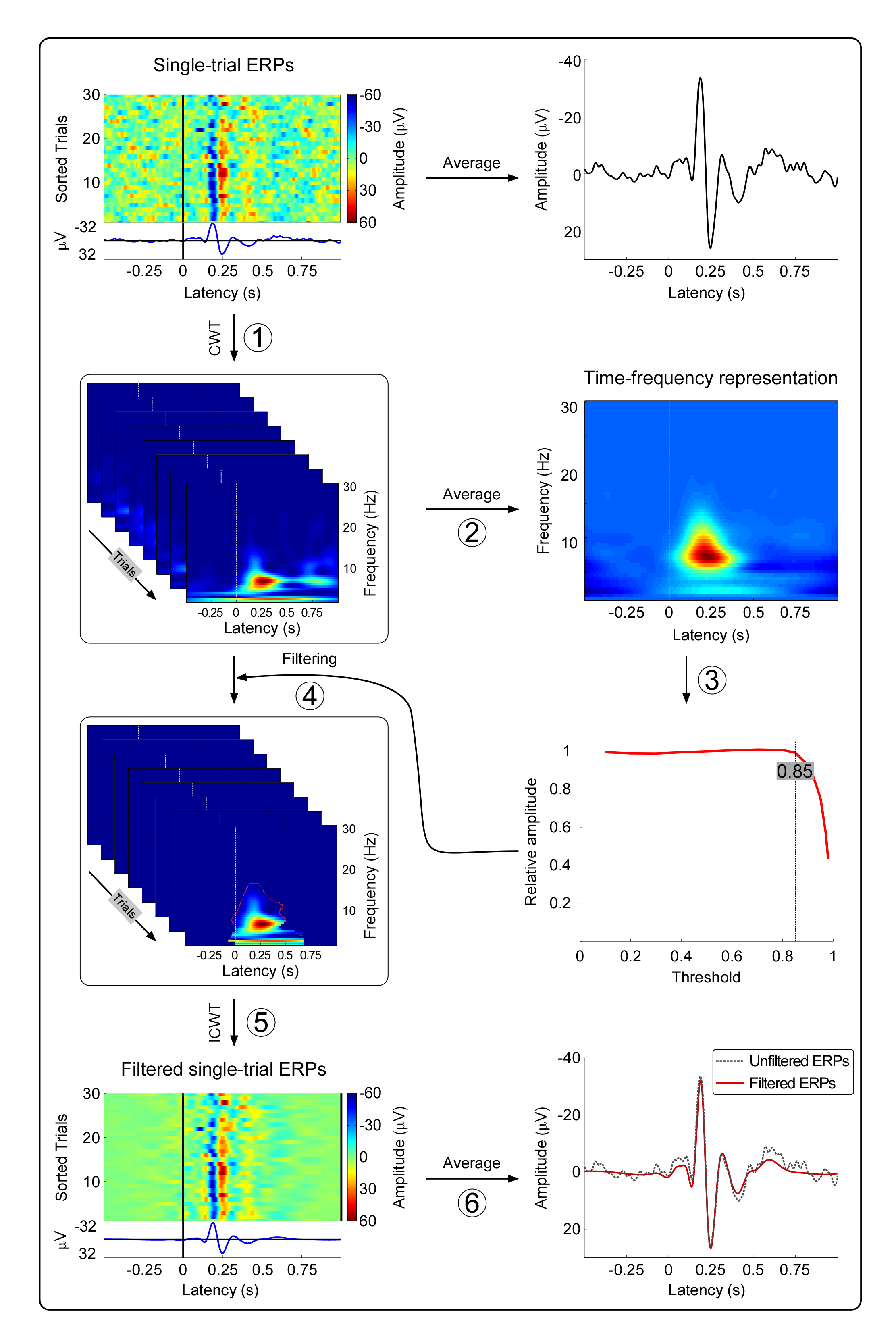 Wavelet filtering to enhance ERP signal-to-noise ratio
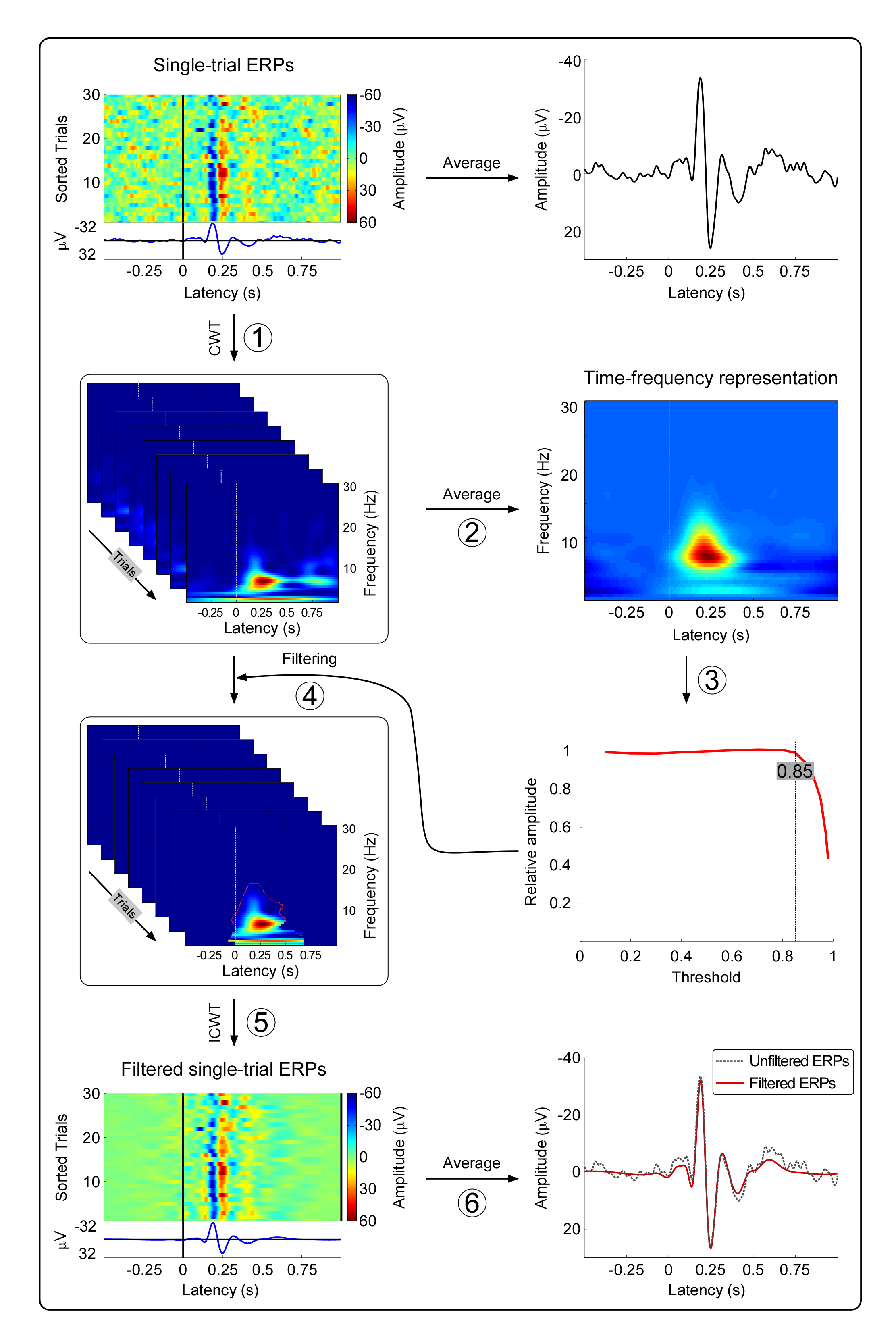 Wavelet filtering to enhance ERP signal-to-noise ratio
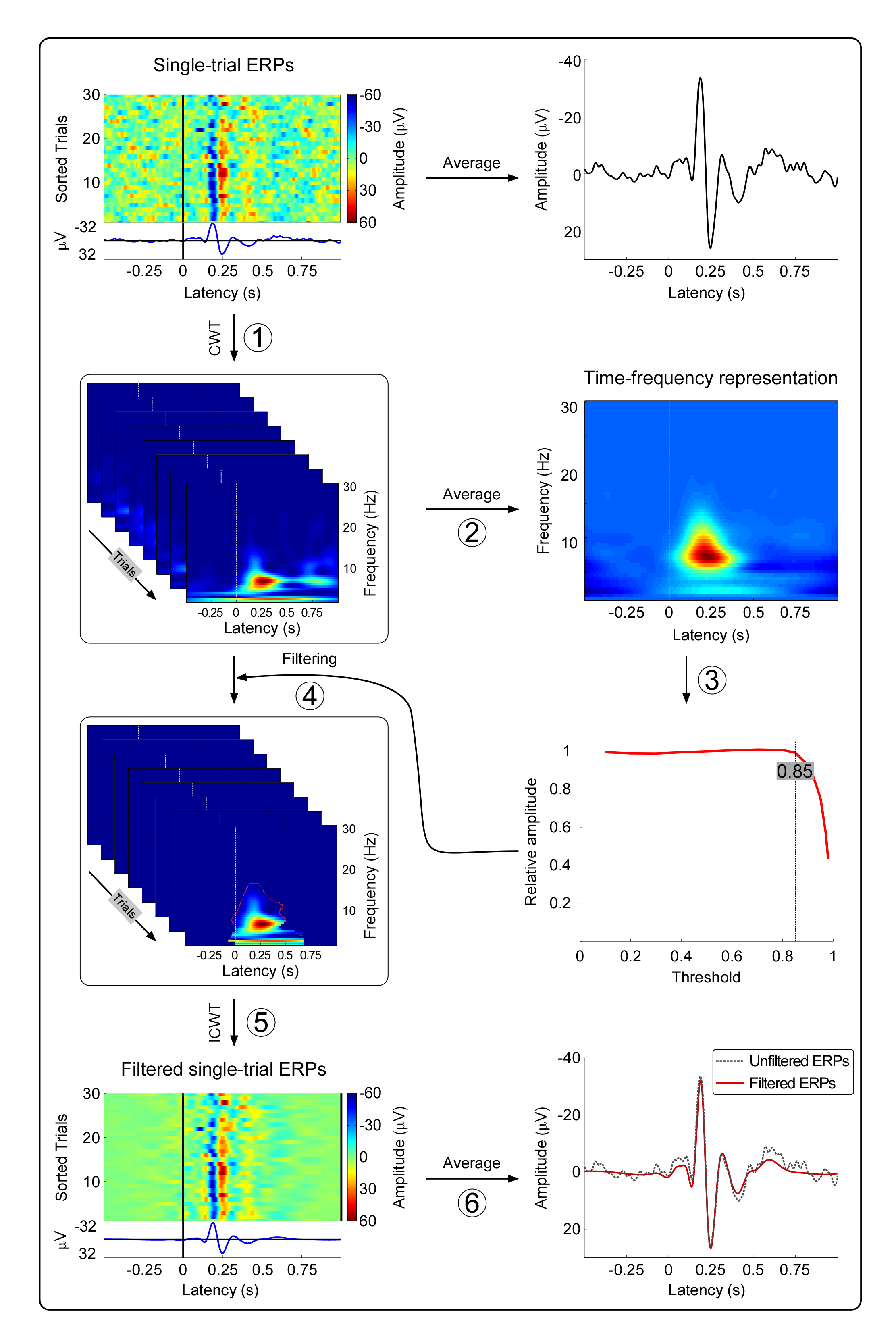 Wavelet filtering to enhance ERP signal-to-noise ratio
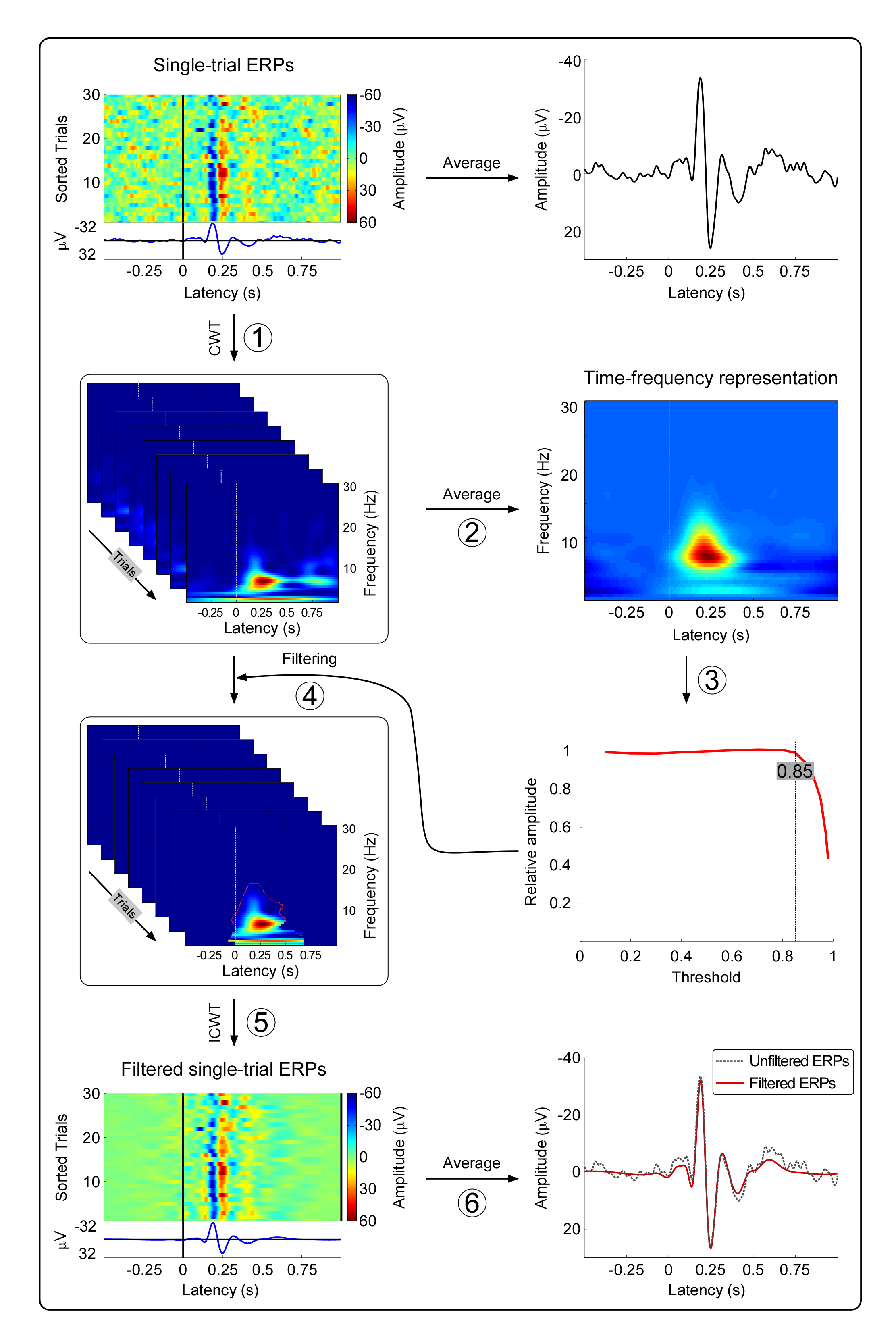 Wavelet filtering to enhance ERP signal-to-noise ratio
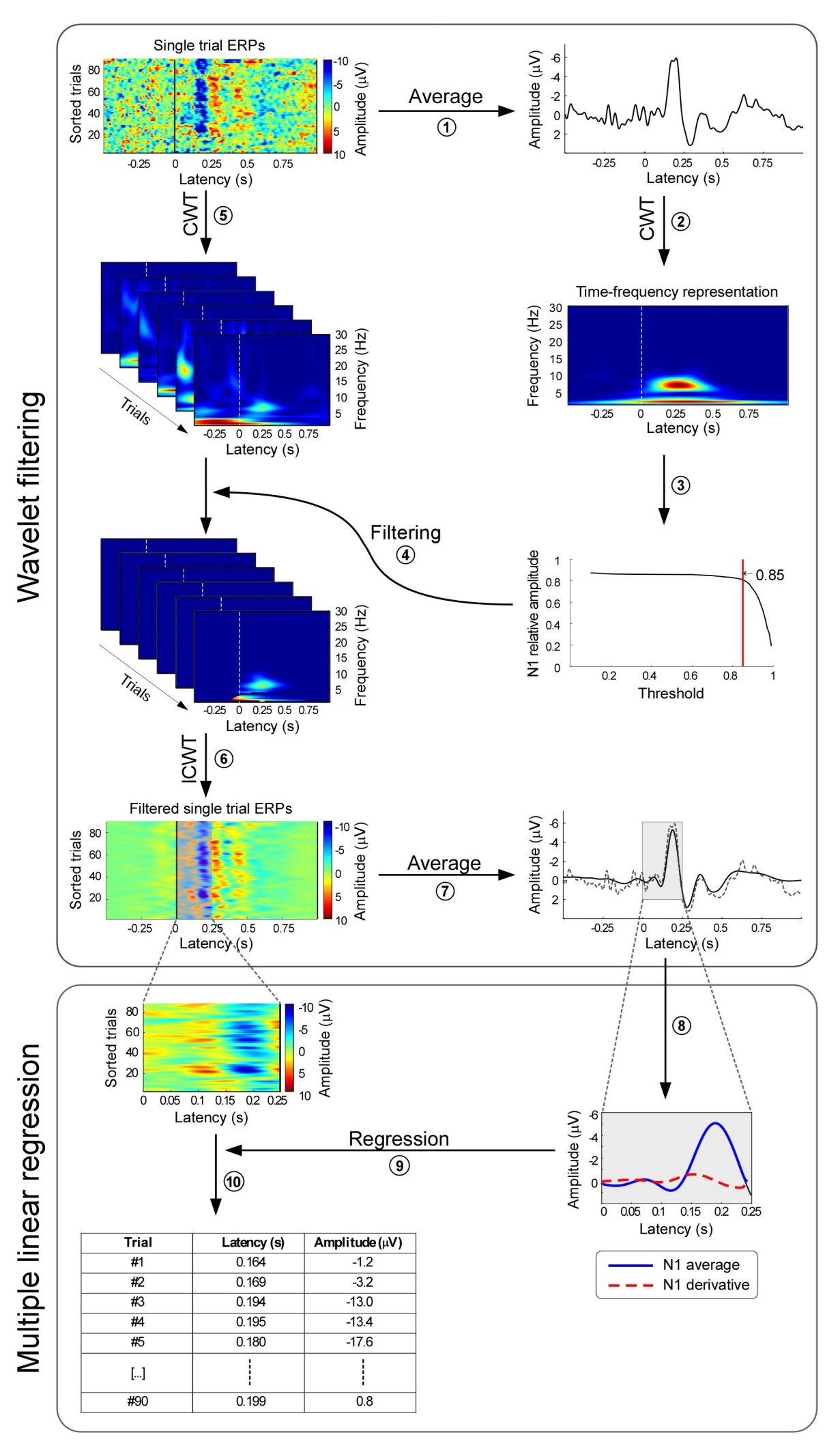 Multiple linear regression…
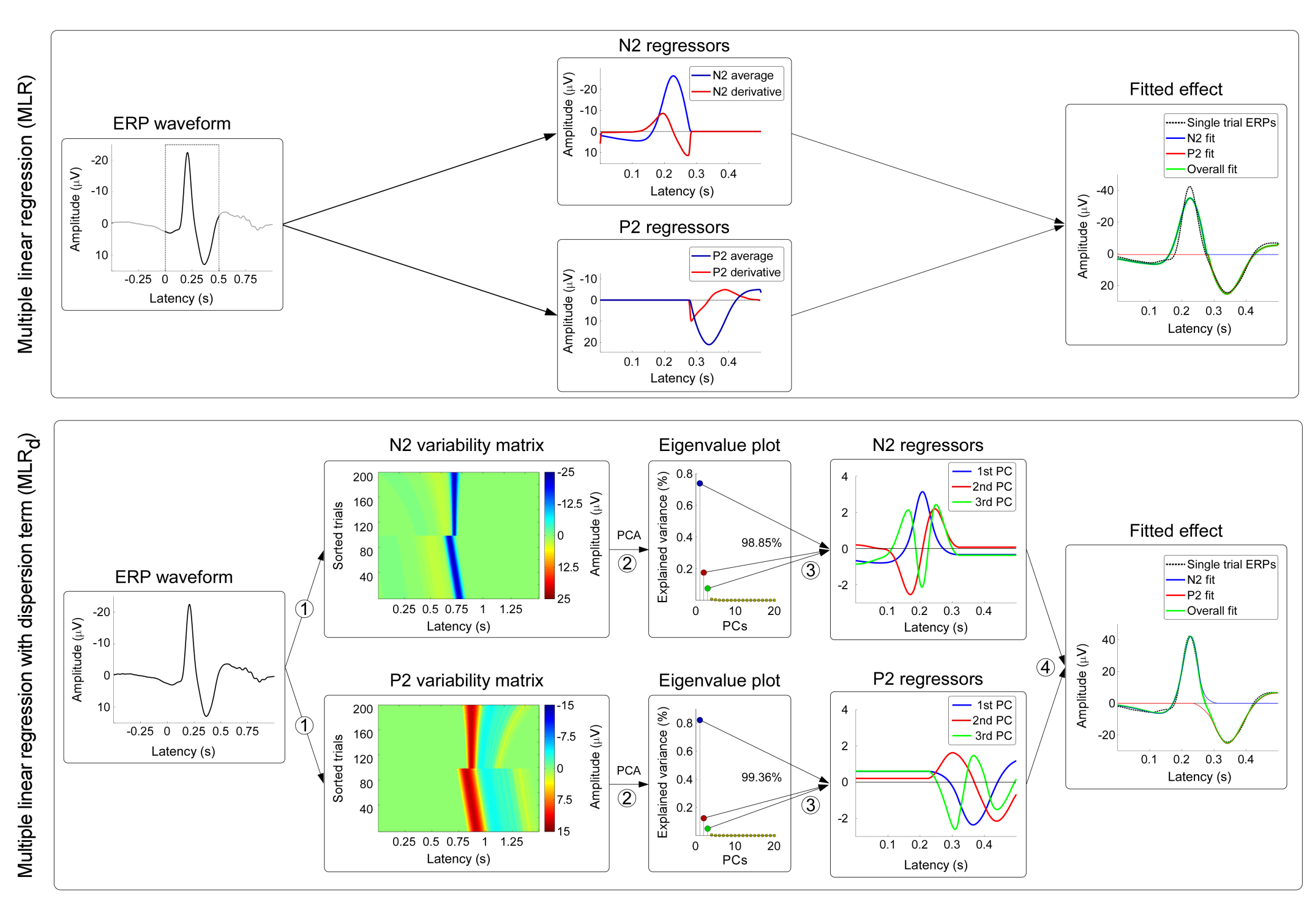 (Mahyew et al, CLINPH 2006)
and morphology
Variability of single-trial latency…
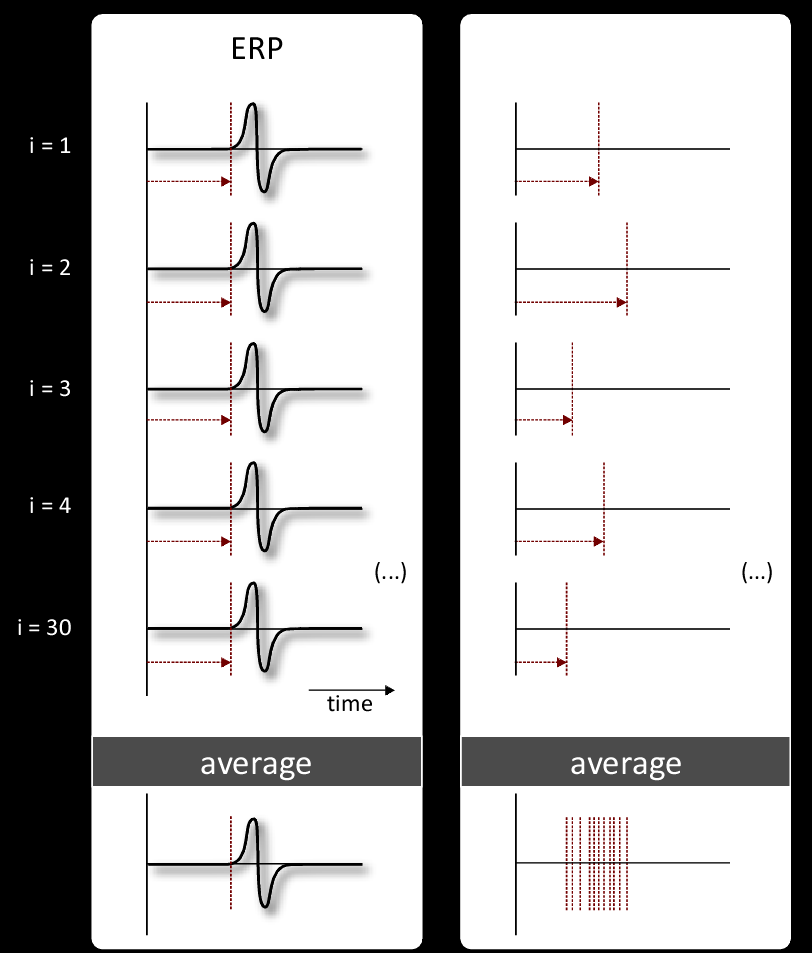 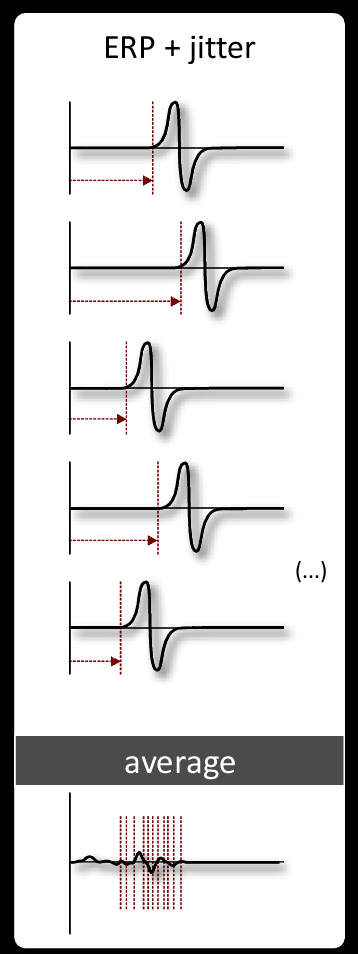 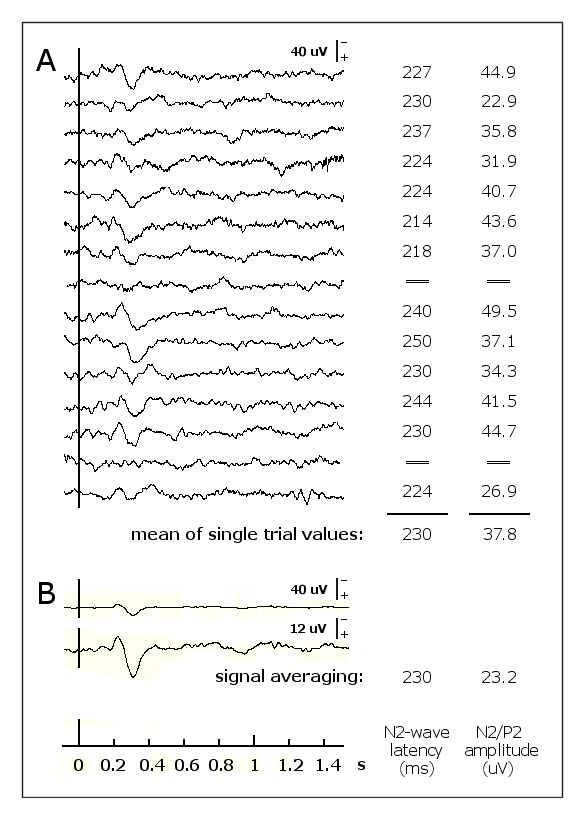 (Iannetti et al, Neuroscience 2005)
Multiple linear regression…
with dispersion term
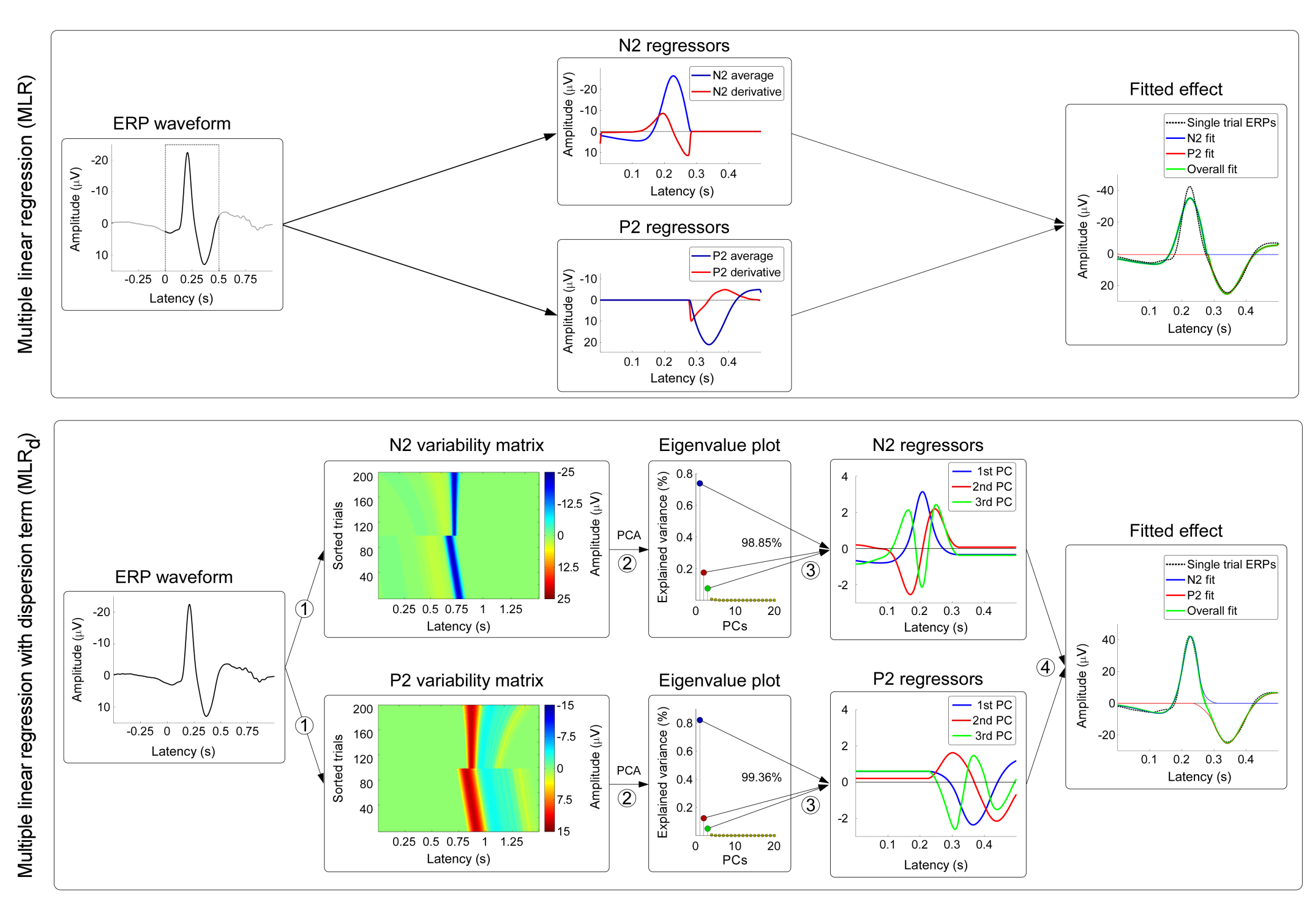 (Mahyew et al, CLINPH 2006)
Generation of a realistic ERP dataset
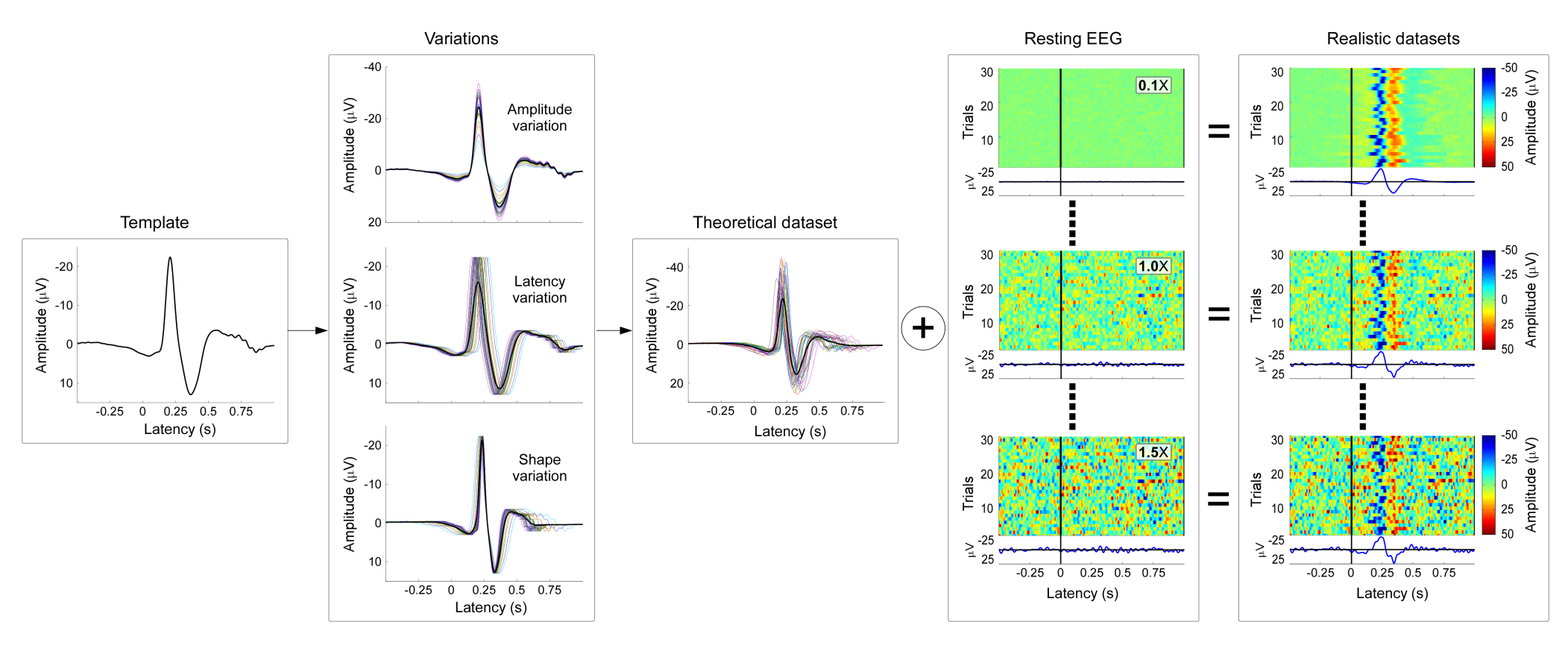 Wavelet filtering to enhance ERP signal-to-noise ratio
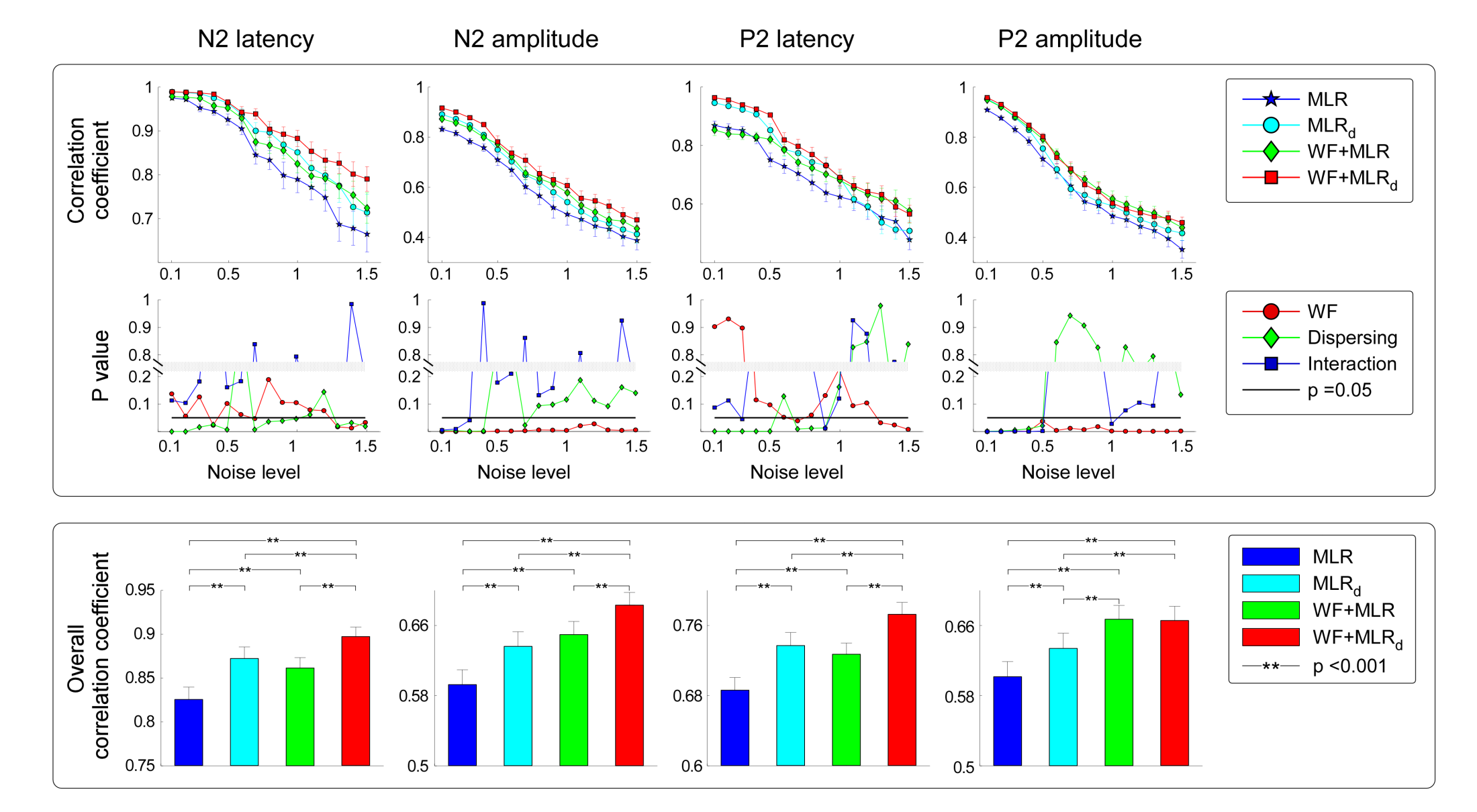 Detection bias (on a real ERP dataset)
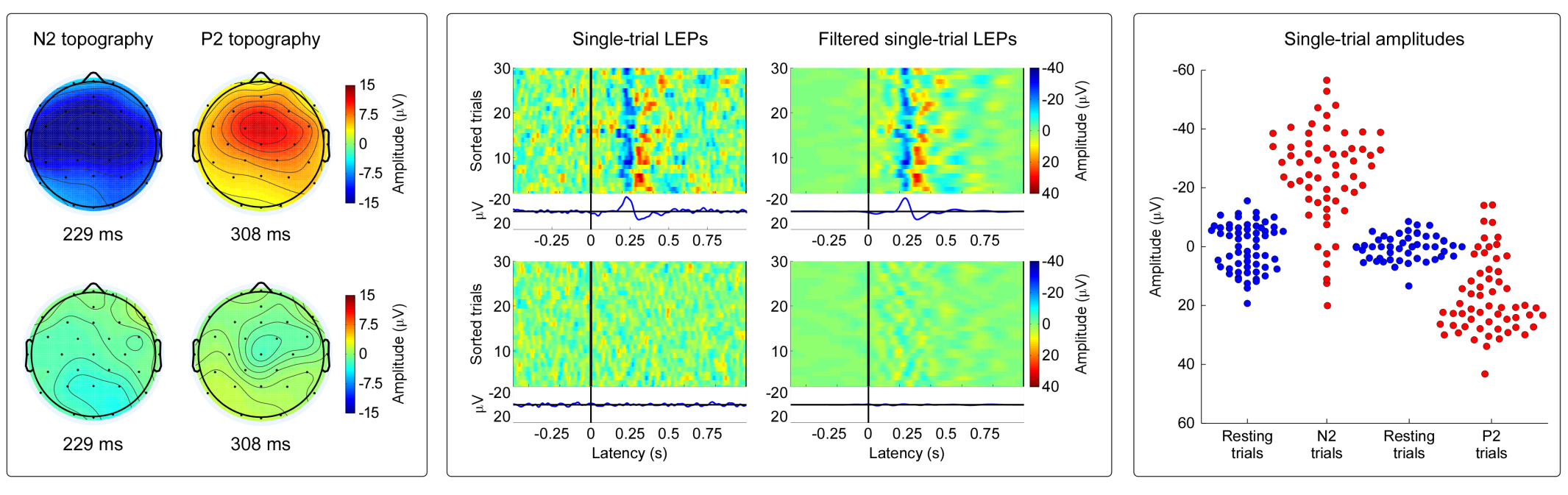 Single-trial estimation - a real ERP dataset
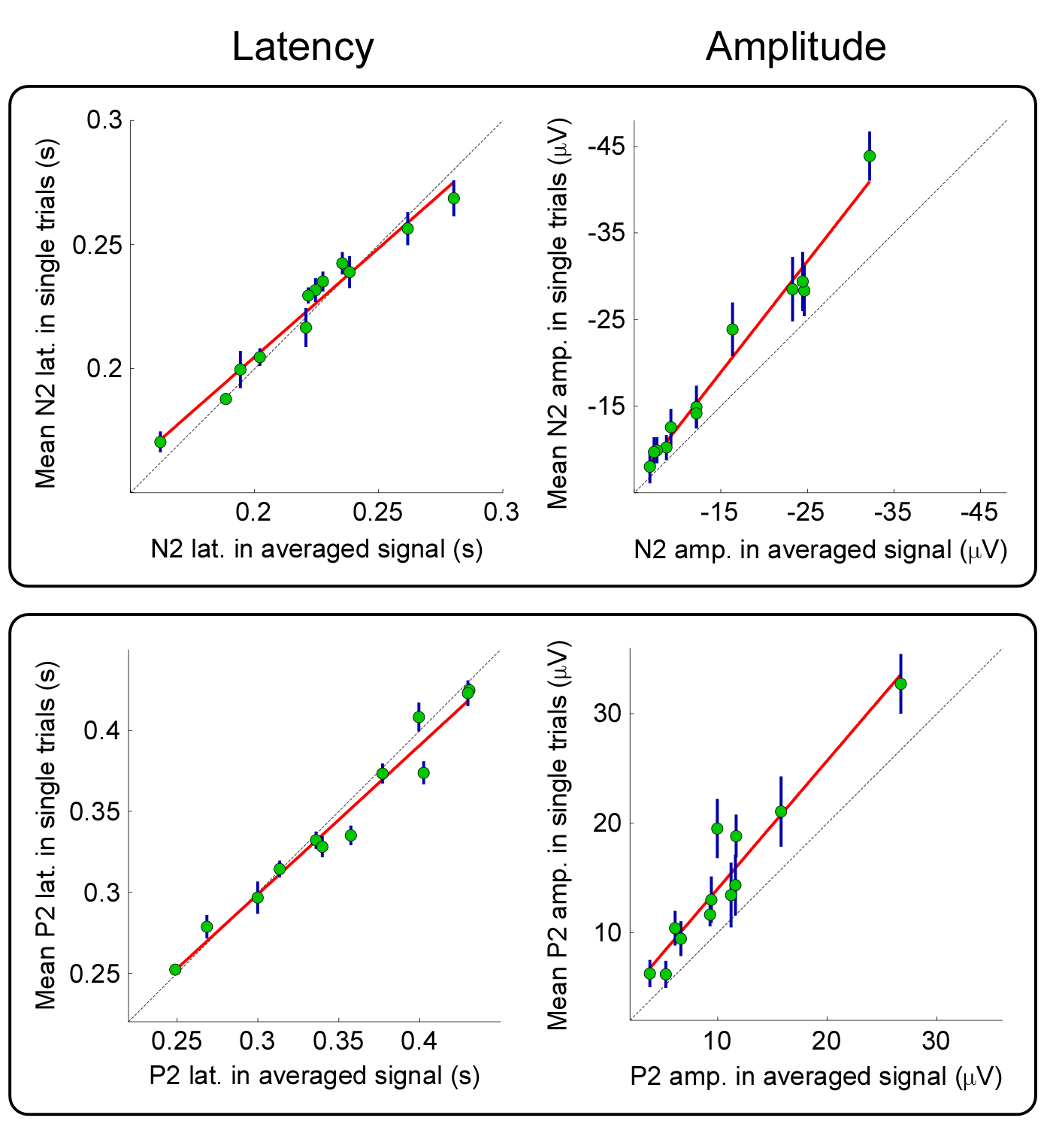 Correlation with behavioural measures
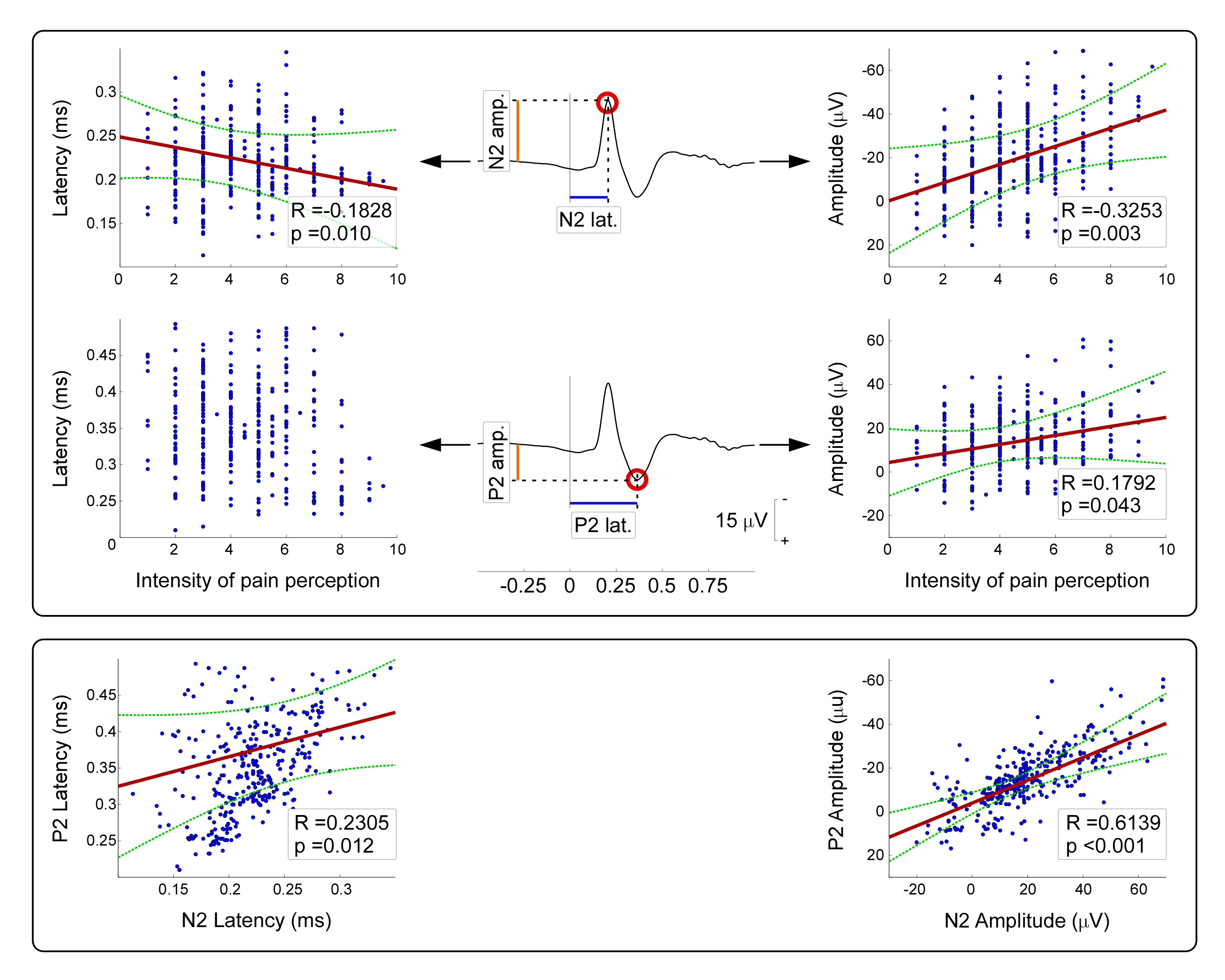 (Hu et al, Neuroimage 2010)
‘phase-locked’ and ‘non-phase-locked’ EEG responses
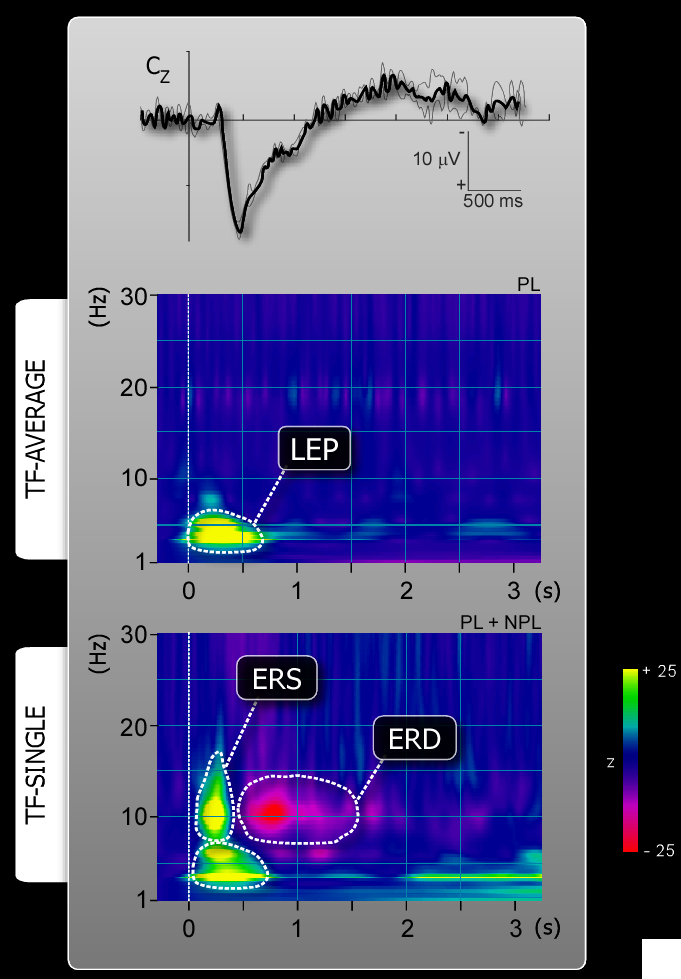 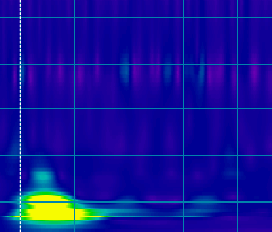 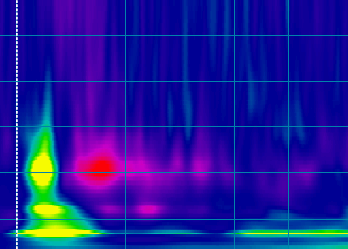 (Mouraux  et al, CLINPH 2005)
Time-frequency ROIs definition
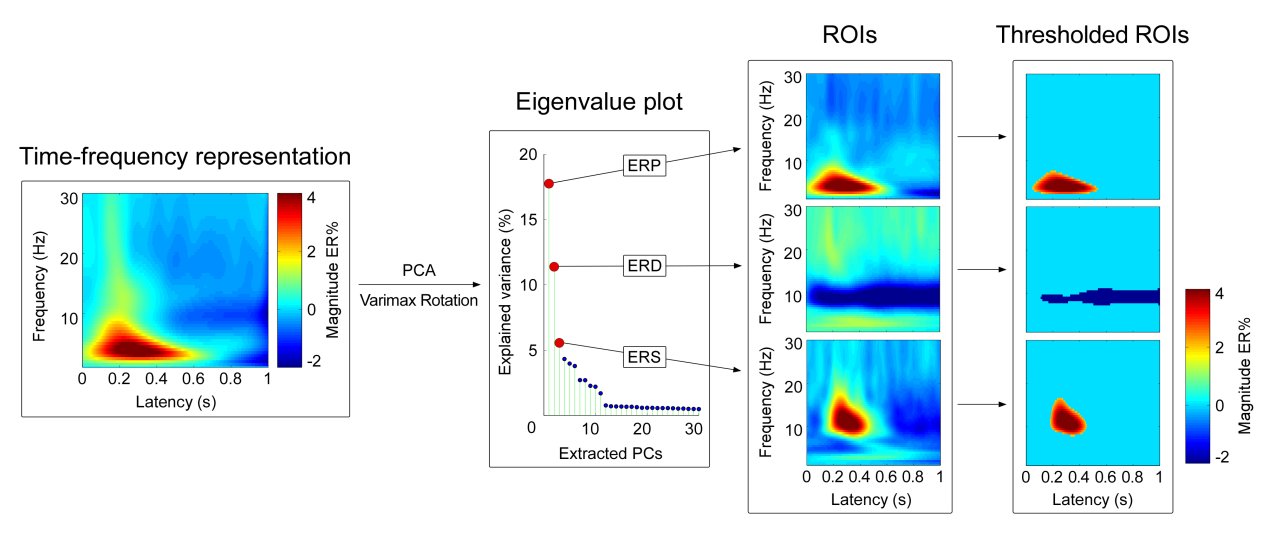 Multiple linear regression in the time-frequency domain…
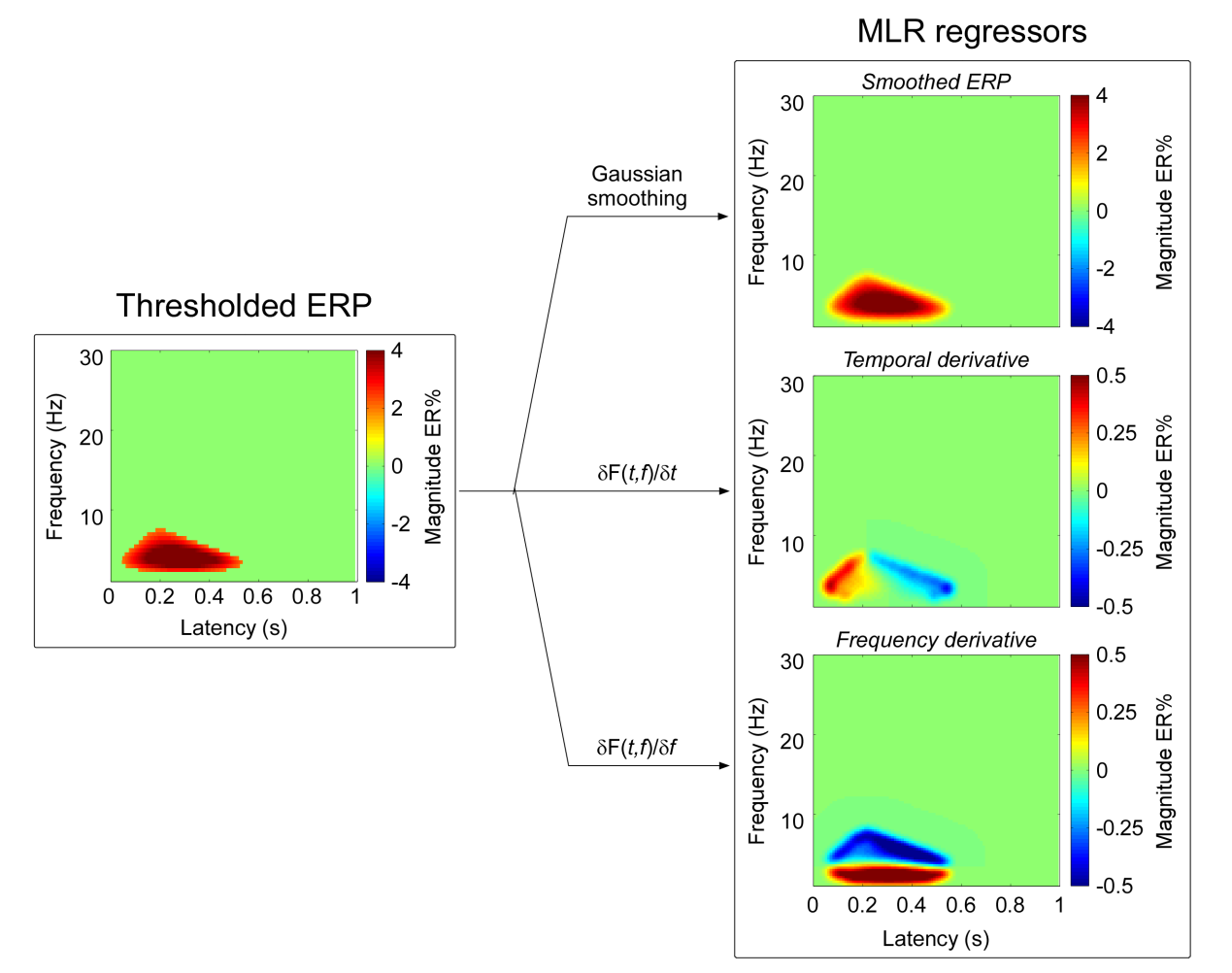 …taking ROI morphology into account.
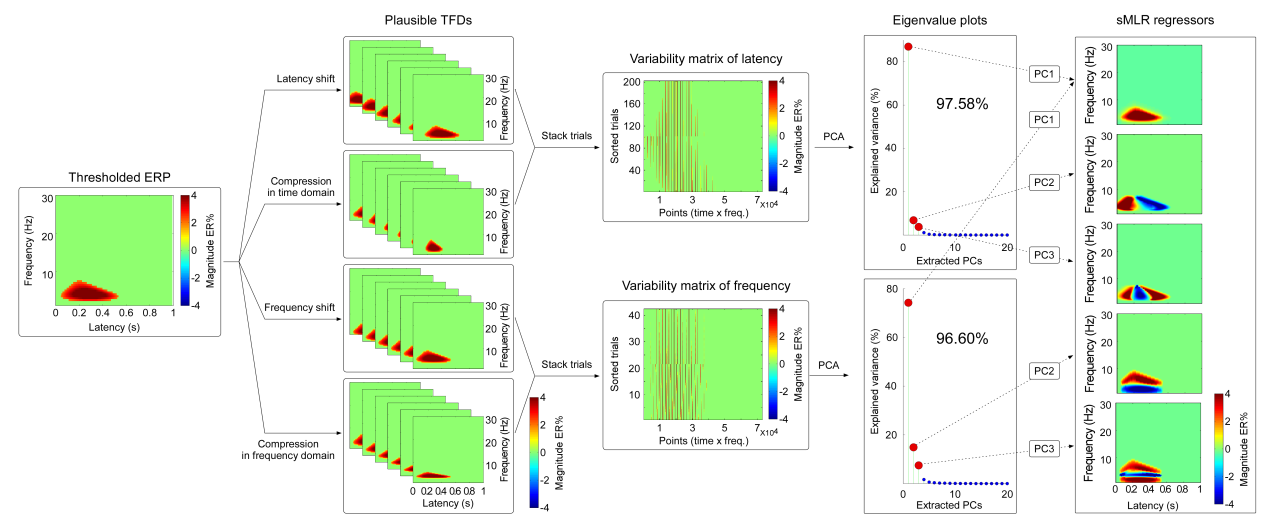 MLR vs dMLR
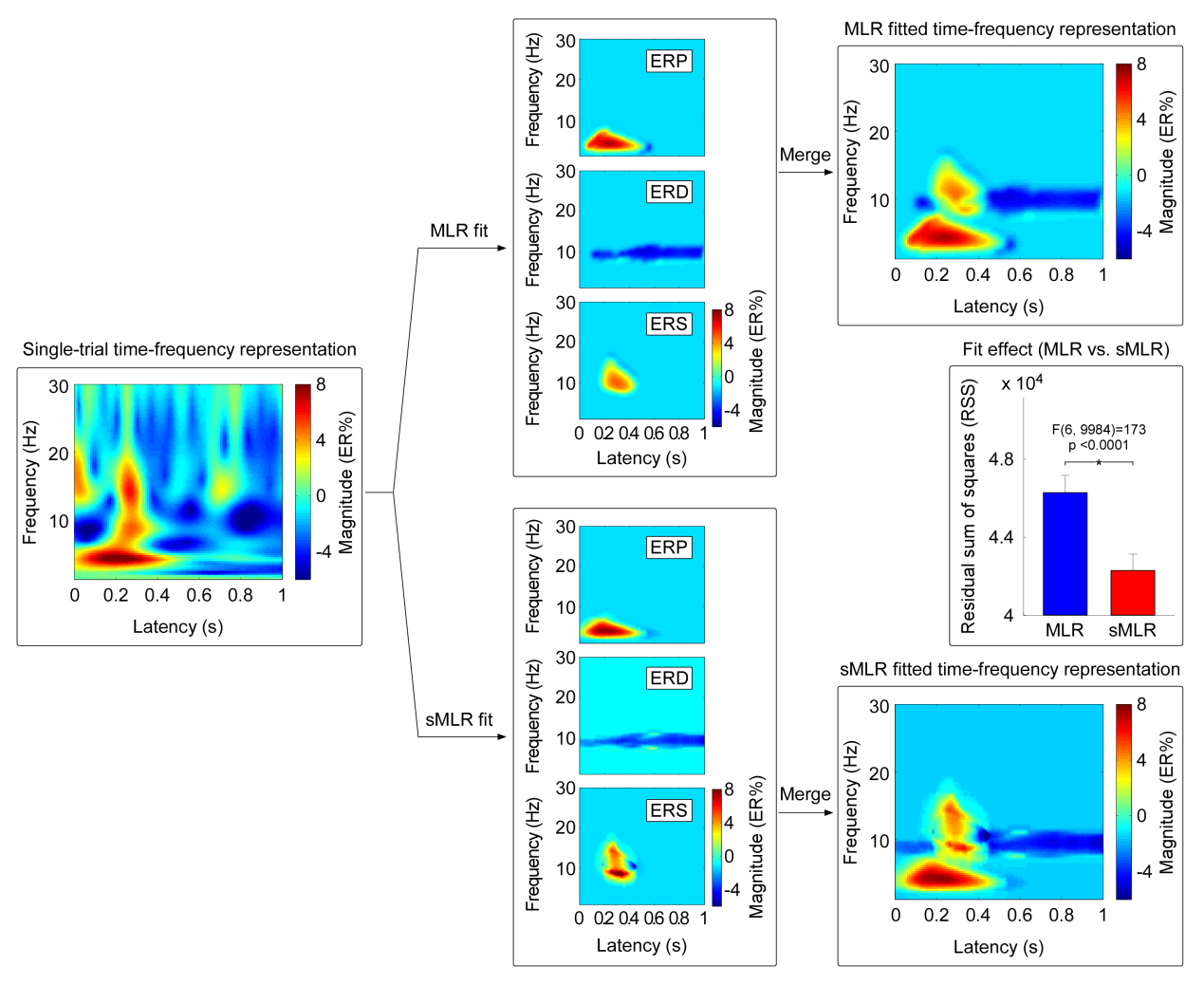 Single-trial correlations
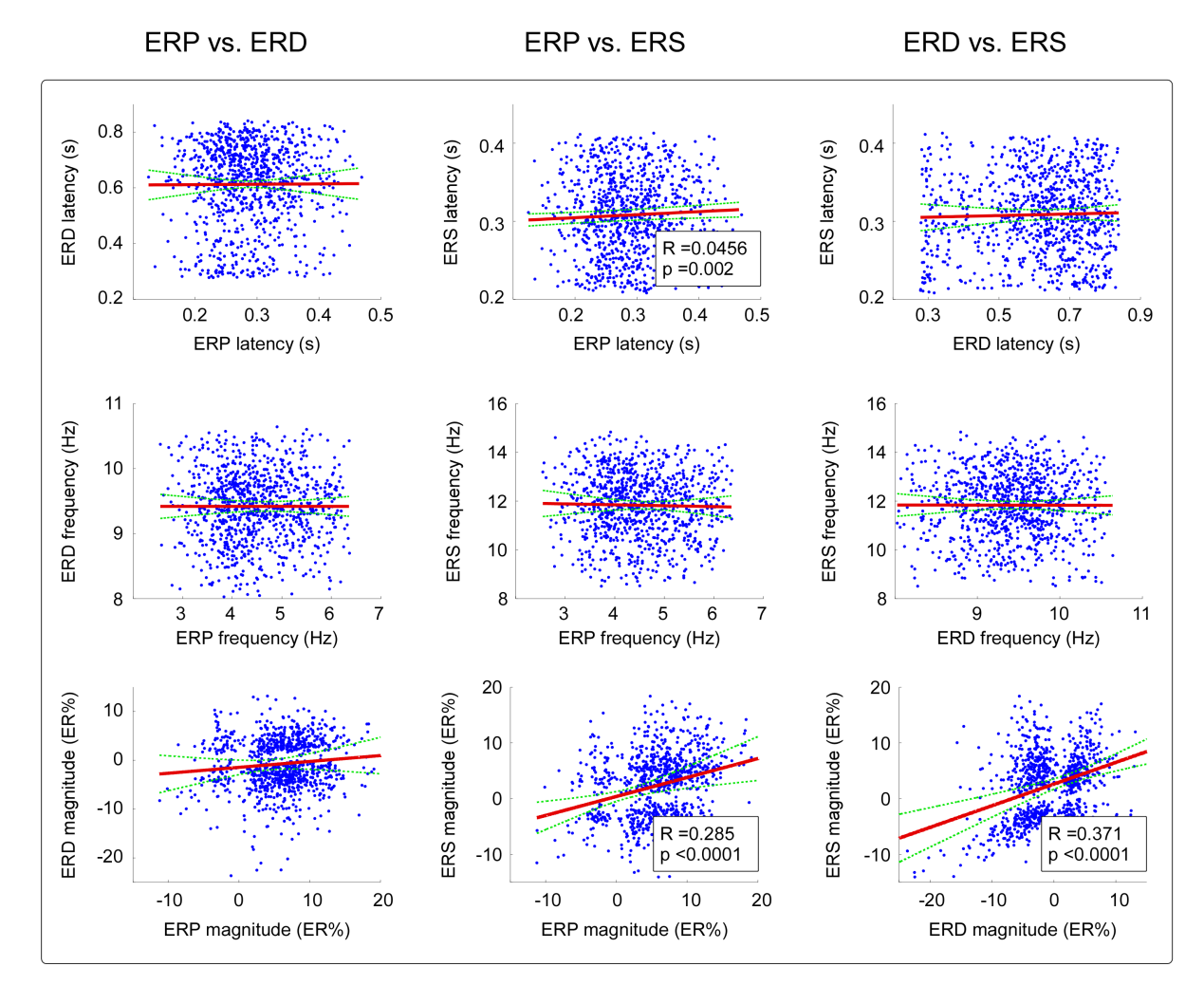 Take home messages – across-trial averaging
The magnitude of  ERPs  is  often  several  factors  smaller  than  the magnitude  of  the background electroencephalogram. 

Across-trial averaging  is a widely-used approach to enhance the signal-to-noise ratio (SNR) of both evoked induced EEG responses. 

However, across-trial variability of response  latency  and  amplitude  contains  physiologically-relevant  information  (fluctuations of peripheral input, vigilance, attentional focus and task strategy). This is lost when across-trial averaging is performed.

The availability of such information would allow a direct exploration of the dynamics between different features of ERPs, behavioural  variables  and  measures  of  brain  activity  sampled  using  different neuroimaging techniques.
Summary and possible applications
Wavelet filtering significantly enhances  the SNR of ERPs/ERS/ERD in  single  trials.

Multiple linear regression effectively captures the variability  in  the morphology of single-trial ERPs. 

Combined, WF and MLR provides accurate  and  unbiased  estimate  of  their  peak  latency  and  amplitude.
Within subject comparison!

Correlation with behavioural responses (perception, performance, reaction times - SDT), stimulus features, prestimulus features, experimental factors (e.g. drug concentration).

Correlation with other laboratory measures (withdrawal reflexes, EMG, BOLD-fMRI, MEG).

Robust estimation even in average waveforms (e.g. patient and drug studies)
Simultaneous EEG-fMRI
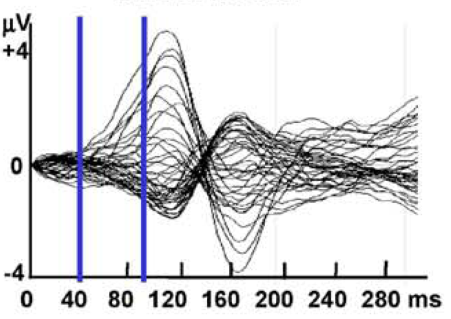 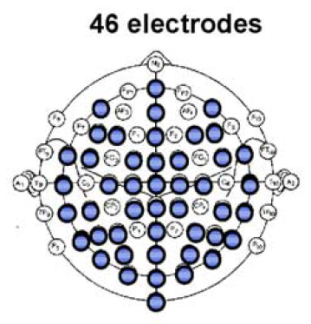 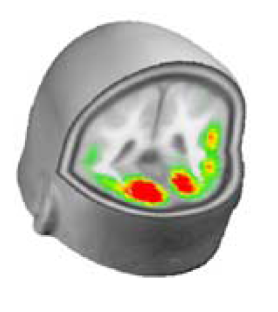 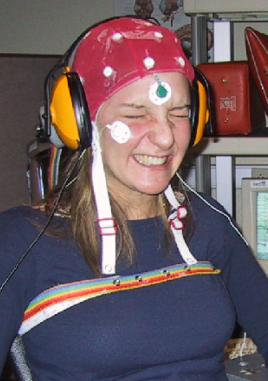 Scalp EEG
neurovascular

    coupling
sensory 
stimulus
BOLD
fMRI
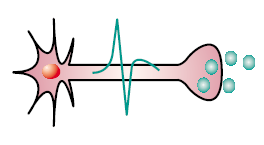 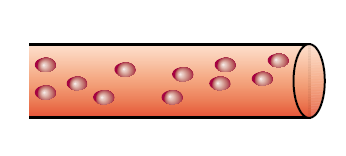 neuralactivity
haemodynamic    response
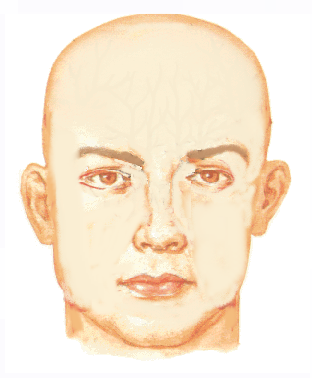 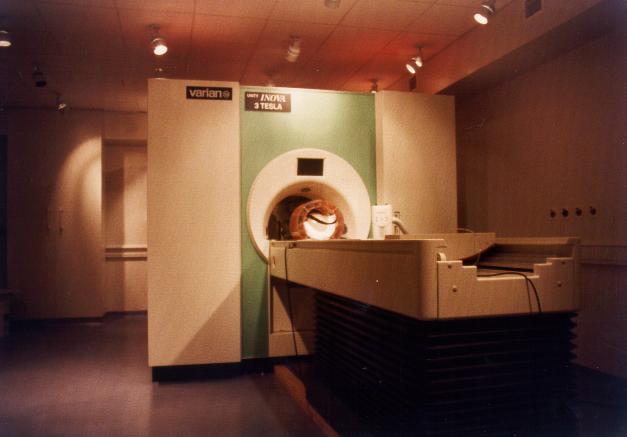 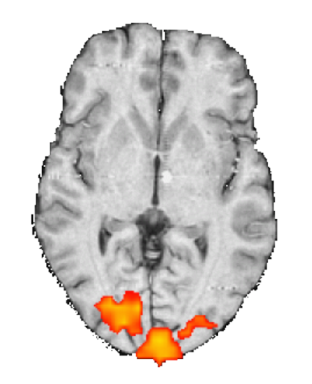 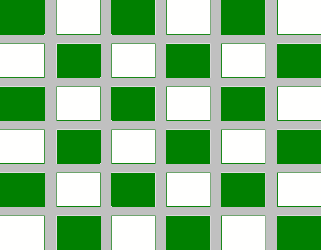 [Speaker Notes: That we have already seen, showing EEG and fMRI, two of the most widely used techniques to sample brain activity. While EEG has an excellent ability to resolve two neural events in time, its ability to resolve neural events in space is quite poor, and exactly the opposite happens for fMRI – this because the different nature of the physiological processes sampled. For this reason it is highly desirable to combine them, and how to do this in a proper way is one of the hot topic of modern system neuroscience, because it could potentially provide maps of brain activity with very high spatial and temporal resolution.]
Simultaneous EEG-fMRI
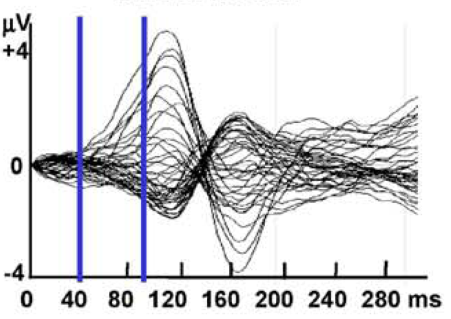 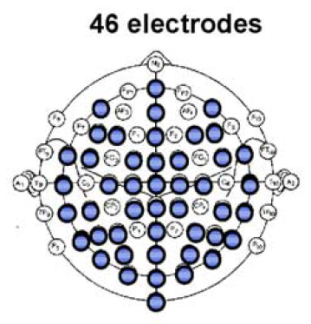 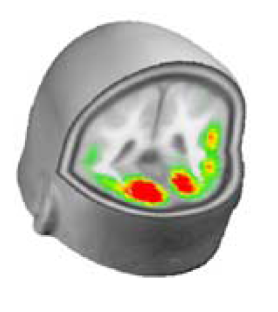 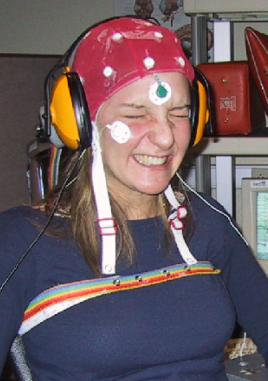 +
EEG
fMRI
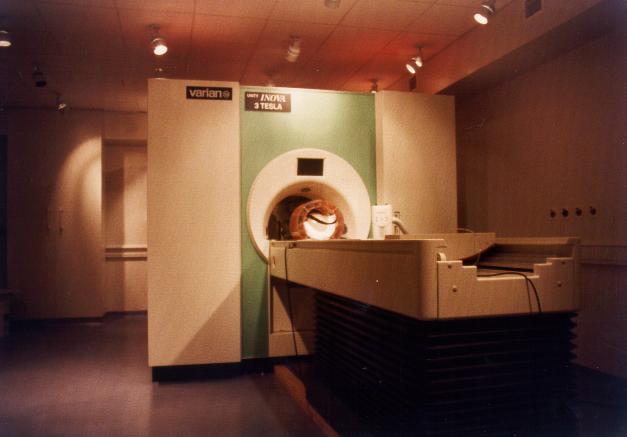 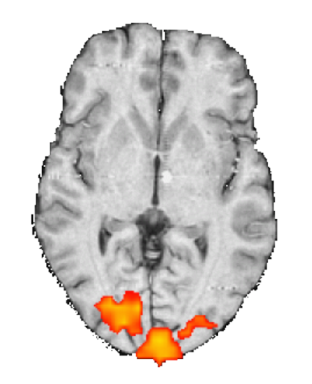 [Speaker Notes: We tried to do this it, and from a technical point of view it is very challenging, because there are massive artefacts when the two systems work together – this is an example of how EEG looks like when the MR gradients are switched on! This problem was approached by a team of people at the Oxford fMRIB centre and in the Engineering department, and we developed a robust algorithm to clean this MR-induced noise on the EEG..]
Basics concepts of functional neuroimaging: EEG vs BOLD-fMRI
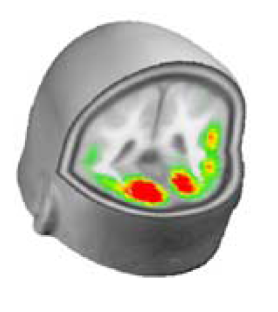 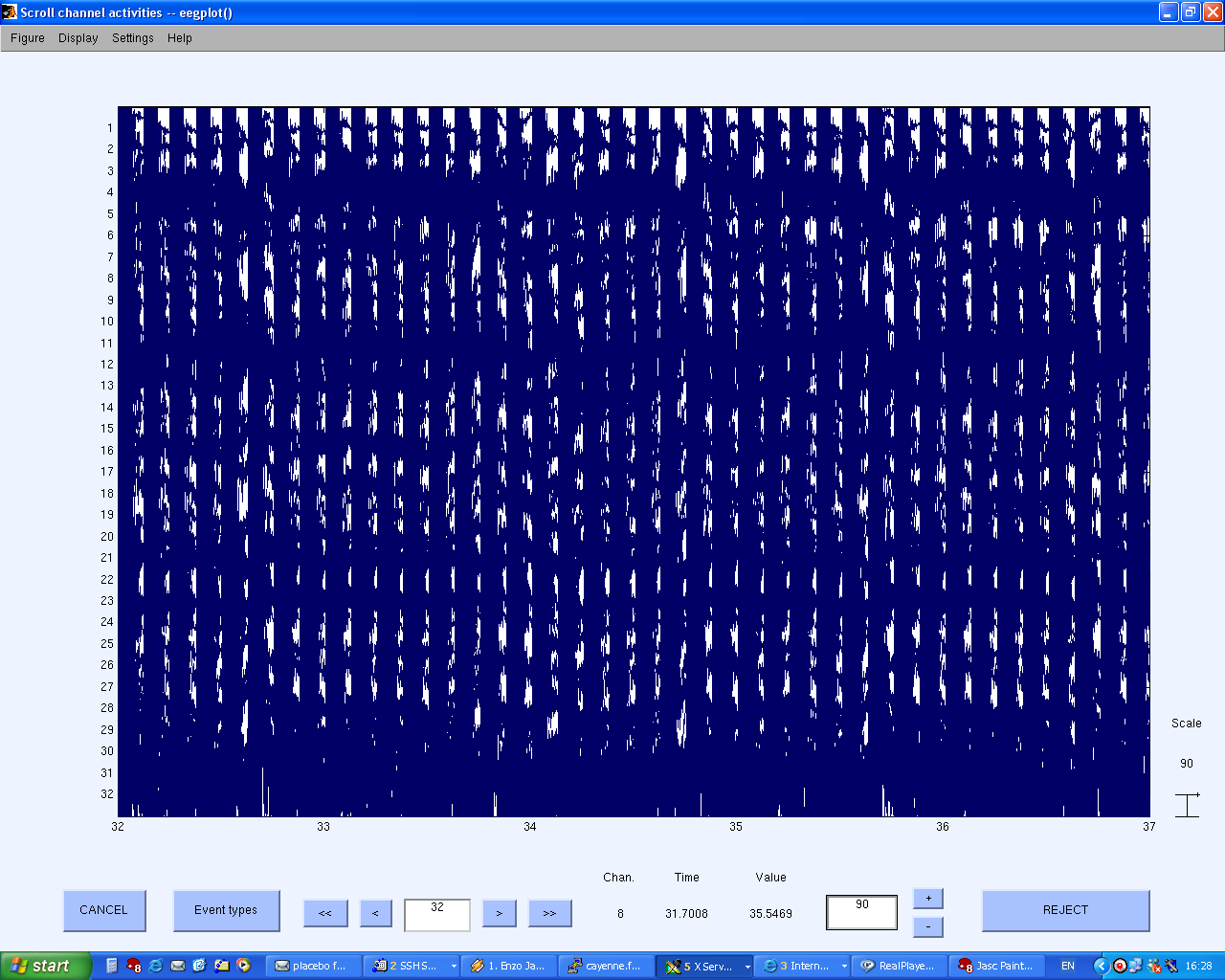 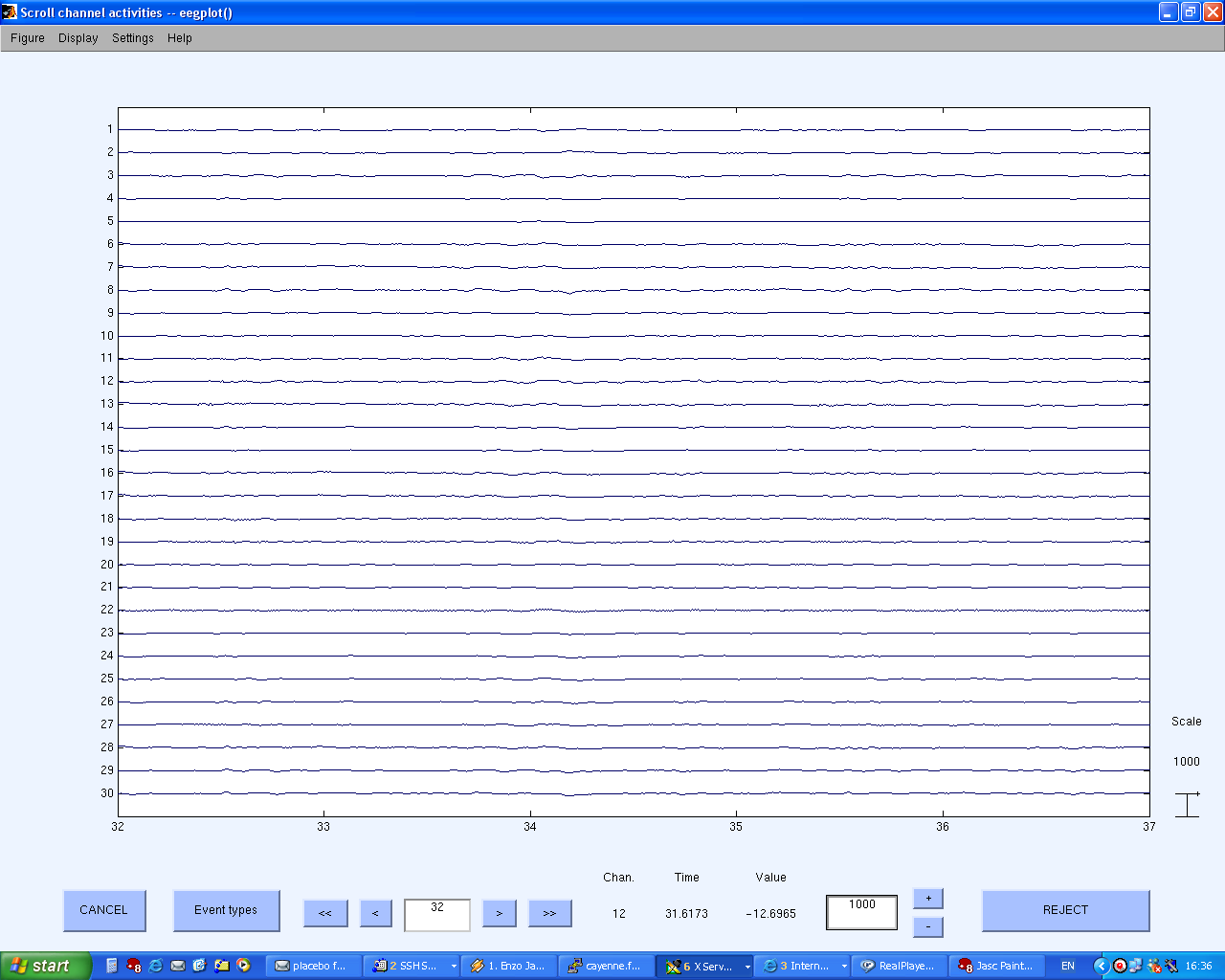 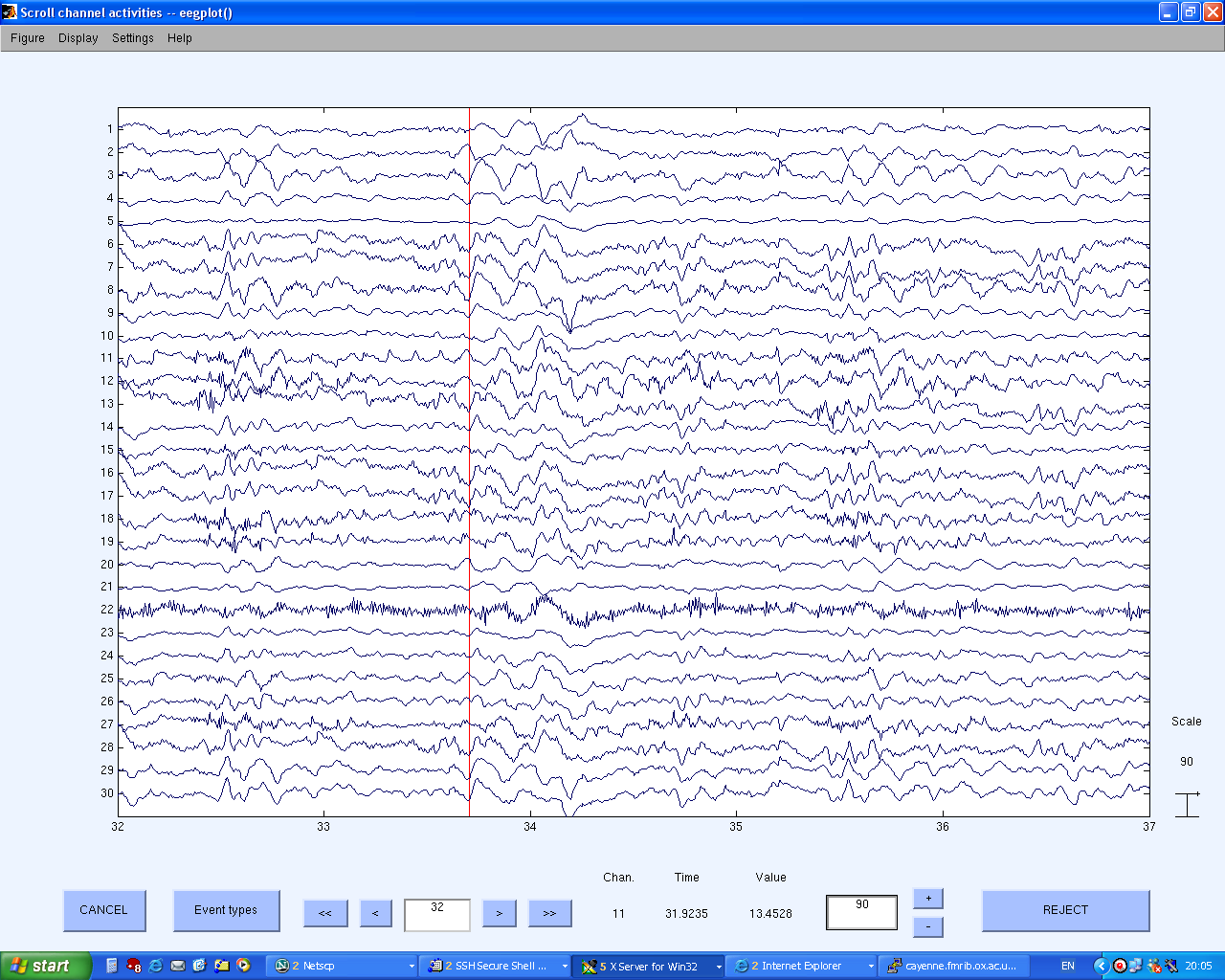 +
EEG
fMRI
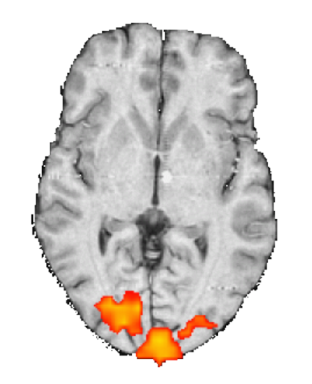 MR-induced artifact on EEG
signal recovery!
“cleaning” algorithm.. 
(www.fmrib.ox.ac.uk/~rami)
[Speaker Notes: We tried to do it, and from a technical point of view that is very challenging, because there are massive artefacts when the two systems work together – this is an example of how EEG looks like when the MR gradients are switched on! This problem was approached by a team of people from the Oxford fMRIB centre and the Department of Engineering, and we developed a robust algorithm to clean this MR-induced noise on the EEG..]
Simultaneous EEG-fMRI of somatosensory-evoked ERPs
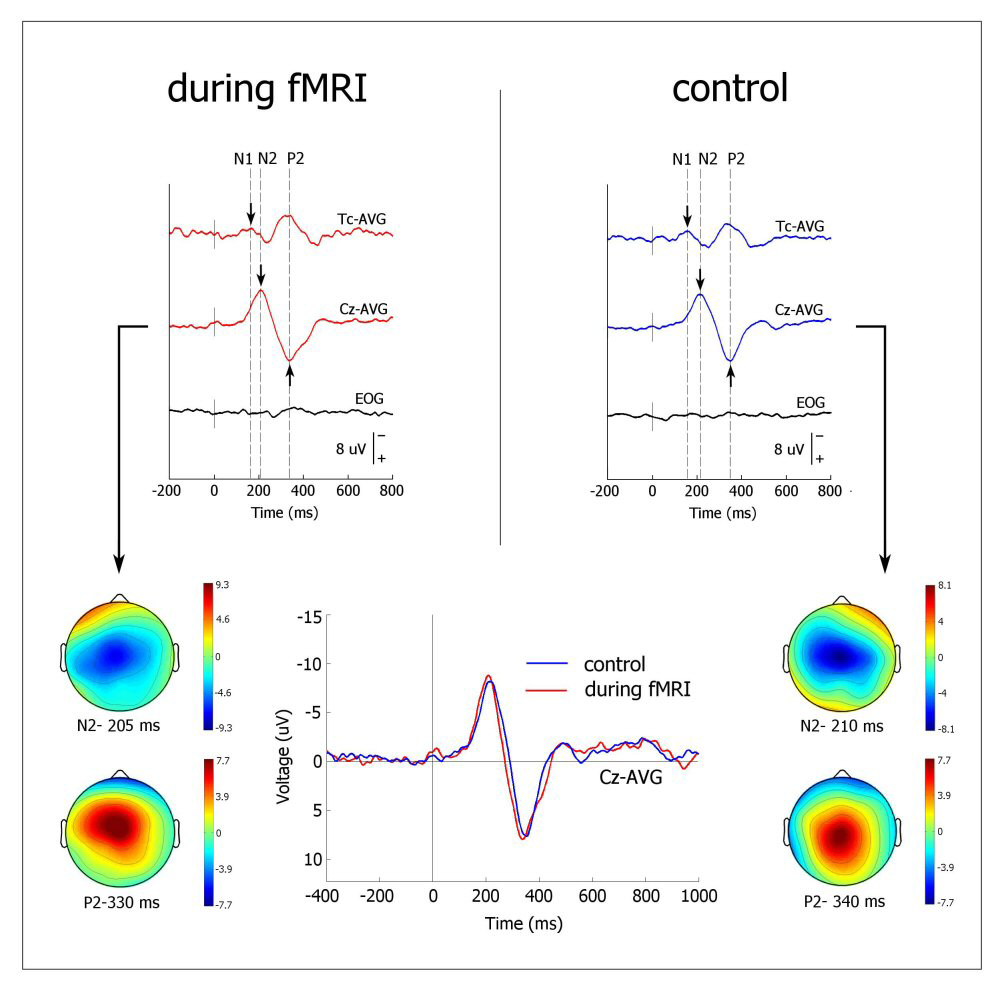 (Iannetti et al NeuroImage 2005)
[Speaker Notes: And by exploiting this “cleaning” algorithm we showed that EEG responses evoked by laser stimuli are fully detectable even during a truly simultaneous fMRI scanning, and both the amplitude of waveforms and the topography of scalp distribution are correctly preserved. This is a very technical paper, but it is a proof of concept that this can be done, and it al quite relevant for me because I will certainly use these combined techniques in a good part of the experiments I am planning for the next 5 years.]
EEG-driven analysis of the fMRI responses to sensory stimulation
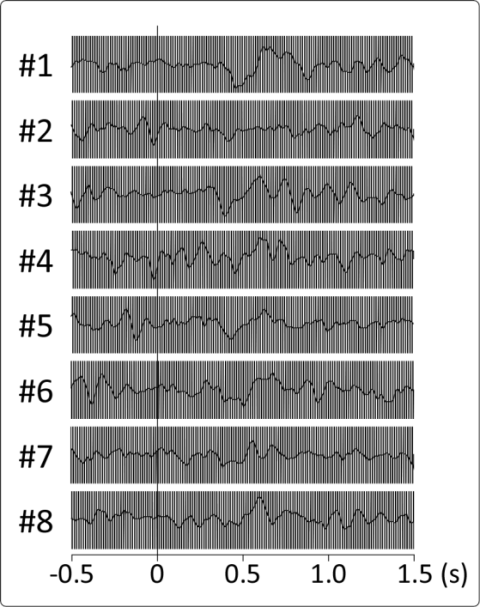 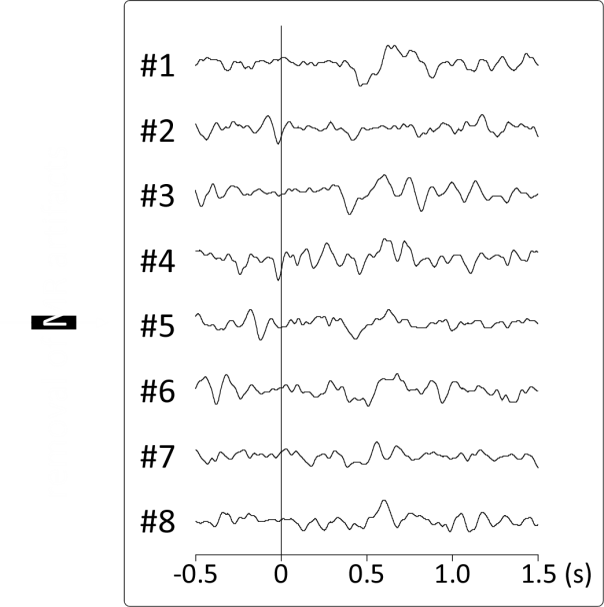 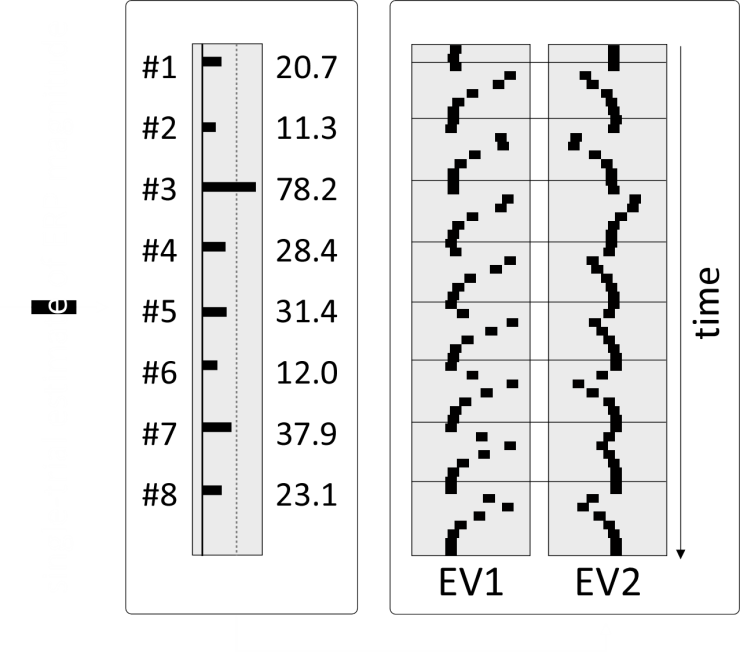 Single-trial estimates of ERP amplitude (e.g. Mayhew et al. 2006; Hu et al NeuroImage 2010) are used to build a function of the predicted hemodynamic response, which is then used to analyse the fMRI timeseries. The method identifies voxels whose BOLD signal time course correlates with the trial-to-trial variability of the measured EEG response.
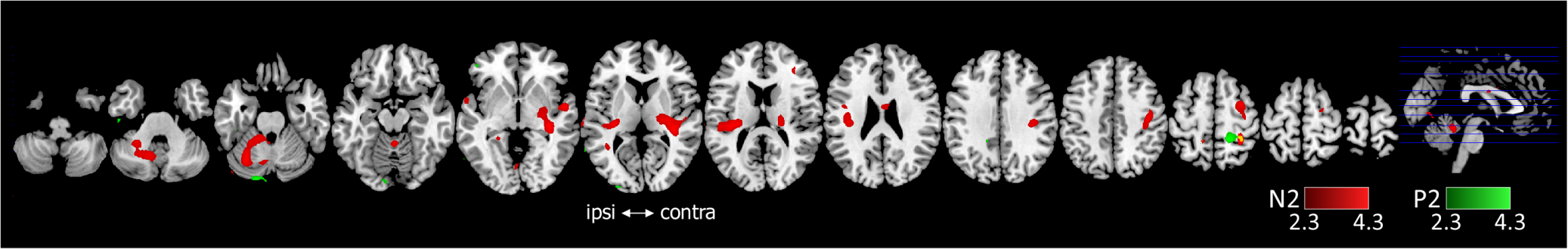 [Speaker Notes: 5 subjects
Analysis was done using a mixed effects analysis and cluster–based thresholding (z>2.3, p<0.05). 
The first (EV1) represents the average amplitude of the peak of interest. 
The second (EV2) represented the trial-to-trial variability of the peak of interest. 
Note how the variability of the N2 peak correlates with the BOLD signal time course of voxels located in the ipsilateral and contralateral posterior insula.]
EEG-driven analysis of the fMRI responses to sensory stimulation
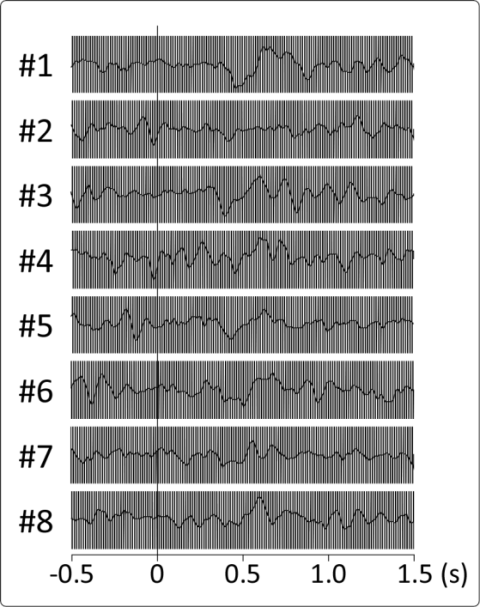 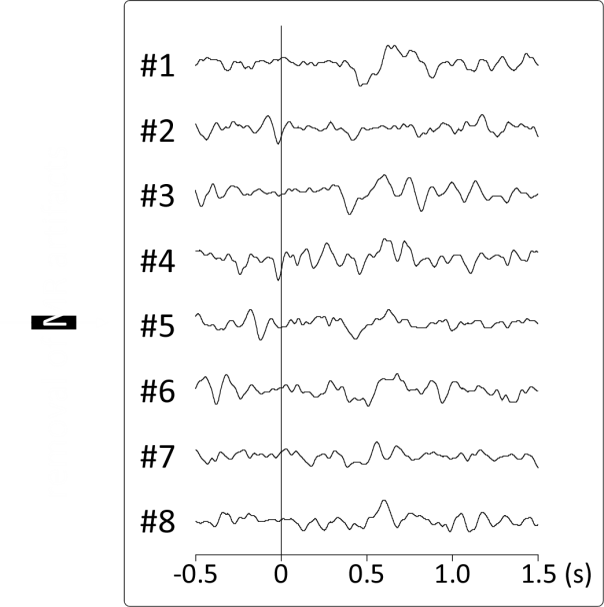 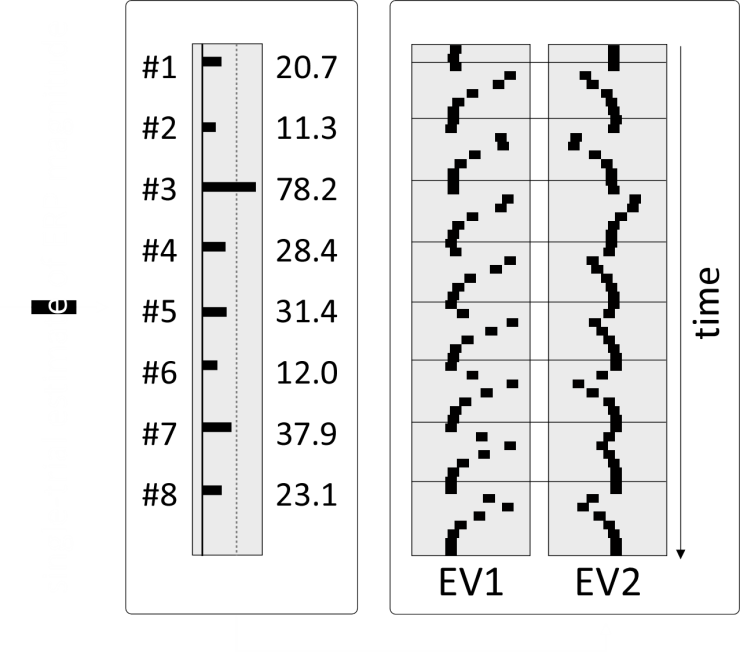 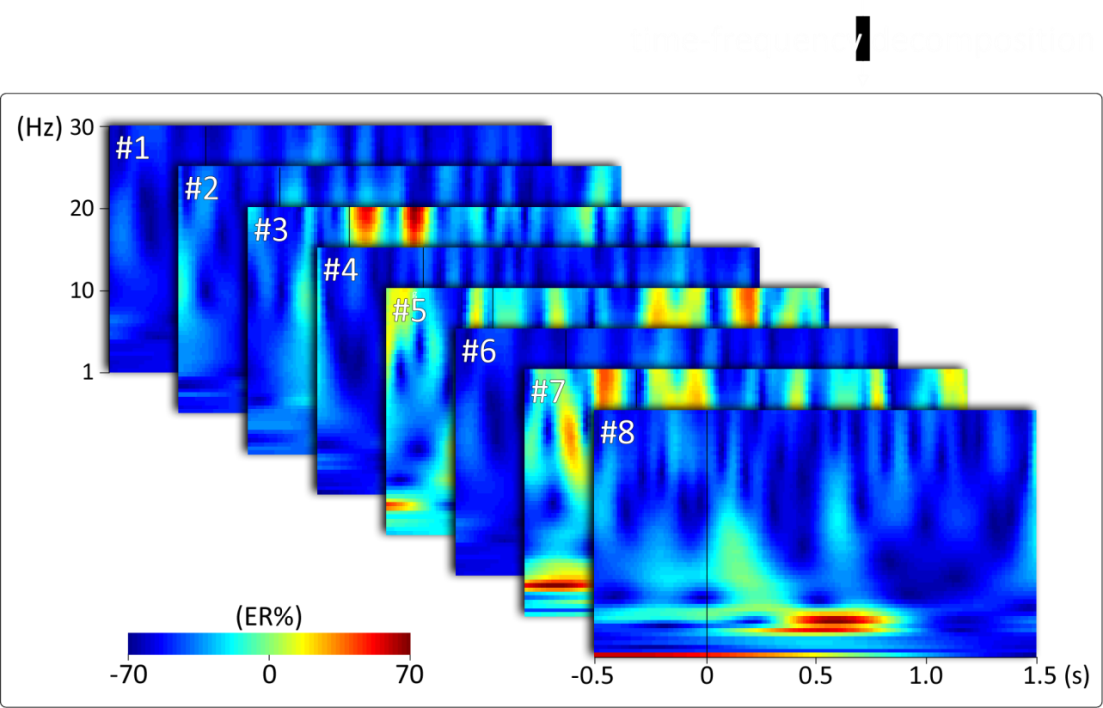 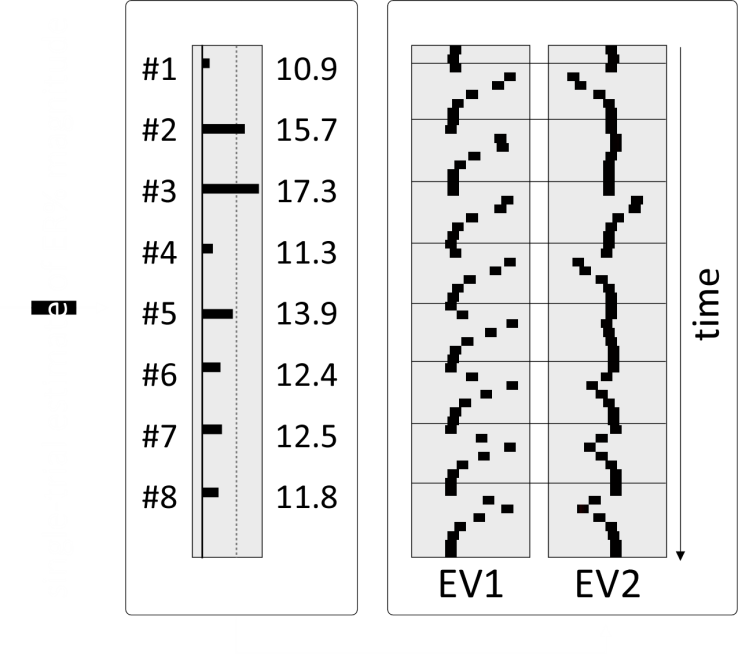 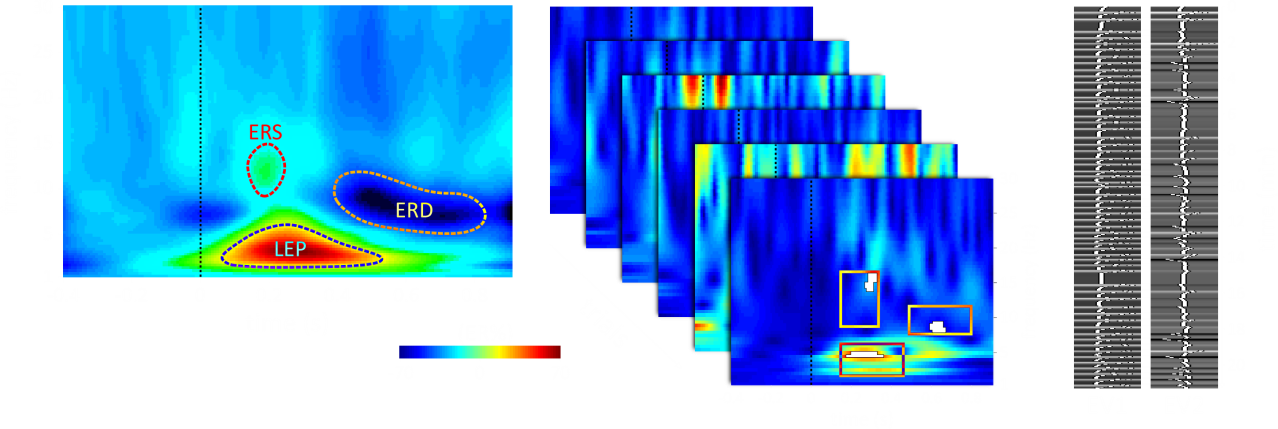 Frequency (Hz)
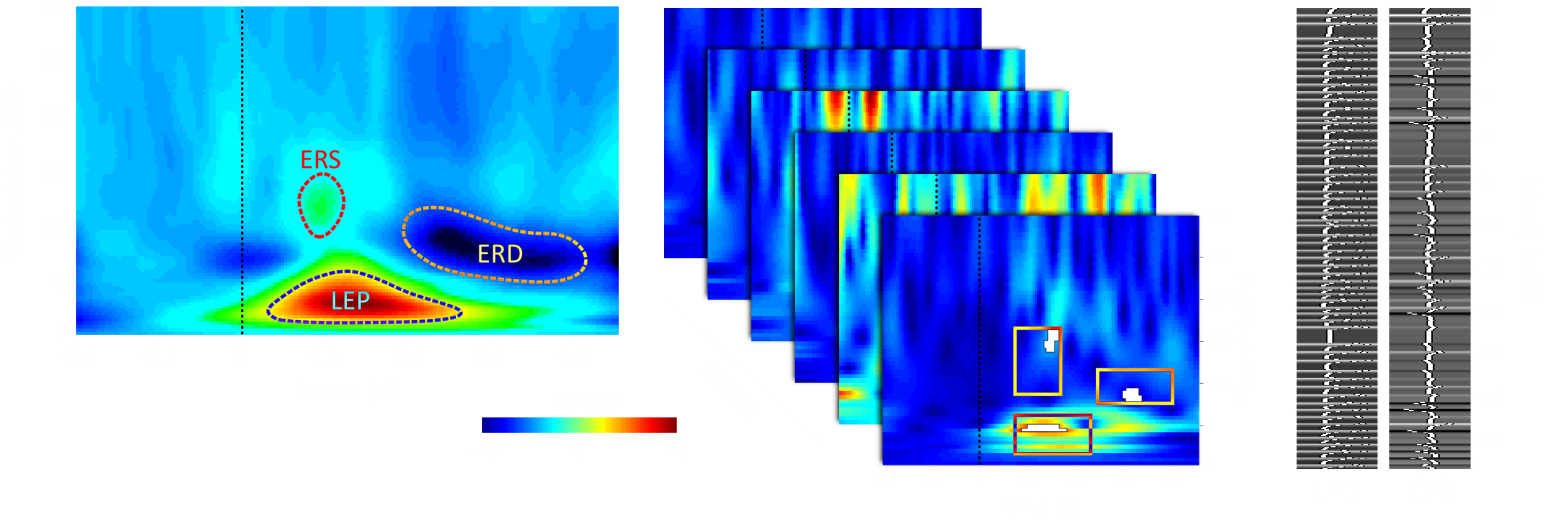 Time (s)
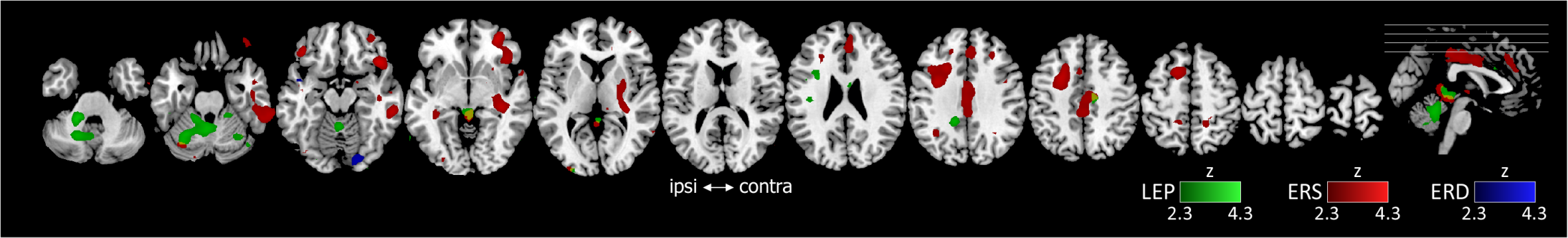